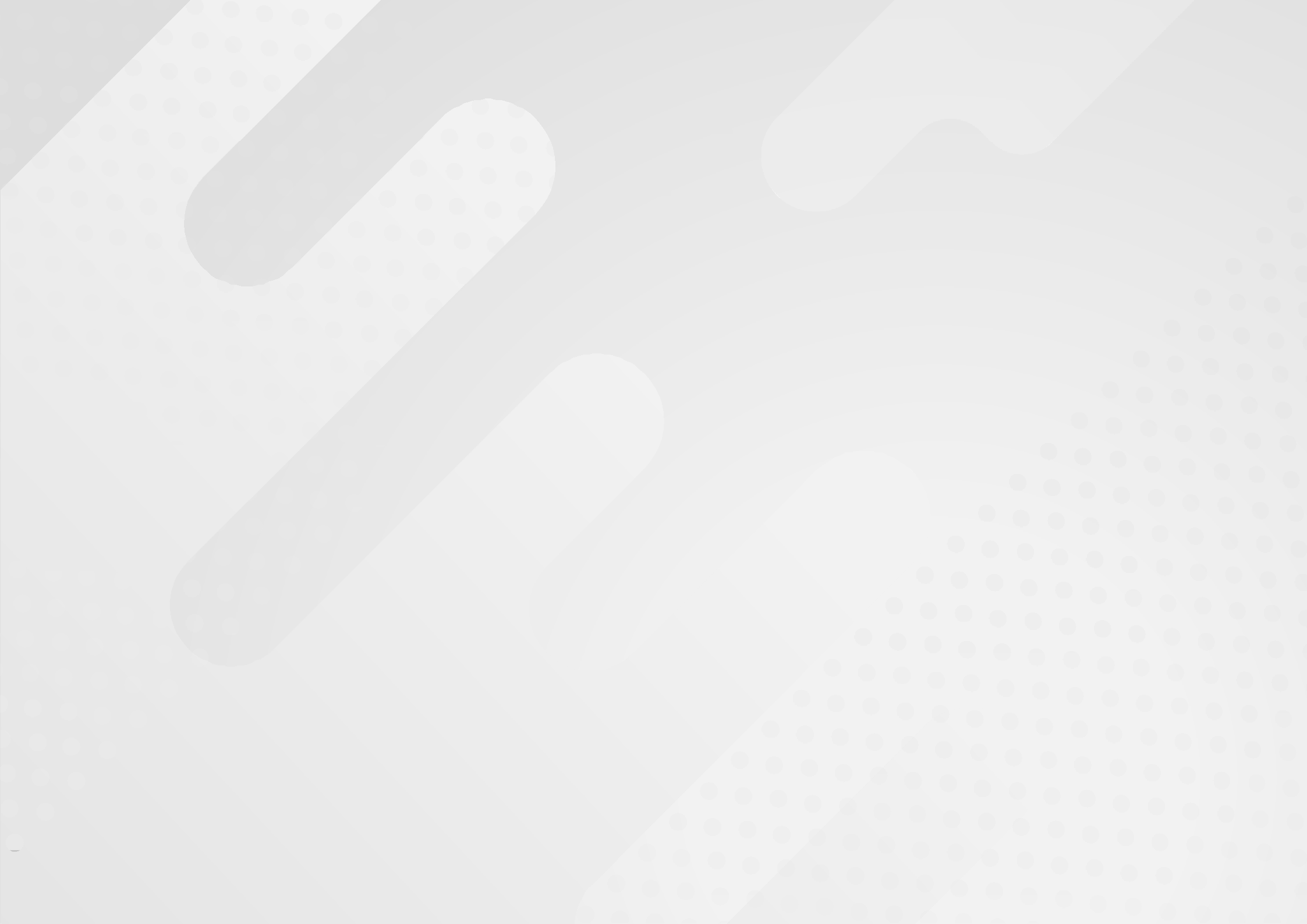 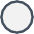 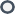 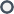 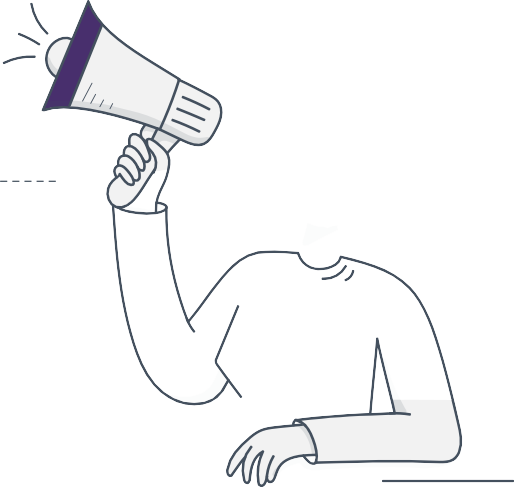 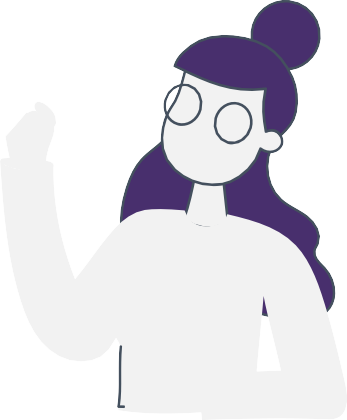 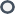 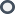 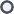 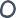 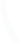 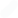 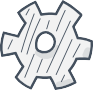 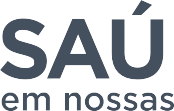 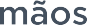 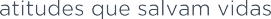 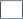 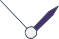 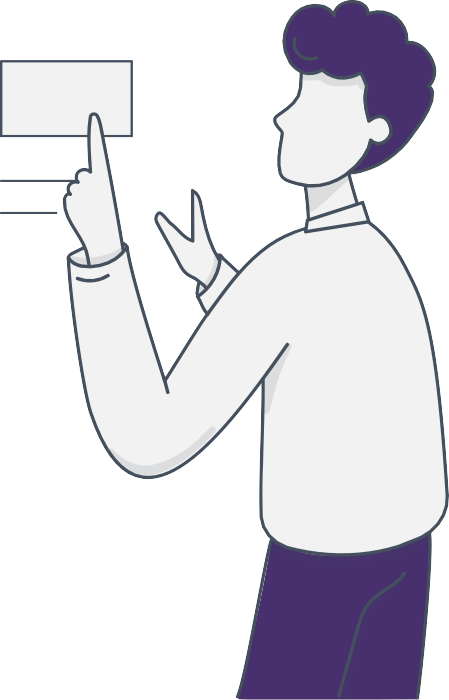 Guia de
Coleta
Este documento visa a orientar as equipes do Projeto Colaborativa na coleta dos dados que compõem os
indicadores do projeto.
Colaborativa PROADI-SUS: Melhorando a Saúde em Larga Escala no Brasil
Triênio 2021 a 2023
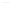 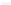 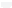 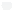 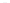 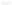 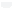 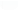 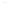 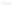 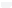 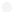 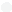 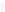 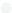 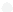 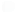 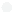 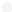 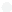 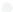 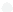 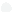 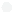 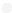 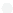 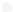 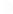 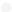 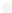 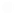 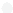 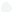 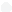 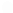 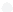 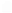 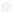 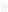 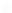 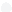 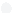 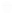 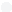 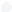 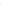 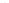 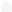 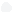 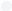 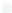 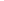 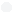 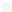 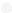 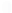 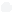 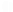 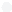 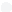 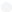 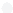 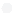 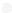 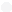 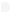 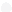 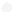 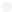 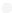 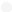 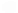 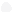 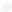 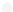 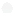 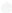 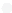 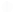 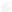 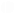 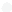 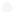 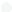 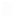 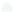 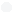 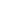 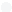 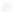 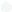 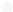 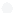 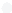 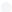 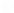 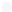 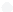 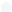 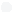 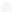 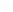 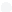 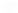 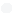 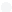 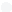 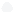 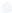 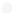 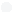 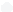 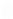 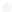 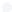 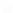 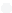 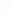 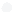 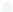 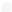 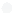 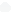 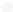 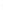 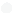 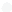 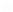 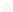 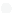 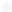 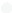 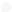 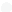 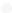 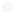 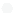 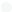 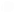 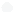 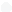 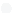 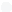 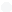 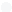 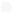 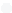 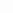 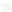 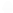 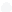 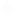 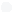 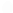 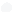 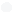 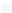 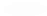 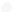 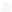 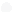 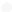 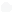 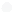 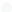 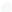 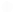 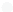 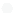 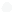 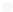 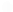 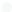 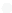 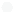 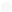 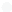 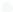 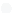 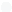 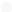 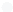 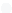 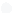 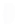 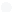 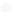 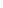 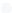 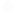 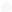 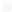 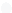 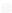 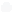 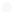 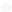 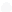 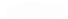 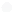 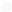 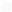 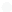 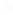 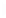 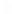 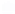 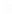 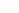 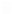 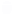 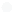 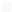 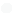 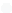 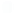 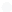 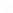 Sumário
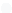 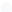 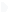 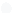 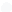 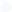 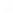 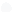 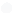 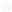 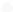 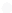 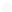 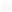 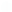 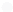 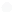 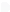 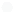 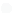 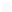 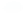 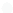 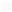 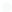 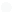 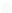 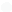 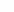 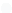 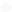 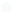 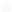 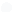 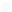 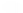 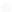 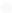 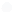 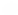 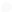 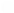 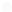 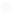 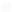 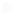 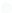 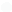 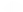 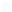 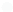 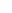 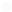 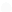 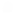 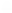 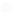 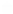 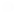 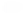 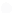 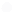 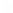 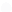 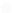 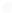 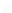 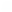 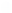 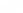 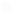 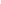 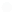 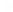 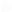 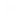 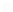 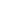 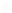 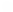 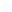 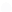 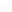 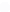 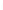 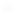 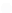 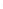 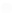 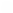 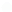 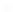 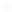 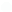 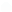 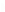 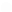 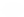 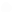 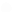 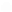 02.
Infecção Primária de Corrente Sanguínea Laboratorialmente Confirmada
| Indicadores de Resultado
05.
Metodologia Kamishibai para Coleta
| Indicadores de Manutenção
01.
Introdução
03.
Infecção do Trato Urinário Associado a Cateter Vesical de Demora
| Indicadores de Resultado
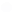 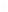 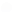 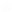 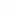 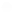 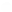 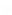 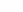 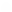 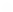 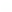 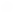 06.
Infecção Primária de Corrente Sanguínea Laboratorialmente Confirmada
| Indicadores de Manutenção
09.
Higiene das Mãos
04.
Indicadores Pneumonia Associada à Ventilação Mecânica (PAV)
| Indicadores de Resultado
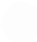 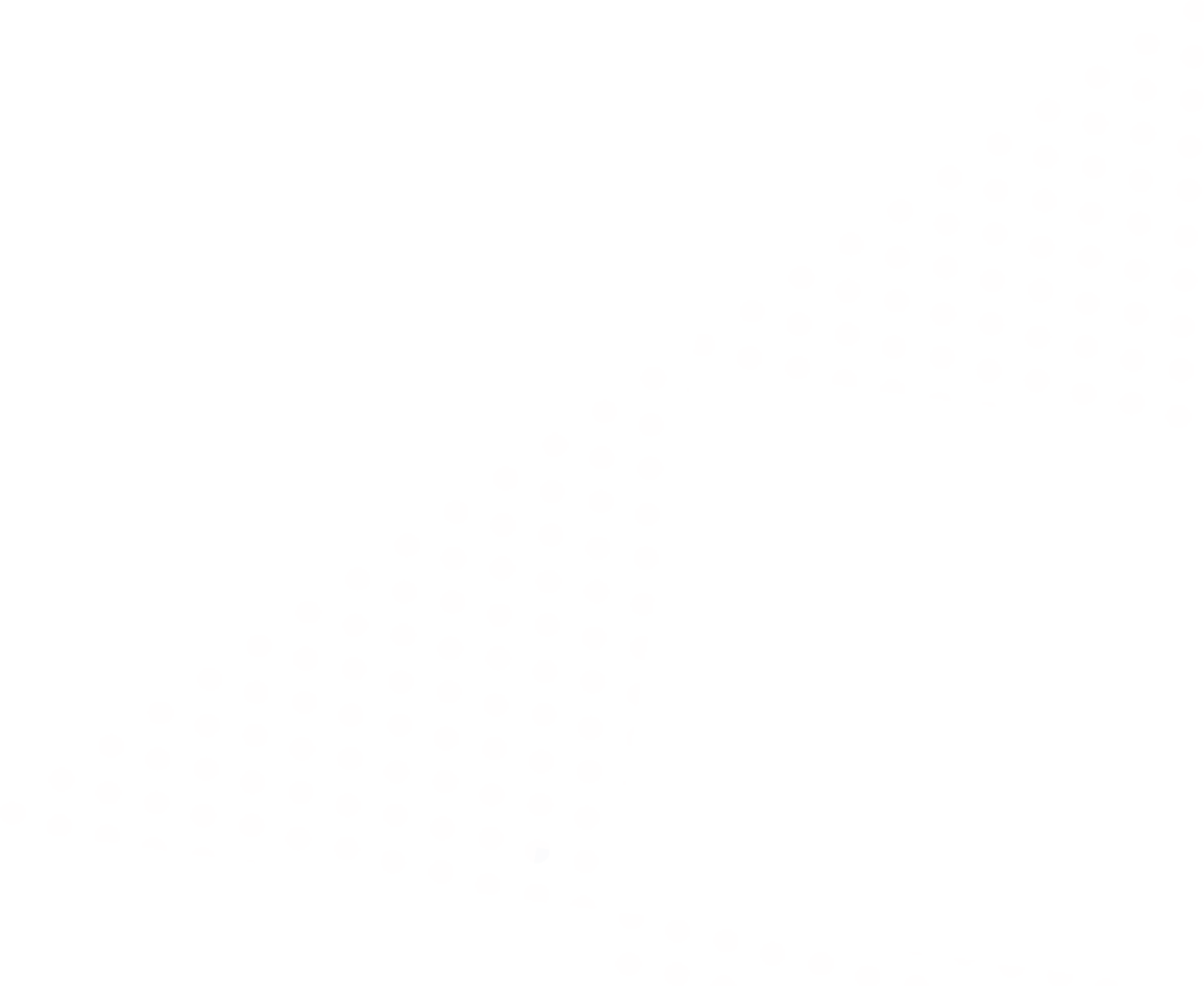 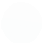 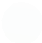 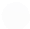 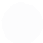 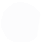 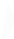 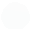 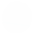 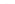 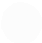 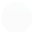 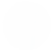 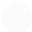 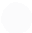 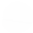 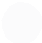 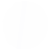 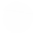 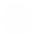 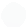 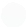 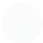 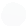 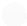 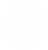 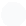 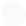 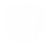 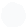 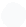 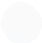 07.
Infecção do Trato Urinário Associada a Cateter Vesical de Demora
| Indicadores de Manutenção
08.
Pneumonia Associada à Ventilação Mecânica
| Indicadores de Manutenção
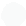 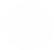 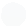 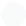 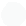 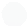 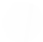 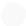 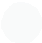 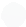 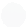 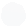 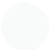 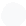 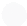 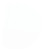 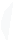 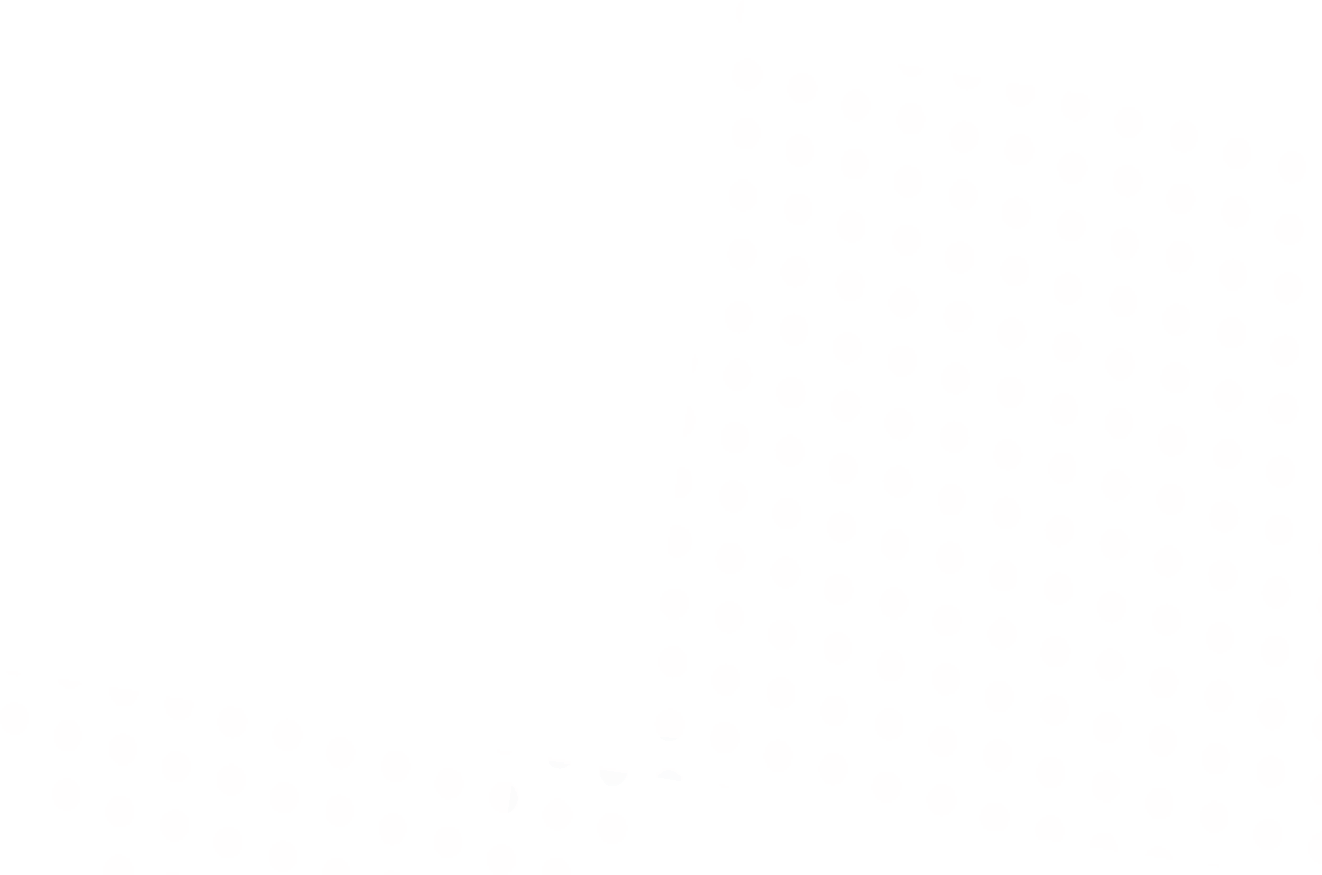 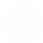 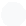 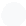 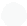 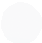 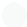 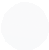 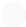 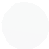 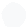 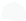 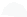 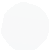 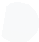 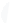 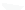 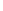 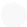 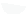 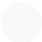 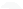 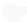 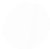 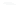 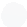 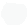 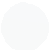 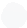 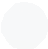 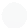 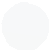 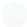 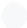 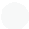 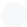 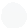 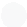 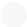 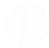 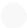 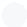 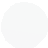 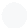 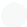 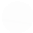 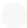 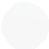 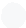 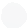 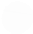 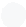 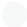 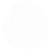 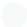 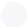 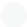 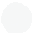 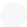 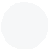 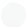 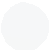 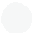 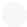 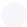 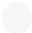 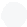 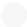 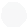 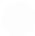 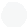 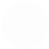 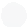 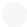 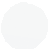 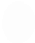 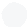 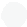 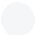 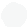 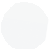 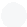 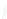 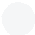 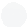 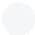 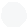 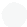 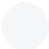 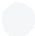 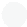 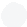 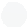 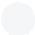 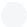 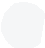 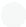 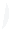 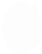 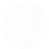 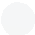 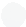 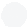 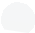 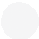 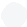 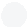 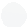 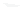 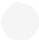 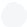 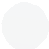 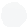 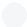 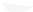 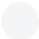 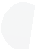 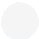 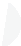 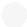 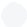 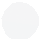 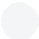 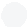 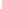 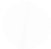 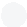 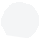 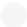 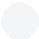 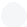 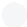 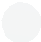 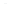 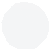 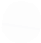 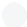 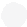 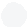 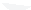 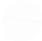 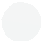 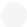 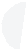 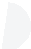 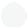 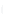 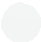 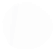 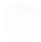 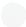 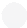 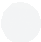 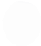 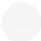 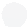 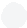 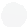 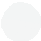 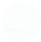 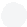 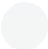 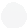 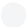 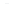 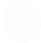 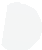 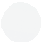 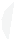 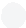 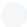 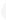 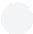 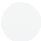 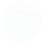 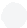 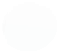 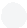 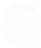 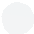 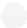 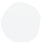 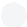 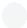 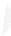 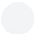 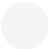 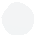 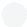 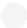 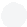 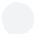 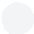 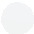 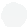 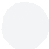 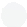 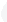 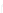 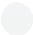 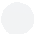 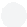 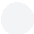 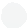 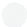 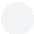 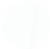 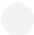 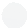 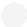 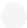 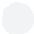 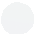 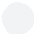 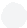 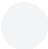 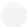 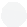 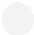 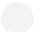 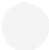 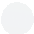 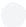 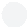 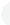 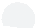 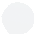 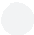 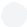 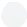 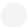 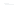 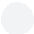 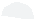 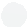 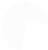 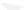 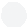 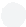 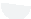 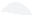 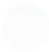 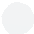 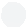 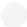 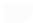 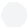 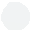 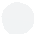 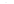 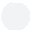 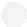 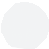 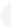 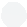 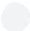 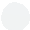 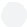 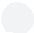 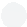 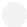 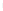 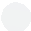 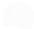 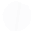 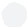 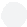 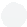 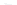 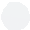 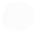 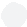 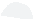 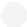 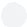 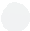 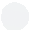 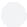 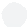 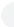 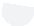 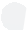 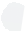 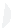 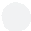 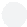 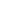 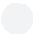 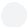 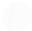 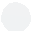 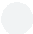 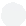 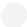 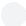 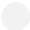 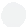 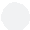 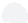 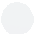 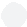 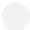 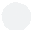 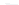 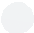 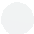 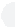 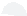 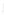 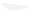 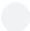 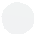 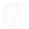 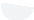 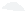 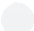 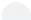 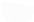 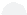 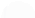 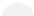 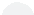 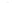 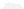 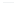 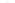 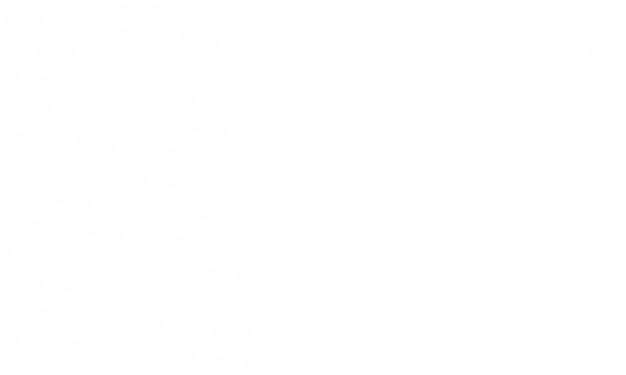 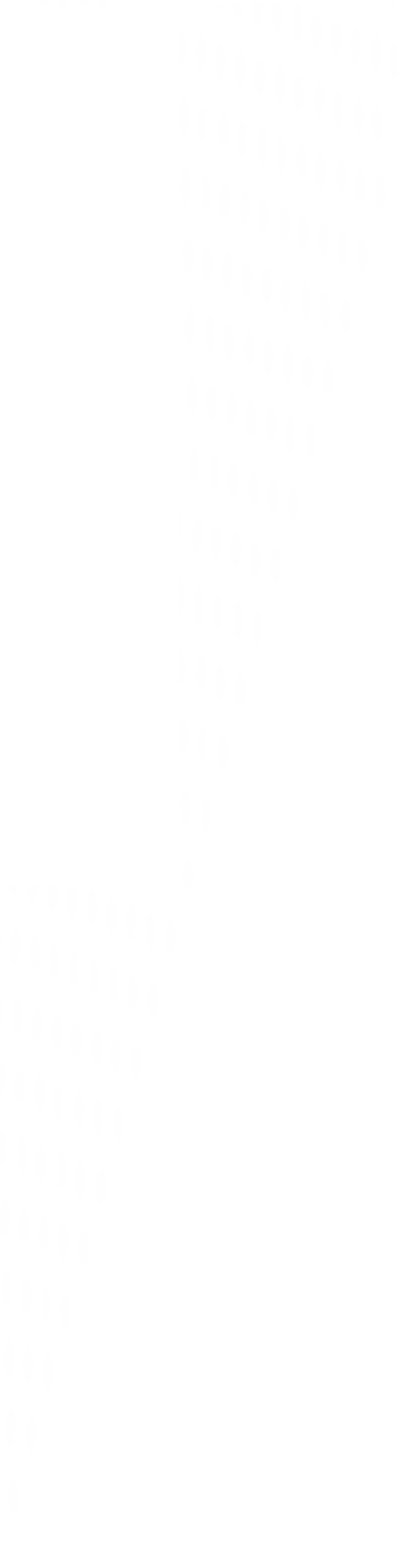 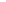 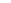 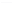 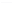 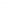 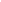 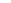 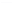 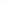 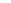 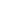 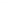 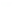 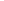 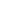 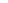 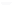 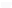 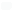 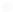 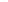 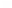 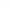 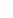 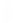 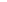 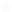 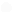 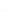 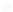 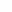 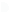 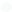 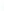 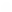 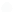 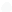 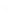 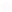 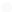 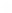 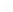 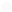 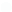 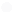 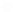 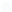 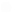 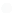 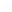 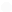 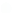 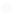 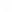 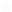 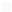 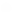 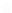 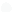 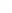 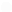 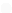 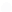 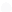 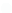 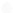 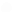 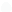 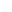 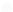 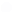 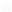 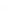 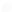 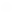 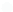 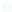 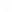 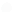 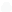 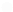 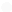 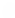 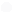 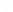 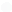 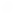 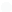 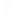 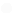 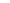 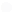 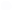 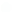 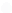 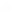 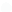 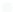 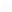 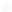 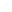 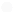 01	02	03	04	05	06	07	08	09
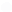 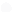 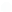 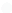 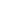 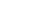 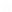 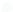 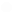 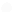 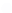 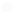 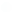 01.
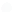 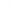 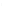 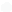 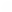 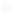 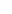 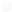 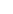 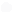 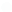 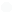 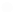 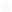 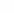 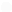 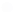 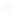 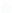 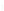 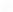 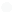 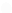 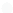 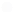 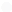 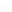 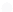 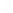 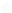 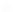 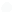 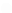 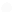 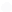 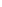 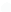 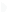 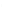 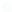 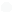 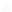 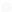 Definição Operacional dos Indicadores
A definição operacional é a descrição do que aquele indicador se propõe a medir e como ele deve ser medido, isto é, que dados o compõem, qual a fonte deste dado, como é calculado e com que frequência deve ser coletado e analisado. Ter clareza nesta definição permite a padronização na coleta do dado, possibilitando que qualquer colaborador possa coletar a informação e de for- ma correta, contribuindo assim para a qualidade desta coleta. Na descrição operacional também é registrado o que seu resultado representa.
Todos os referenciais teóricos consultados para a descrição das definições operacionais dos indica- dores de resultado, e sobre a metodologia para o monitoramento dos indicadores de processo rela- cionados aos bundles de manutenção das IRAS, partem da estratégia de medição da Colaborativa Saúde em Nossas Mãos, baseados na nota técni- ca “GVIMS/GGTES N 07/2021 Critérios Diagnós- ticos das Infecções Relacionadas à Assistência à Saúde (IRAS)”, notificação nacional obrigatória para o ano de 2022, e “Kamishibai Boards: A Lean Visual Management System That Supports Laye- red Audits, de Joseph Niederstadt (2013).
A seguir estão descritas as definições operacionais de cada indicador utilizado no projeto. Para o cál- culo do indicador, é considerado numerador o valor que indica uma fração do cálculo, por exemplo, a ocorrência do incidente, e como definição de deno- minador, o valor que representa a base do cálculo, por exemplo, a população exposta ao incidente.
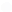 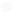 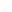 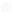 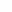 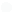 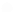 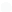 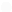 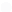 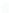 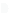 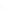 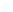 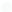 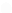 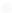 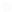 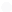 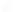 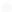 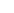 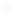 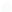 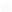 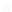 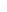 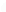 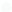 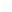 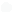 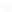 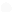 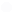 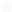 Neste projeto acompanharemos indicadores de Infecções Relacionadas à Assistência à Saúde (IRAS) e Higiene das Mãos (HM) em UTIs (Uni- dades de Tratamento Intensivo), e queremos acompanhar se uma mudança exercida em de- terminados contextos pode resultar em melhora ou piora no desfecho medido pelo indicador. O monitoramento desses indicadores auxiliará as equipes na tomada de decisão.
Para que um indicador seja confiável é necessá- rio que as informações que o compõem sejam coletadas de forma correta e por um fluxo pa- drão, isto é, independentemente de quem esteja coletando, a informação será coletada da mes- ma forma e com o mínimo possível de interfe- rências do indivíduo que a coleta.
Os indicadores são classificados como de re- sultado, processo ou equilíbrio. Indicadores de resultado são aqueles relacionados ao desfecho e possibilitam medir se o objetivo do projeto foi alcançado. No projeto Saúde em Nossas Mãos são as densidades de incidência de IPCSL (Infec- ção Primária de Corrente Sanguínea Laborato- rialmente confirmada), ITU-AC (Infecção do Trato Urinário Associada ao Cateter) e PAV (Pneumonia Associada à Ventilação Mecânica). Os indicado- res de processo, como o nome já diz, são aqueles que medem diretamente as etapas dos proces- sos envolvidos no desfecho (IRAS). Já os indica- dores de equilíbrio são aqueles que não têm in- terferência direta na expressão do desfecho, mas que podem sofrer impacto com as mudanças executadas no projeto e por isso devem ser mo- nitorados, como a taxa de reintubação em 48h.
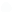 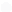 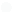 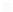 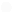 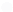 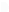 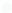 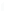 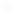 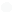 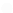 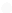 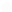 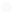 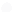 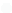 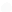 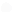 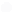 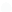 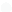 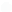 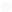 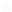 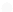 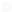 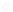 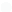 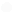 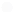 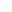 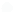 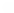 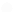 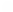 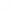 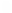 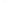 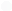 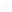 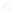 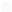 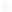 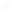 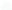 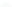 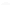 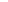 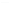 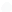 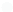 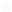 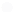 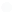 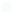 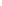 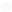 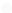 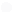 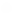 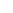 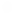 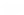 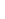 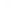 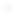 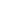 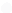 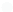 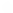 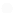 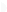 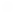 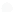 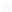 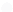 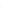 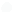 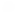 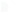 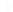 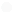 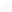 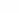 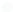 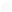 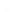 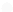 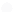 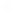 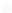 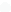 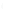 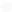 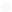 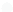 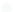 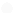 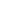 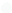 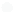 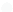 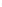 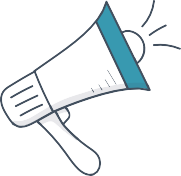 Introdução
I
ndicador é um conjunto de informações, or-
ganizadas de forma sistemática, que possibi-
litam analisar um determinado desfecho. Por
exemplo, o velocímetro no painel de controle
de um carro é um indicador que nos mostra o
valor da velocidade do automóvel. Através de in- dicadores monitorados continuamente podere- mos analisar como as variações ocorrem.
3
01	02	03	04	05	06	07	08	09
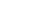 Indicadores do Projeto Saúde em Nossas Mãos
Densidade de Incidência de IPCSL (Adu, Ped e Neo)
Densidade de Incidência ITU_AC (Adu e Ped)
Densidade Incidência de PAV (Adu, Ped e Neo)
RESULTADO
Número de dispositivos/dia entre IPCSL
Número de dispositivos/dia entre ITU_AC
Número de dispositivos/dia entre PAV
Adesão à Higiene das Mãos
Taxa de Utilização CVC
Taxa de Utilização CVD
Taxa de utilização de Ventilação Mecânica
Porcentagem de adesão ao b4ndIe de inserção de cateter venoso central
Porcentagem de adesão ao pacote de inserção de cateter vesical de demora
Porcentagem de adesão a “Realizar higiene oral diariamente”
Porcentagem de adesão a “Manter a cabeceira da cama elevada (30°- 45°)”
Porcentagem de adesão a “Avaliar a indicação de inserção de CVC”
Porcentagem de adesão a “Indicar o uso de cateter vesical de demora apenas se for apropriado”
Porcentagem de adesão a “Utilizar precaução de barreira máxima”
Porcentagem de adesão a “Evitar sedação profunda“
Porcentagem de adesão a “Inserir cateter vesical de demora com técnica asséptica”
Porcentagem de adesão a “Verificar diariamente a possibilidade de extubação”
Porcentagem de adesão a “Realizar antissepsia da pele com clorexidina”
Porcentagem de adesão a “Manter o sistema de drenagem fechado”
Porcentagem de adesão a “Selecionar o local mais adequado para inserção do CVC”
Porcentagem de adesão a ”Manter a pressão do balonete da cânula (c4ff) entre 25 e 30 cmH2O (20-22 mmHg)”
PROCESSO
Porcentagem de adesão a “Executar a técnica correta durante manipulação do sistema de drenagem”
Porcentagem de adesão a “Realizar curativo adequado após inserção”
Porcentagem de adesão “Manutenção do sistema de VM conforme as recomendações vigentes no país”
Porcentagem de adesão a “Realizar a higiene diária do meato uretral”
Porcentagem de adesão a “Avaliar a indicação de permanência do CVC”
Porcentagem de adesão a “Verificar
EQUILÍBRIO
Porcentagem de adesão “Aderir a técnica asséptica no manuseio do cateter”
diariamente a necessidade de manter o cateter vesical de demora”
Porcentagem de reintubação em até 48h
Porcentagem de adesão a “Realizar a manutenção do sistema de infusão de acordo com as recomendações vigentes do país”

Porcentagem de adesão “Utilizar a técnica correta para troca de curativo”
4
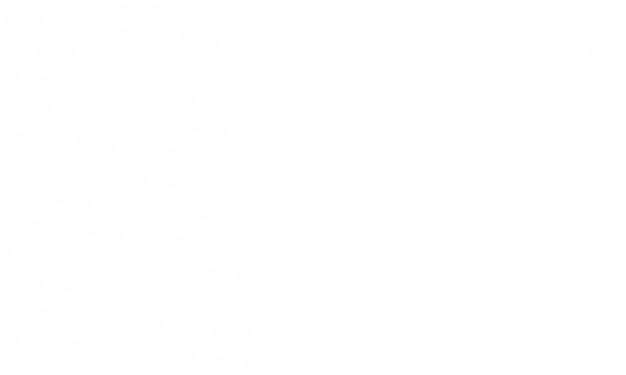 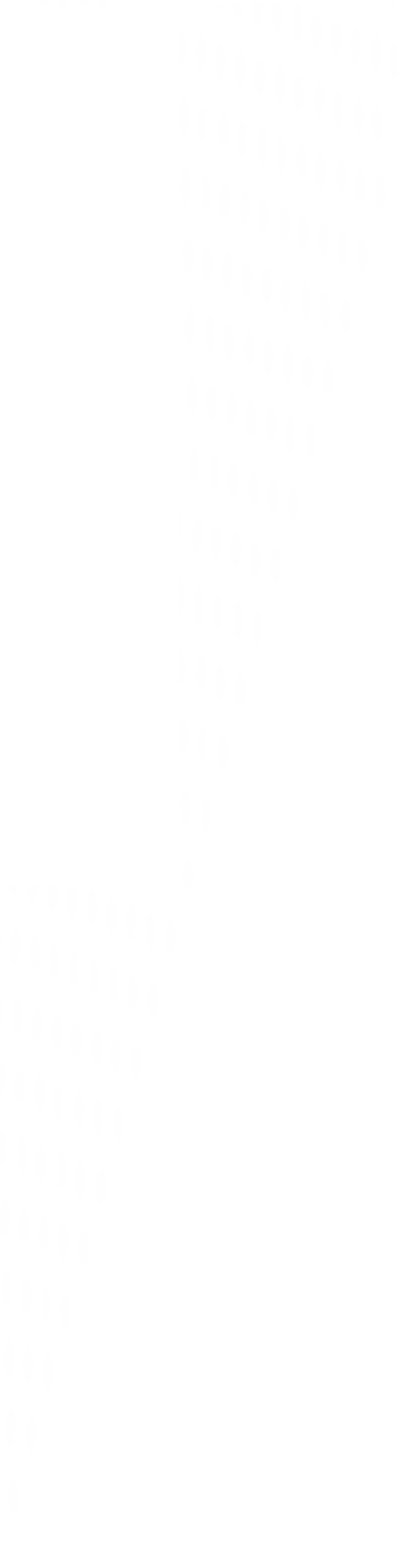 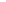 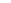 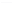 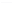 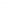 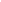 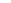 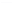 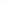 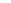 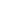 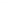 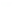 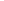 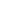 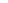 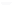 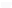 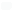 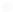 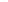 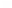 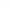 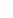 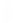 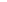 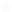 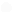 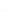 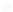 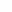 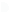 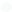 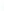 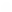 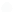 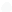 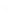 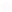 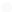 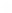 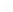 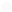 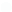 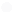 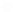 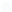 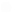 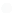 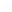 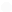 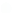 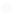 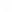 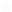 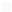 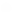 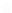 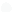 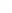 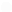 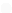 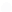 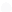 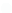 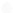 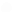 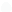 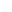 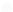 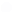 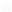 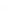 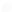 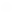 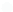 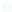 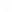 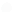 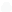 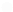 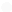 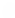 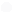 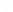 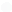 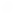 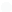 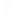 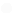 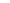 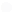 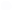 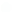 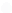 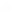 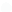 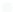 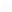 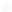 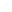 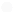 01	02	03	04	05	06	07	08	09
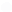 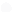 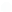 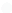 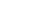 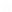 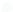 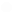 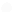 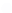 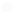 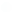 02.
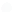 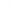 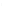 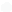 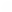 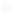 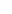 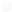 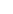 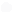 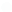 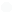 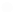 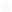 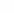 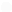 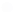 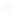 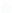 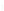 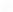 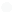 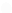 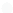 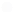 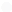 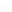 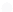 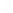 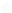 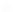 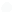 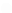 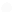 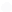 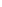 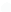 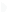 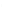 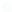 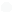 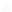 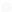 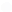 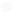 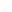 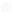 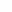 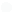 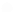 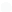 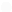 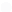 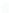 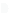 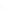 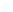 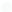 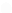 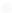 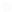 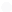 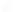 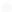 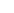 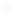 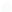 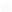 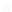 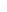 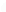 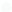 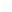 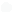 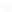 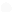 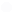 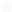 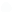 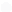 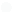 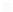 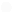 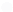 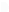 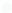 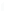 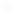 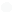 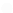 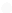 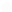 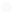 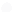 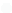 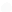 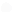 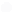 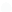 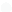 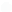 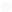 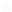 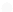 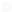 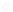 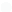 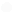 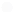 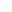 Indicadores de Resultado – Adulto e Pediatria
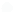 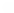 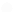 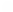 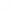 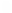 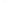 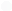 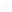 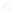 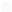 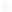 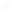 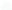 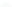 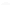 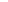 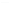 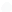 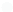 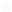 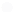 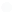 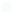 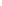 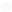 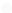 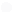 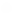 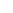 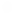 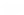 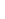 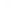 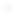 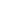 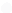 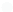 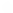 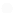 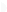 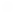 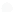 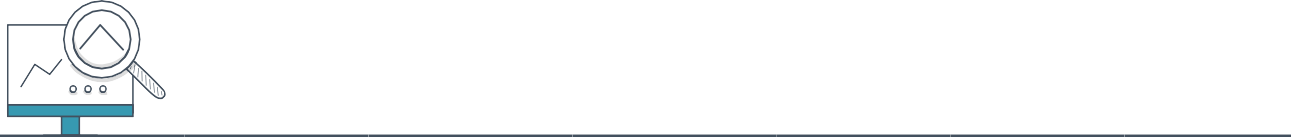 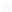 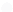 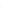 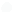 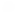 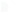 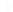 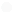 IPCSL1 - Densidade de incidência de Infecção Primária de Corrente Sanguínea Laboratorialmente confirmada, associada a cateter venoso central.
Definição Operacional do Indicador
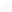 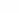 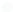 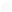 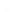 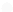 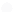 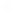 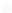 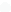 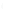 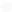 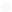 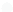 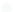 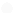 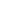 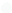 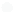 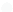 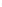 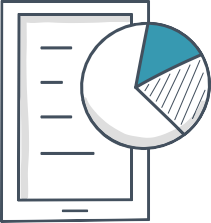 Infecção Primária de Corrente Sanguínea Laboratorialmente Confirmada
*Laboratorialmente confirmado: hemocultura positiva.
Guia de Coleta do Dado
Numerador: Pacientes internados na Unidade de Terapia Intensiva piloto que preencham critérios para IPCSL, com tempo ≥ 48 horas de internação na Unidade (independentemente da Unidade do hospital responsável pela inserção do CVC); e pacientes que evoluem com IPCSL após 48 horas de alta da Uni- dade. Nota: um paciente pode ter mais de um episódio de IPCSL numa mesma internação.
Denominador: Contar diariamente o número de pacientes com CVC. Quando o paciente tiver mais de um CVC, deverá contar apenas uma vez. Realizar esta averiguação sempre no mesmo horário.
5
01	02	03	04	05	06	07	08	09
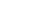 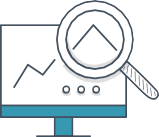 IPCSL5 - Número de dispositivos entre IPCSL
Exemplo de Contagem
Definição Operacional do Indicador
Descrição	Frequência
Tamanho Amostra
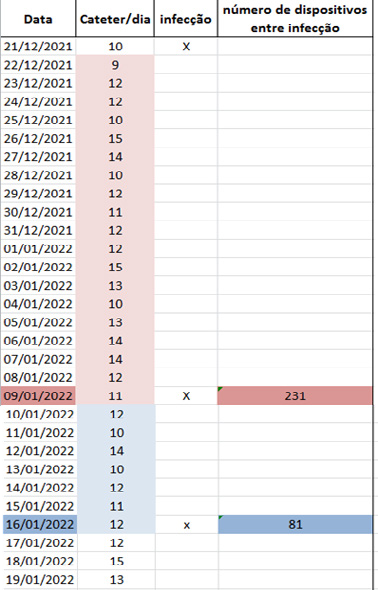 Categoria
Meta
Resultado
Este indicador é uma contagem do número de pacientes com cateter/dia entre episódios de Infecção de Corrente Sanguínea associada a cateter
Reportada na ocorrência
100%
1000
Guia de Coleta de Dados
Contar diariamente, a partir do dia seguinte à data da última infecção, o número de pacientes com cateter venoso central, somando-os até que ocorra uma nova infecção.
Atenção: incluir a contagem dos pacientes com cateter no dia da infecção. Sempre que ocorrer uma infecção, anotar a data exata da ocorrência. Registrar na planilha de dados a data da ocor- rência da infecção e a soma dos pacientes com CVC. Recomeçar a contagem no dia seguinte à data da infecção, até que haja nova infecção.
Nota: Deve-se passar a utilizar este indicador quando a média de IPCSL for menor que 1,0 ou quando os eventos infecciosos forem raros, isso é, mais de 50% dos meses contemplados no gráfico com densidade igual a zero (consecuti- vos ou não).
6
01	02	03	04	05	06	07	08	09
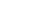 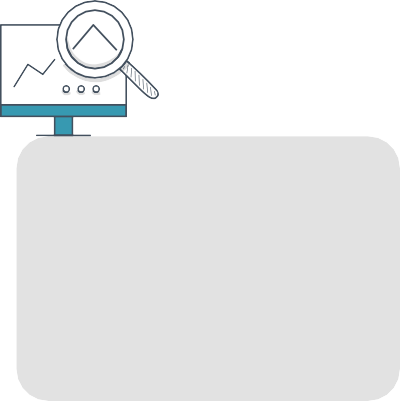 Planilha Número de Dispositivos Entre Infecção
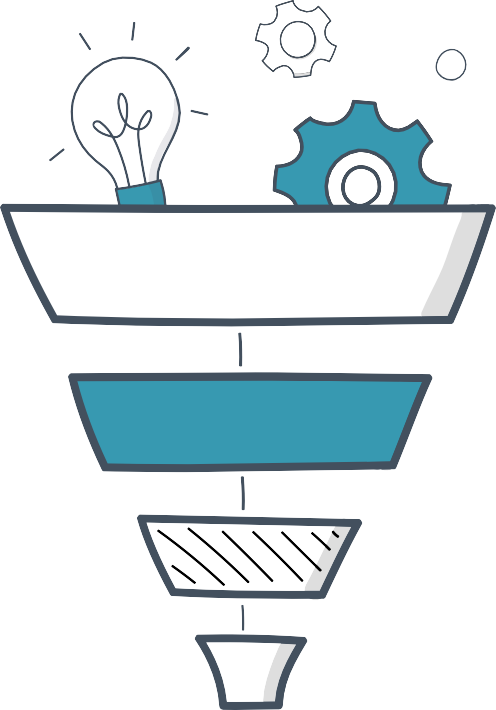 Registrar aqui a data em que ocorreu a IPCSL
Registrar aqui a soma de dispositivos (CVC) desde o dia seguinte ao da infecção prévia até o dia da infecção que está sendo registrada
Aqui poderá ser registrada alguma informação sobre o paciente/infecção
Data da IPCSL
Número de CVC/dia entre IPCSL
Observações
09/01/2022
231
16/01/2022
81
Atenção: Não se deve registrar dados na planilha ao final de cada mês e sim apenas quando houver uma nova infecção.
Indicadores de Processo do Pacote de Inserção do CVC
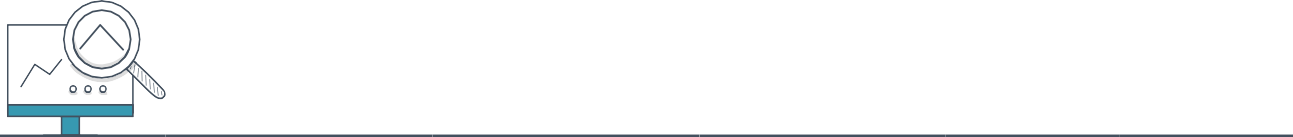 IPCSL2 - Taxa de utilização de cateter venoso central
Guia de Coleta do Dado

Numerador: Contar diariamente o número de pa- cientes em uso de cateter venoso central na UTI e somar o total no final do mês.
Denominador: Contar diariamente o número de pacientes internados na UTI e somar o total ao final do mês.
Definição Operacional do Indicador
Denominador	Cálculo
Tamanho Amostra
Categoria
Numerador
Frequência
Processo
Total mensal do número de
pacientes/dia com CVC internados em UTI
Total mensal do número de pacientes/dia
internados em UTI
Dividir o numerador pelo denominador
e multiplicar o resultado por 100
Mensal
Não aplicável
7
01	02	03	04	05	06	07	08	09
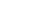 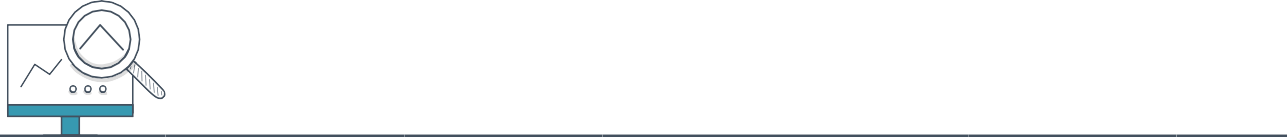 IPCSL3 - Porcentagem de adesão ao pacote de inserção de cateter venoso central
Definição Operacional do Indicador
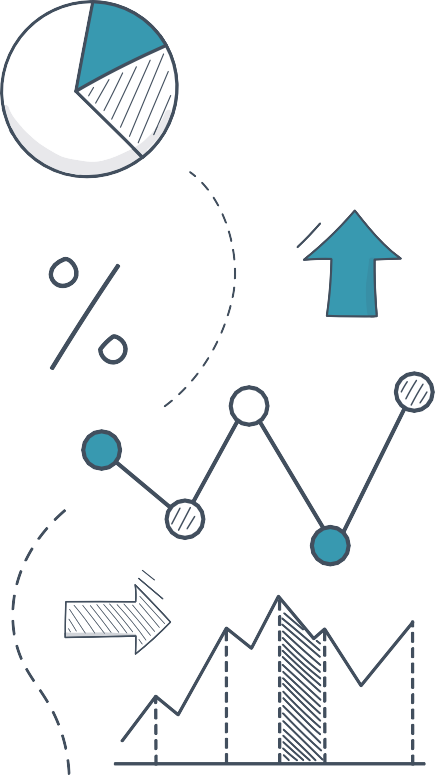 Guia de Coleta de Dados
Numerador: Somar o número de pacientes que receberam todos os elementos do pacote durante a passagem do cateter venoso central no período, estejam eles registrados em prontuário ou observados diretamente durante passagem do cateter. Essa é uma medida “tudo ou nada”, ou seja, o paciente só será contado como “adesão ao pacote” se recebeu todos os elementos. Se estiver faltando algum item (e não houver justificativa clínica para tal), ele não entra no numerador.
Sugestão: quando o volume de passagem de cateter venoso central for alto, coletar dados uma vez por semana, fazendo um rodízio entre os dias da semana e turnos de trabalho. No dia selecionado, deve-se coletar dados de todos os pacientes com cateter venoso central através da análise da documentação ou formulário (checkIist), nos quais constam os dados da inserção do cateter. Pelo menos 20 observações devem ser feitas no mês. Quando o volume for baixo, fazer inspeção de 100% das inserções de cateter venoso central daquele mês.
Denominador: Número de registros/formulários ou observações diretas de inserções de cateter central analisados no período.
8
01	02	03	04	05	06	07	08	09
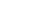 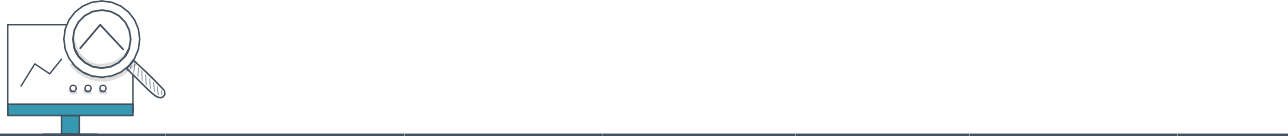 IPCSL3a - Porcentagem de adesão a “Avaliar a indicação de inserção de CVC”
Definição Operacional do Indicador
Guia de Coleta do Dado
O processo de inserção deve ser observado por outro profissional e a adesão ao elemento do pa- cote se caracteriza quando existe um registro da indicação no prontuário do paciente.
Tamanho Amostra
Categoria
Numerador	Denominador	Cálculo	Frequência
Meta
Processo
Número de inserções de CVC em que foi avaliada a indicação de
inserção de CVC
Todas as inserções de CVC que foram observadas
Dividir o numerador pelo denominador e multiplicar o resultado por 100
Mensal
100% da amostra ou de 20 a 35 observações/ mês
≥ 95%
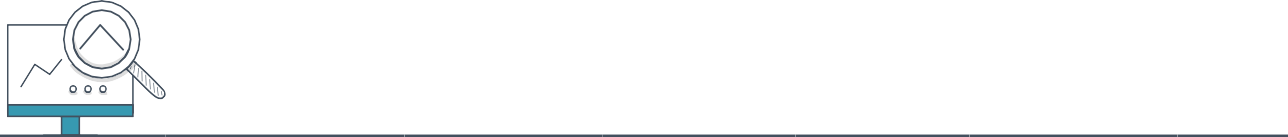 IPCSL3b - Porcentagem de adesão a “Utilizar precaução de barreira máxima”
Definição Operacional do Indicador
Guia de Coleta do Dado
O processo de inserção deve ser observado por outro profissional e a adesão é confirmada se du- rante a inserção houve o uso de barreira máxima (máscara, gorro, avental estéril de manga longa, luva estéril e campo estéril da cabeça aos pés).
Tamanho Amostra
Categoria
Numerador	Denominador	Cálculo	Frequência
Meta
Processo
Número de inserções de CVC em que foi utilizada barreira máxima
Todas as inserções de CVC que foram observadas
Dividir o numerador pelo denominador e multiplicar o resultado por 100
Mensal
100% da amostra ou de 20 a 35 observações/ mês
≥ 95%
9
01	02	03	04	05	06	07	08	09
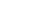 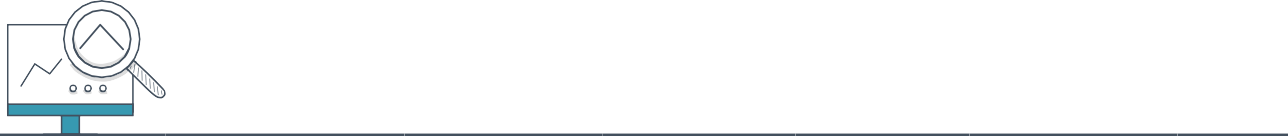 IPCSL3c - Porcentagem de adesão a “Realizar antissepsia da pele com clorexidina”
Definição Operacional do Indicador
Guia de Coleta do Dado
O processo de inserção deve ser observado por outro profissional. A adesão é confirmada se houve antissepsia da pele do paciente com fricção por 30 segundos, utilizando preferencial- mente solução alcoólica de clorexidina ≥ 0,5% ou PVPI alcoólico 10%, seguida de secagem espon- tânea por completo.
Tamanho Amostra
Categoria
Numerador	Denominador	Cálculo	Frequência
Meta
Processo
Número de inserções de CVC em que foi realizada antissepsia da pele conforme preconizado
Todas as inserções de CVC que foram observadas
Dividir o numerador pelo denominador e multiplicar o resultado por 100
Mensal
100% da amostra ou de 20 a 35 observações/ mês
≥ 95%
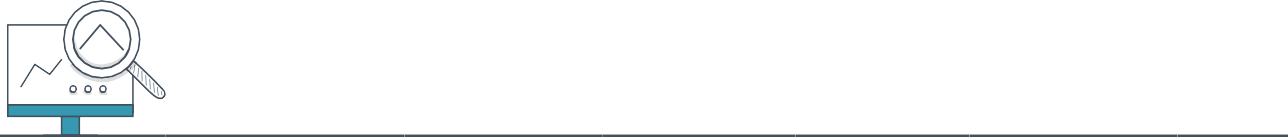 IPCSL3d - Porcentagem de adesão a “Selecionar o local mais adequado para inserção do CVC”
Definição Operacional do Indicador
Guia de Coleta do Dado
O processo de inserção deve ser observado por outro profissional. A adesão é confirmada se a escolha foram as veias jugulares e subclávias ou, em caso de utilização de veia femoral, houver registro da justificativa da escolha no prontuário do paciente.
Tamanho Amostra
Categoria
Numerador	Denominador	Cálculo	Frequência
Meta
Processo
Número de inserções de CVC em que foi selecionado de forma ótima o local de inserção
Todas as inserções de CVC que foram observadas
Mensal
100% da amostra ou de 20 a 35 observações/ mês
≥ 95%
10
01	02	03	04	05	06	07	08	09
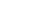 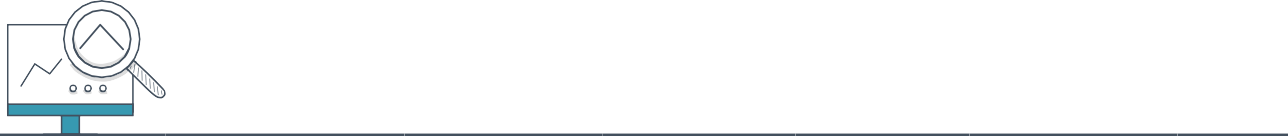 IPCSL3e - Porcentagem de adesão a “Realizar curativo adequado após inserção”
Definição Operacional do Indicador
Guia de Coleta do Dado
O processo de inserção deve ser observado por ou- tro profissional. A adesão é confirmada quando o curativo tiver sido realizado com técnica asséptica.
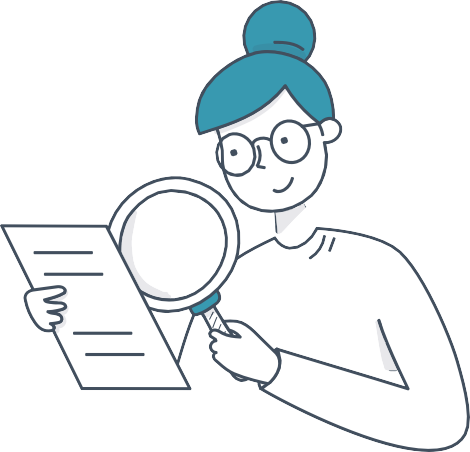 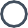 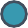 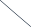 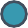 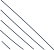 11
01	02	03	04	05	06	07	08	09
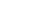 Sugestão de Formulário de Coleta de Dados do Pacote de Inserção CVC
Preencher com (1) se o item observado foi realizado, com (0) se o item foi observado, porém não executado em conformidade e, com (X), se o item não pôde ser observado. Segue um exemplo:
12
01	02	03	04	05	06	07	08	09
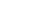 Cálculo indicador IPCSL3 – Adesão ao Pacote de Inserção CVC

Este é um indicador “tudo ou nada”, ou seja, para o seu cálculo serão contabilizados no numerador apenas o total de pacientes que receberam todos os elementos do pacote em conformidade. No deno- minador serão contabilizados todos os pacientes em que todos os itens foram observados, independen- temente se conforme ou não.
De acordo com o exemplo registrado no formulário modelo da página anterior, notamos que o indicador de adesão neste caso será de 50% (4/8 x 100). Se observarmos cada linha, notamos as seguintes possibilidades:
Todos os elementos foram observados e reali- zados em conformidade.
Um item não foi observado, então não será contabilizado no denominador do indicador IP- CSL3a, porém será contabilizado no denomina- dor do indicador IPCSL3, pois um item do pacote, IPCSL3e, não foi realizado. Desta forma, inde- pendentemente de o item IPCSL3a ter sido reali- zado ou não, um item já classificou este paciente como não adesão ao pacote.
Todos os elementos observados estavam con- formes, porém um elemento não foi observado, então neste caso não podemos contabilizá-lo no denominador do indicador IPCSL3, pois não se pode afirmar se o item IPCSL3b foi realizado ou não.
Todos os elementos foram observados, po- rém um elemento, IPCSL3b, não foi executado, então este paciente entra no denominador da contagem de IPCSL3, entretanto não entra no numerador do indicador, pois não recebeu todos os elementos.
Sendo assim, dentre o exemplo acima, temos oito pacientes com todos os itens do pacote observados e apenas a metade, quatro, recebeu todos os itens do pacote, caracterizando, assim, a adesão e 50% naquele período.
13
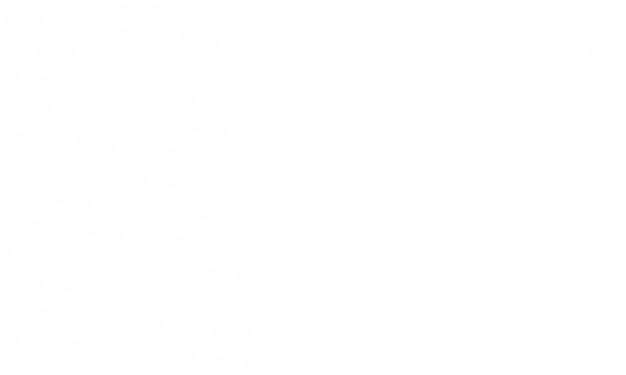 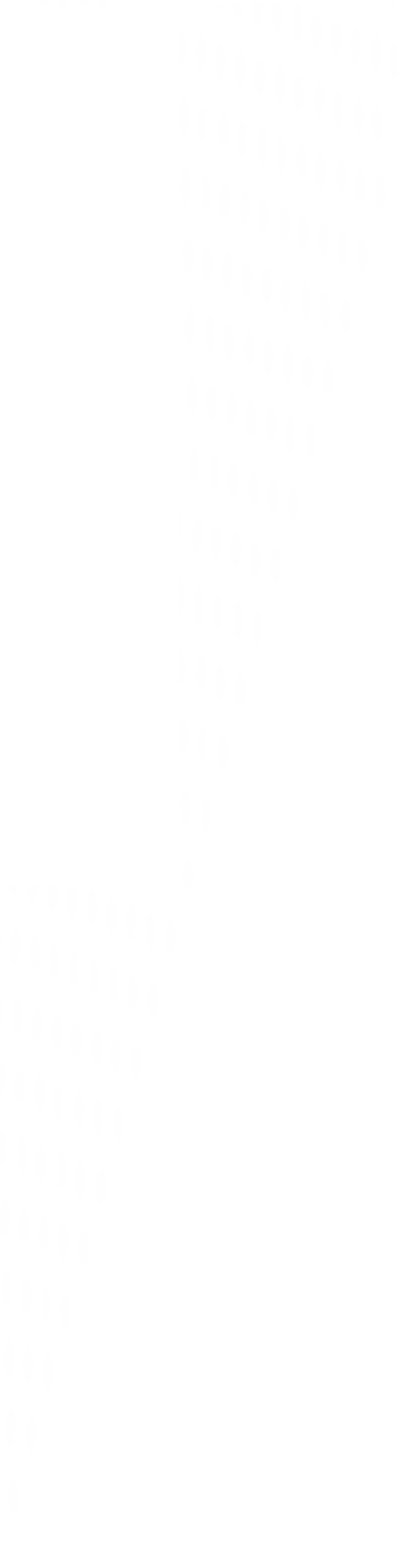 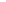 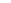 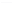 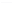 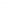 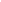 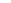 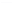 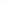 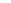 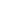 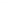 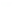 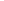 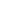 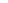 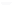 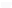 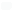 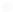 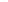 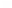 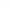 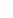 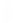 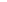 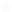 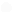 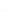 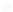 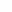 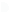 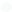 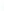 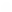 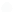 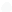 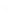 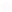 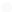 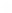 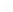 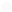 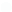 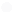 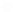 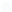 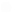 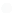 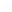 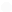 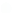 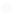 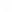 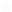 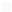 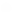 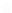 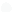 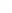 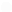 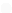 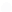 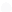 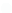 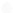 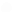 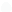 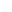 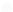 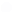 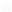 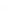 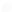 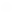 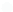 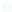 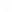 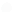 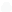 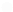 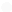 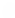 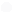 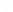 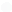 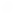 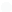 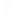 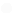 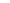 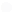 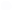 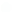 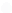 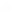 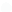 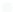 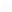 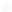 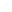 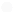 01	02	03	04	05	06	07	08	09
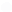 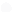 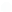 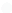 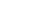 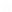 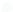 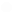 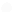 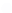 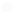 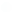 03.
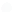 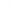 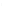 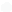 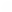 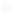 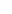 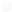 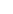 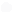 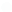 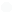 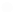 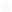 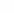 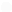 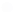 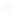 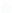 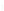 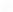 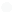 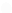 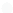 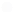 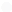 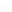 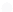 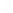 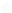 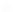 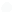 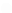 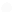 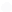 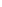 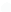 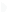 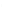 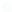 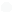 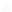 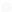 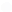 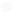 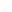 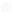 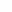 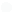 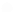 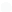 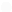 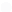 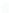 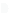 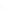 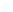 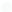 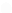 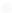 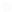 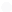 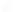 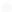 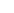 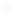 Indicadores de Resultado – Adulto e Pediatria
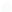 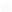 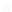 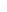 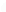 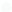 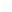 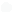 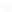 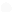 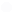 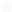 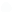 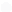 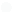 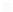 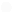 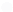 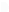 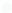 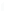 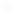 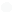 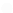 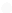 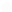 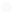 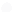 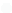 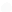 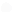 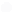 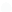 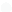 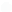 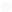 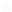 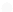 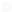 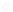 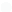 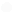 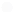 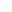 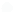 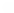 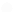 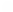 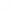 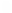 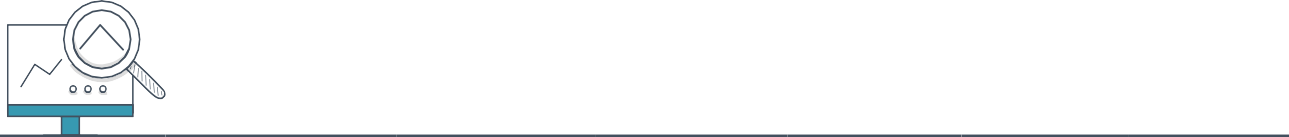 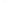 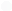 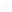 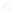 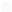 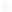 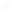 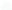 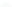 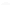 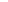 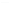 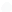 ITU-AC1 - Densidade de incidência de Infecção do Trato Urinário associada a cateter vesical de demora
Definição Operacional do Indicador
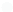 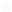 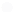 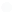 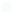 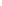 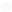 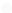 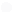 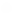 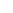 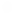 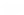 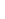 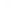 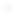 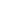 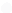 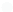 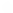 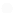 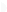 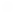 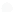 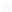 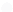 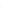 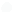 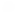 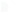 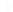 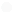 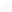 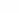 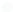 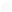 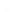 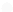 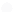 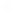 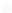 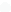 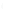 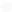 Tamanho Amostra
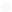 Categoria
Numerador	Denominador	Cálculo	Frequência
Meta
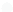 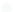 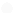 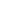 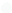 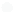 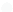 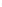 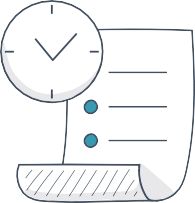 Guia de Coleta de Dados

Numerador: Número de pacientes internados na UTI com episódio de ITU-AC diagnosticada conforme critérios definidos e acompanhados pelo projeto.
Atenção: Considerar pacientes com tempo ≥ 48 horas de permanência nessa Unidade, independente- mente da procedência da inserção do dispositivo e pacientes que evoluem com ITU-AC após 48 horas de alta, mesmo após retirada do dispositivo.
Critérios de exclusão: pacientes em uso de condom (uripen®), cateter vesical de alívio, nefrostomia, ile- ostomia e cateter suprapúbico, a menos que um cateter de folley também esteja presente e introduzido pelo meato urinário; Infecção do Trato Urinário assintomática e Infecção do Trato Urinário não associada ao dispositivo; e infecções urinárias comunitárias ou que se desconhece se ocorreram uso de cateter (geralmente pacientes oriundos de outro hospital ou serviço de Saúde).
Infecção do Trato Urinário Associado a cateter vesical de demora
14
01	02	03	04	05	06	07	08	09
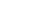 Nota: O termo “episódio” é usado para reforçar o fato de que um paciente pode ter mais de uma ITU-AC em uma mesma internação. Todos os episódios devem ser contados.
Denominador: Contar diariamente o número de pacientes em uso de CVD e somar o total no final de mês.
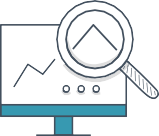 ITU-AC5 - Número de dispositivos entre ITU-AC
Definição Operacional do Indicador
Denominador	Frequência
Tamanho Amostra
Categoria
Meta
Resultado
Este indicador é uma contagem do número de pacientes com cateter/dia entre episódios de infecção de infecção urinária associada à CVD
Reportada na ocorrência
100%
≥1000
Guia de Coleta de Dados
Diariamente, deve-se contar o número de pa- cientes com cateter vesical de demora, soman- do-os até que ocorra uma infecção, incluindo a contagem dos pacientes com cateter no dia da infecção. Sempre que ocorrer uma infecção, anotar a data exata da ocorrência. Registrar na planilha de dados a data da ocorrência da infec- ção e a soma dos pacientes com cateter vesical de demora (ver modelo a seguir). Recomece a contagem no dia seguinte à data da infecção, até que haja nova infecção.
Nota: Deve-se utilizar este indicador quando a média de IPCSL for menor que 1,0 ou quando os eventos infecciosos forem raros, isso é, mais de 50% dos meses contemplados no gráfico com densidade igual a zero (consecutivos ou não).
15
01	02	03	04	05	06	07	08	09
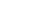 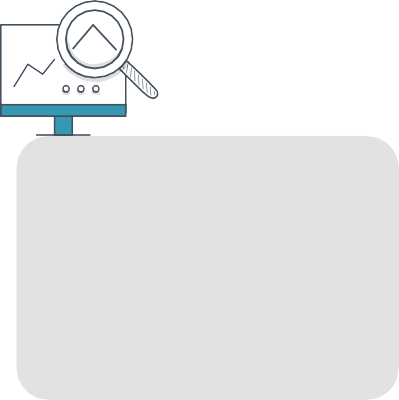 Planilha Número de Dispositivos Entre Infecção
Exemplo de Contagem
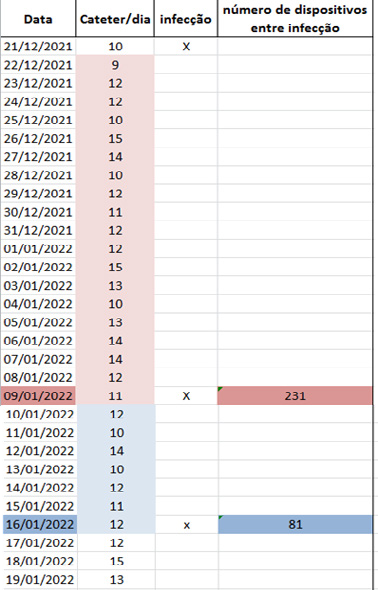 Registrar aqui a data em que ocorreu a IPCSL
Registrar aqui a soma de dispositivos (CVC) desde o dia seguinte ao da infecção prévia até o dia da infecção que está sendo registrada
Aqui poderá ser registrada alguma informação sobre o paciente/infecção
Data da IPCSL
Número de CVC/dia entre IPCSL
Observações
09/01/2022
231
16/01/2022
81
Atenção: Não se deve registrar dados na planilha ao final de cada mês e sim apenas quando houver uma nova infecção.
16
01	02	03	04	05	06	07	08	09
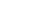 Planilha Número de Dispositivos Entre Infecção
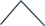 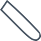 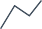 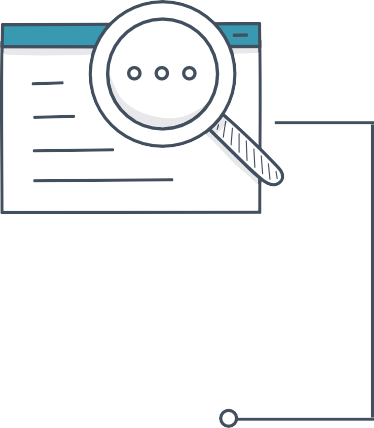 Atenção: Não se deve registrar dados na planilha ao final de cada mês e sim apenas quando hou- ver uma nova infecção.
Observações
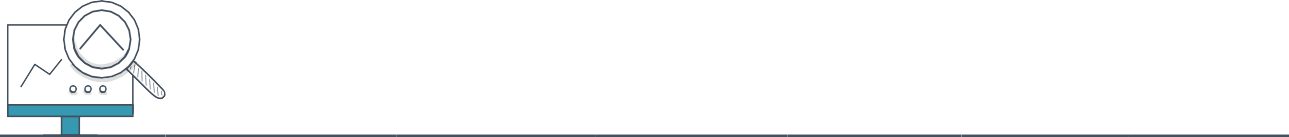 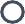 ITU-AC2 - Taxa de utilização de cateter vesical de demora
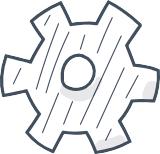 Definição Operacional do Indicador
Denominador	Cálculo	Frequência
Tamanho Amostra
Categoria
Numerador
Meta
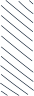 Processo
Total mensal do número de pacientes/ dia com CVD internados em UTI
Total mensal do número de pacientes/dia
internados em UTI
Dividir o numerador pelo denominador e multiplicar o resultado por 100
Mensal
100%
Não aplicável
Guia de Coleta de Dados

Numerador: Contar diariamente o número de pacientes em uso de CVD e somar o total no final de mês.
Denominador: Contar diariamente o número de pacientes internados na UTI e somar o total ao final do mês.
17
01	02	03	04	05	06	07	08	09
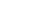 Indicadores de Processo do Pacote de Inserção do Cateter Vesical de Demora
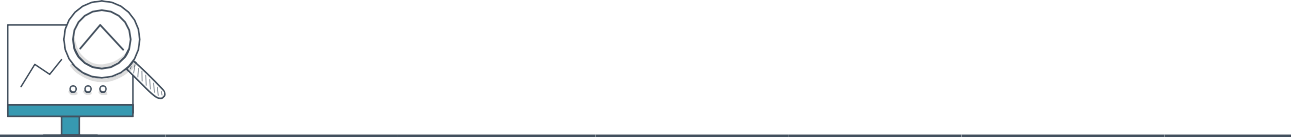 ITU-AC3 - Porcentagem de adesão ao pacote de inserção de cateter vesical de demora

Definição Operacional do Indicador
Guia de Coleta de Dados
Numerador: Somar o número de pacientes que receberam todos os elementos do pacote du- rante a sondagem vesical de demora no período, estejam eles registrados em prontuário ou ob- servados diretamente durante passagem do ca- teter. Essa é uma medida “tudo ou nada”, ou seja, o paciente só será contado como “adesão ao pa- cote” se recebeu todos os elementos. Se estiver faltando algum item (e não houver justificativa clínica para tal), ele não entra no numerador.
Sugestão: Quando o volume de passagem de cateter vesical de demora for alto, coletar dados uma vez por semana, fazendo um rodízio entre os dias da semana e turnos de trabalho. No dia selecionado deve-se coletar dados de todos os pacientes com cateter vesical de demora através da análise da documentação ou formulário (che- ckIist), nos quais constam os dados da inserção do cateter. Pelo menos 20 observações devem ser feitas no mês. Quando o volume for baixo, fa- zer inspeção de 100% das inserções de cateter vesicais de demora daquele mês.
Denominador: Número de registros/formulários ou observações diretas de inserções de cateter vesical de demora analisados no período.
18
01	02	03	04	05	06	07	08	09
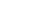 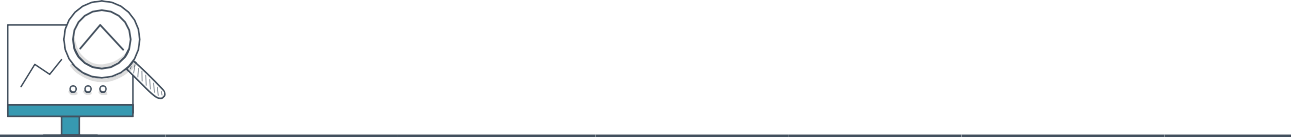 ITU-AC3a - Porcentagem de adesão a “Indicar o uso de cateter vesical de demora apenas se for apropriado”
Guia de Coleta de Dados

A adesão ao elemento do pacote será conside- rada adequada quando no dia da verificação do dado há registro do motivo clínico para inserção do cateter, baseado nos critérios para indicação de inserção apropriados.
Definição Operacional do Indicador
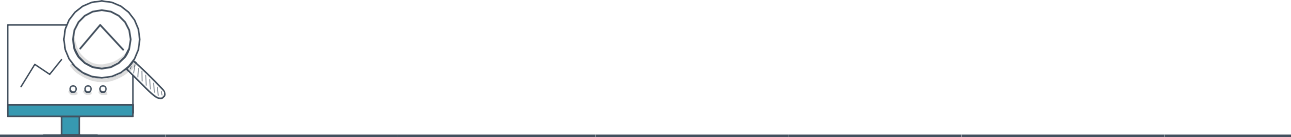 ITU-AC3b - Porcentagem de adesão a “Inserir cateter vesical de demora com técnica asséptica”
Guia de Coleta de Dados
A adesão ao elemento do pacote será considerada adequada quando for observada:
Utilização da técnica asséptica para inserção segundo protocolo instituído (degermação das mãos com antisséptico; utilização de luvas es- téreis, gazes, esponjas e solução aquosa de PVPI ou clorexidina, que deverão ser utilizadas na antissepsia periuretral);
Utilização de lubrificante estéril de uso único;
Fixação do cateter adequada após a inserção, seguindo protocolo instituído.
Definição Operacional do Indicador
Denominador	Cálculo	Frequência
Tamanho Amostra
Categoria
Numerador
Meta
Processo
Número de pacientes em que a inserção do
cateter vesical de demora foi realizada com técnica
asséptica adequada
Número de observações realizadas
Dividir o numerador pelo denominador e multiplicar o resultado por 100
Mensal
100% da amostra ou de 20 a 35 observações/ mês
≥ 95%
19
01	02	03	04	05	06	07	08	09
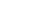 Sugestão de Formulário de Coleta de Dados do Pacote de Inserção CVD
Preencher com (1) se o item observado foi realizado, com (0) se o item foi observado, porém não executado em conformidade e, com (X), se o item não pôde ser observado. Segue um exemplo:
ITU-AC3a	ITU-AC3b	ITU-AC3
Indicar o uso de	Cumprir a técnica asséptica na inserção de cateter vesical	Adesão ao pacote de
DATA
20
01	02	03	04	05	06	07	08	09
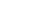 Cálculo indicador ITU-AC3 – Adesão ao Pacote de Inserção CVD

Este é um indicador “tudo ou nada”, ou seja, para o seu cálculo serão contabilizados no numerador apenas o total de pacientes que receberam todos os elementos do pacote em conformidade. No deno- minador serão contabilizados todos os pacientes em que todos os itens foram observados, independen- temente se conforme ou não.
De acordo com o exemplo registrado no formulário modelo da página anterior, notamos que o indicador de adesão neste caso será de 42,8% (3/7 x 100). Se observarmos cada linha, notamos as seguintes possibilidades:
Todos os elementos foram observados e reali- zados em conformidade.
Um item não foi observado, então não será contabilizado no denominador do indicador ITU-
-AC3a, porém será contabilizado no denomina- dor do indicador ITU-AC3, pois um item do pa- cote, ITU-AC3b, não foi realizado. Desta forma, independentemente de o item ITU-AC3a ter sido realizado ou não, um item já classificou este pa- ciente como não adesão ao pacote.
Todos os elementos observados estavam con- formes, porém um elemento não foi observado, então neste caso não podemos contabilizá-lo no denominador do indicador ITU-AC3, pois não se pode afirmar se o item foi realizado ou não.
Todos os elementos foram observados, porém um elemento do item ITU-AC3b não foi execu- tado, então este paciente entra no denominador de ITU-AC3, porém não entra no numerador do indicador, pois não recebeu todos os elementos.
Sendo assim, dentre o exemplo acima temos sete pacientes com todos os itens do pacote observados e apenas três deles receberam todos os itens do pacote, caracterizando, assim, adesão de 42,8% ao pacote naquele período.
21
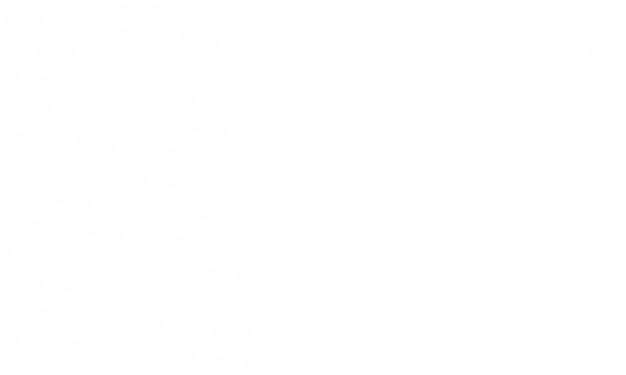 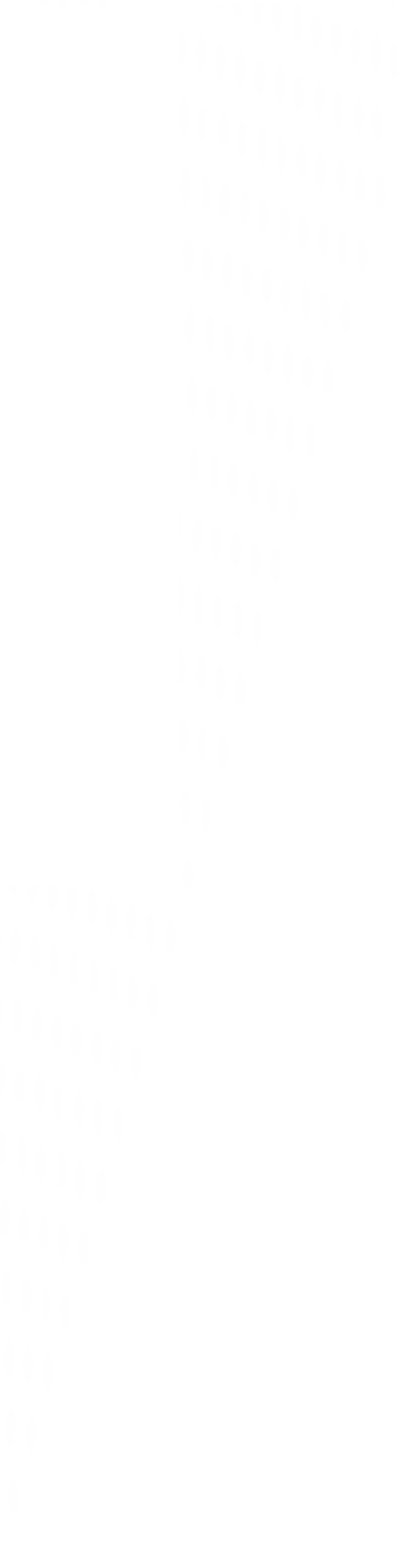 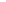 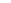 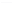 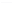 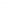 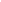 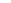 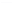 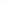 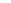 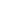 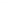 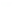 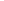 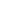 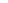 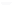 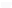 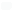 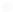 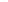 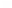 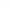 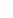 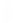 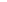 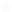 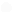 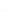 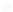 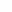 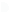 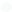 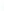 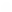 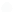 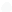 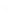 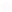 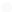 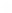 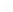 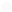 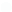 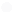 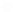 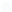 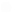 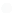 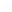 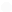 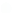 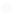 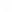 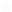 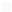 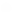 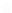 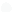 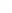 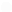 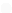 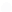 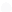 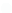 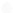 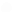 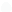 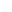 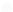 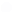 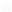 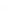 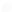 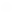 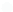 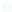 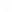 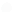 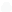 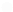 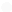 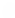 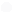 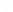 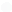 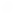 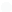 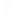 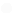 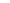 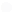 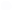 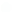 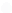 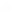 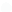 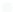 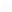 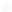 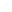 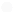 01	02	03	04	05	06	07	08	09
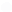 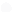 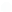 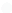 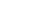 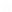 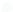 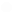 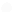 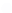 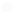 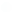 04.
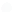 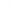 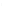 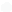 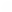 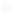 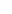 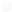 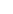 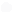 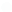 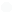 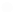 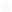 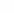 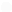 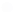 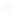 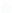 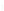 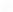 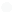 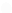 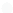 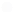 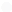 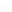 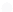 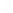 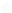 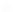 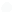 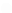 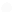 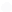 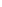 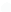 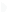 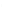 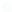 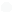 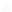 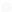 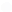 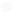 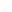 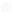 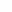 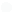 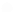 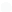 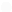 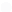 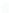 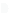 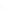 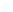 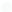 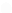 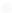 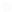 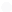 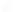 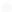 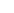 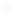 Indicadores de Resultado – Adulto e Pediatria
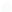 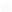 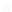 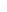 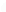 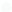 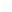 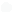 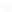 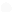 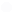 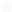 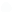 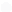 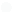 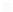 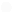 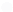 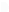 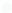 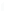 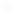 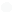 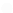 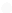 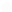 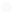 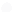 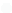 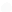 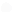 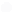 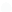 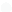 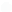 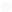 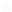 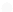 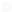 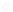 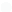 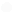 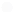 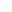 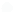 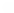 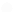 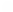 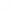 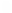 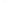 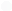 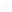 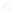 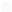 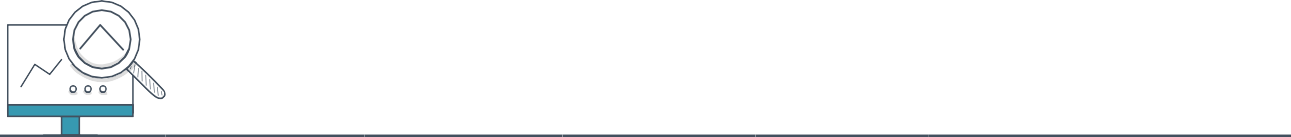 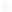 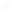 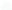 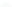 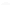 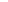 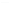 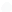 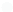 PAV1 - Densidade de Incidência de Pneumonia Associada à Ventilação Mecânica
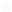 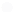 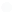 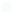 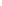 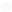 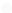 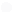 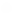 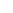 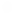 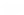 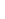 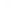 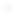 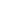 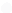 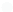 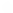 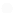 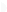 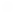 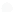 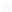 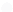 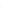 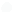 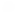 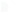 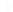 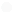 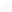 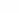 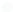 Definição Operacional do Indicador
Denominador	Cálculo	Frequência
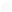 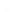 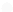 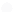 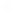 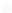 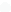 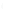 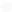 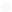 Tamanho Amostra
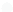 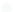 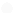 Categoria
Numerador
Meta
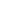 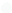 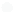 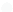 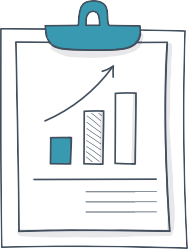 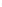 Guia de Coleta do Dado

Numerador: Pacientes internados na UTI que preencham critério diagnóstico para PAV, com tempo ≥ 48 horas de internação na UTI (independentemente da Unidade do hospital responsável pela intubação do paciente) e pacientes que evoluem com pneumonia após 48 horas da extubação, independentemente de já terem recebido alta da UTI.
Denominador: Contar diariamente o número de pacientes em VM. Realizar esta averiguação sempre no mesmo horário.
Nota: Um paciente pode ter mais de um episódio de PAV numa mesma internação.
Indicadores de Pneumonia Associada à Ventilação Mecânica
22
01	02	03	04	05	06	07	08	09
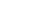 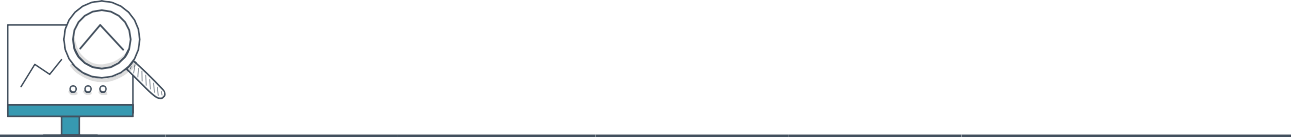 PAV2 - Taxa de Utilização de Ventilação Mecânica
Guia de Coleta do Dado

Numerador: Contar diariamente o número de pa- cientes em uso de Ventilação Mecânica na UTI e somar o total no final do mês.
Denominador: Contar diariamente o número de pacientes internados na UTI e somar o total ao final do mês.
Definição Operacional do Indicador
Denominador	Cálculo	Frequência
Tamanho Amostra
Categoria
Numerador
Meta
Processo
Total mensal do número de pacientes/ dia com VM internados em UTI
Total mensal do número de pacientes/dia
internados em UTI
Dividir o numerador pelo denominador e multiplicar o resultado por 100
Mensal
100%
Não aplicável
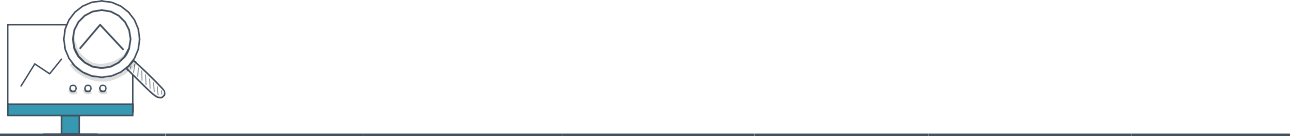 PAV4 - Porcentagem de reintubação em até 48h
Guia de Coleta do Dado

Numerador: Contar diariamente o número de rein- tubações realizadas até 48 horas após extubação.
Denominador: anotar diariamente o número de extubações realizadas. Verificar nos documentos disponíveis estas informações.
Definição Operacional do Indicador
Categoria	Numerador	Denominador	Cálculo	Frequência
Tamanho Amostra
Meta
Equilíbrio
Número de pacientes reintubados em até 48h, no mês
Número de pacientes extubados, no mês
Dividir o numerador pelo denominador e multiplicar o resultado por 100
Mensal
100%
Não aplicável
23
01	02	03	04	05	06	07	08	09
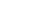 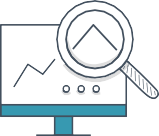 PAV5 - Número de dispositivos de Ventilação Mecânica entre PAV
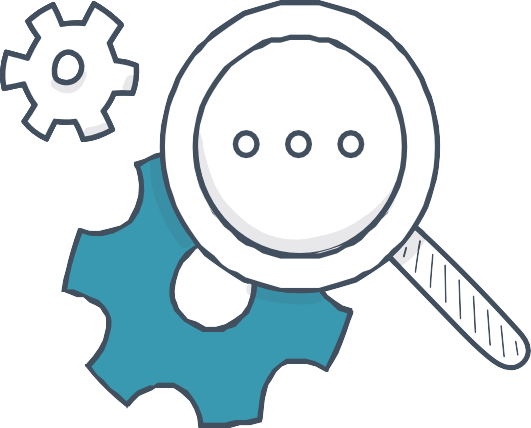 Definição Operacional do Indicador
Descrição	Frequência
Tamanho Amostra
Categoria
Meta
Resultado
Este indicador é uma contagem do número de pacientes com Ventilação Mecânica/dia entre episódios de pneumonia associada à ventilação
Reportada na ocorrência
Não aplicável
1000
Guia de Coleta do Dado
Diariamente, contar o número de pacientes em Ventilação Mecânica, somando-os até que ocor- ra uma infecção. Atenção: incluir a contagem dos pacientes com Ventilação Mecânica no dia da in- fecção. Sempre que ocorrer uma infecção, anotar a data exata da ocorrência. Registrar na planilha de dados a data da ocorrência da infecção e a soma dos pacientes com Ventilação Mecânica.
Recomeçar a contagem no dia seguinte à data da infecção, até que haja nova infecção.
Nota: Deve-se passar a utilizar este indicador quando a média de PAV for menor que 1,0 ou quando os eventos infecciosos forem raros, isso é, mais de 50% dos meses contemplados no gráfico com densidade igual a zero (consecutivos ou não).
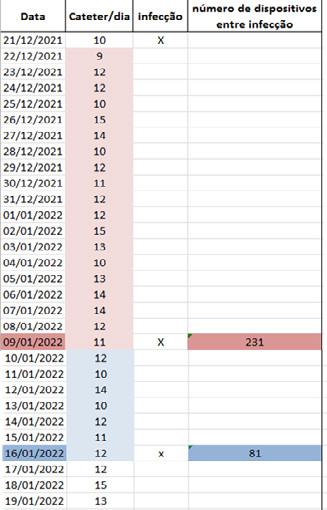 Exemplo de Contagem
24
01	02	03	04	05	06	07	08	09
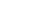 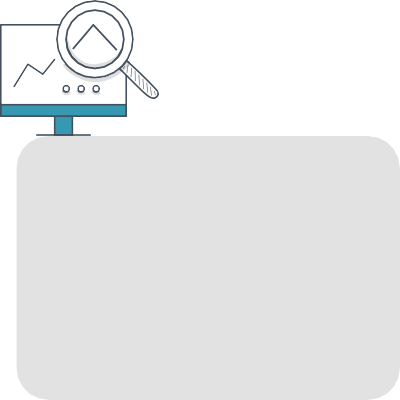 Planilha Número de Dispositivos Entre Infecções
Inserir aqui a data em que ocorreu a PAV
Registrar aqui a soma de dispositivos (CVC) desde o dia seguinte ao da infecção prévia até o dia da infecção que está sendo registrada
Aqui poderá ser registrada alguma informação sobre o paciente/infecção
Data da PAV
Número de VM/dia entre PAV
Observações
09/01/2022
231
16/01/2022	81

Atenção: Não se deve registrar dados na planilha ao final de cada mês e sim apenas quando houver uma nova infecção.
25
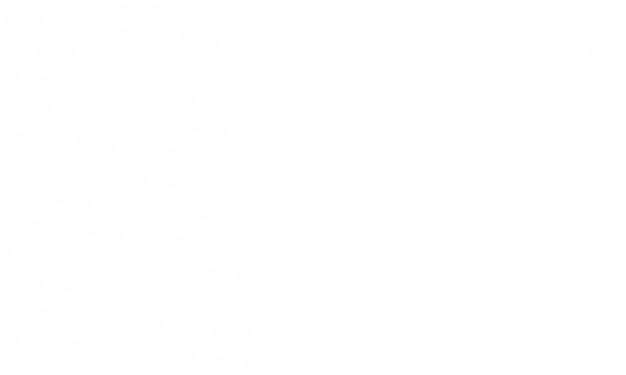 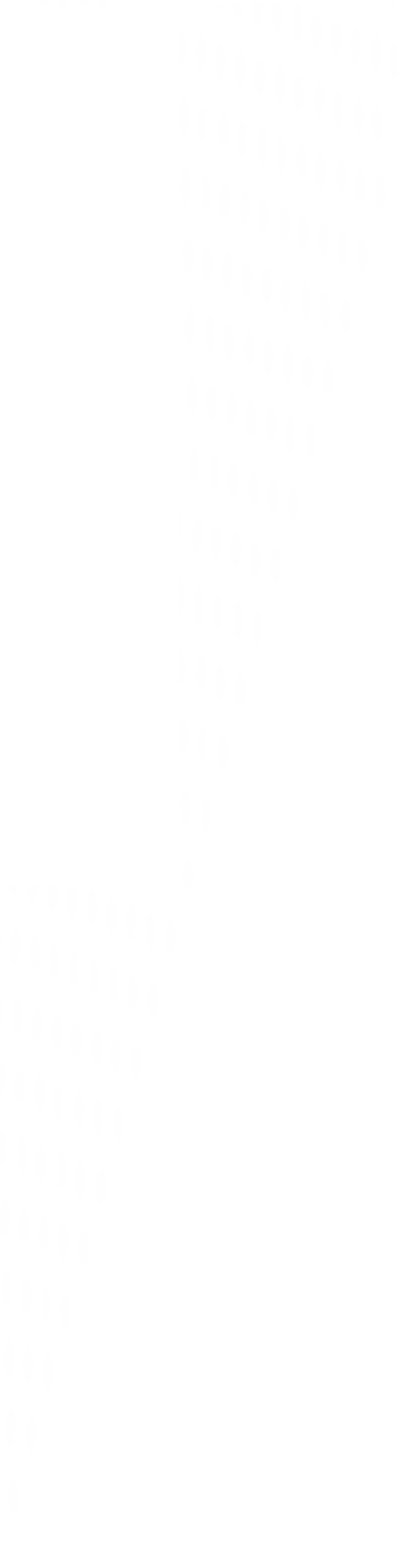 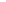 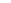 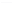 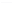 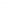 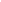 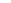 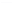 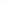 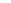 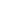 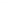 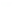 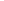 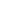 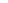 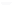 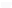 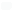 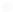 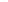 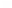 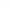 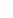 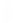 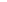 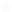 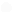 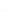 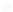 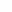 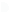 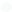 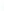 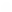 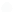 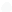 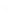 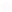 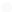 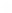 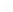 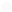 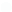 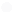 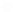 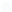 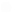 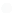 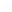 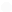 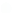 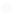 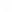 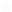 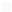 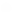 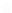 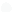 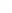 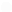 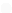 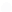 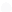 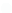 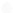 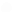 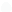 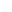 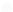 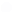 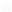 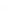 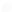 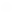 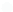 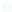 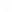 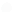 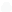 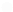 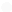 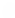 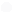 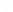 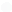 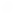 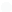 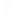 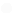 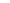 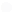 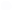 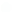 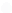 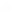 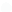 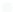 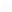 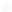 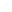 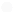 01	02	03	04	05	06	07	08	09
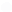 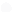 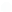 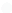 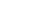 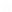 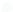 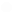 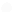 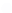 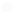 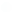 05.
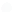 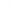 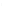 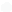 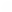 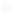 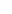 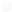 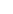 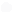 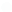 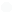 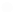 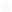 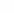 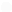 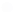 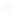 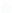 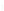 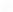 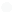 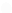 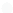 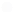 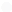 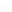 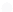 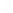 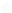 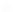 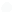 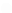 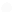 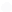 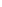 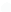 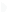 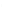 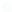 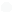 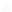 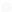 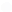 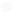 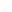 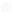 Cgurará a sustentabilidade das melhorias.
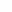 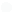 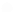 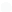 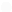 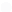 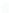 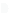 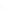 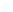 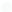 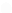 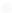 onceito de gestão visual para execução de rotinas e processos de forma padronizada. Este mo-
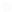 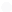 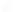 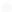 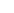 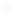 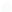 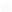 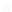 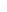 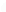 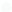 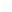 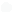 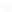 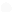 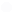 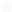 delo permite as confirmações de processos pelos líderes de vários níveis, através dos cartões e
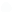 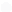 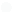 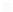 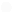 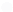 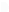 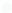 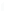 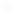 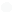 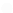 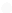 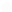 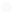 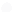 instruções de trabalho que ficam em gestão à vista, junto a seus status. Essa ferramenta asse-
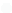 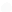 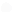 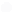 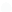 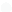 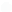 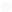 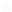 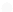 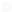 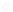 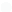 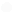 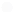 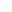 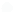 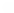 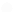 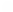 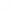 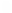 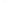 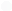 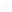 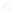 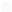 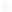 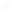 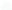 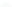 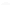 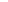 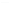 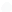 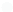 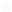 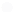 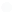 Instruções para coleta dos indicadores de manutenção dos pacotes
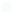 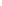 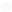 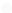 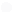 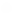 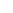 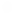 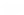 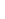 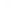 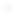 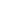 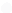 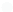 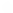 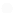 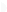 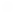 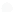 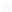 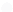 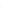 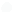 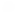 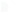 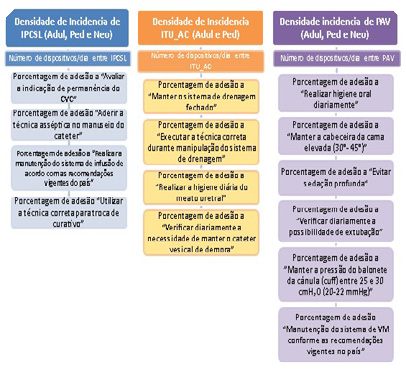 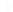 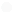 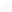 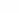 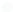 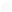 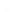 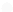 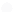 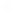 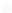 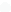 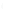 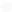 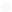 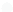 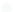 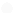 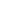 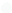 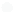 Cada item do b4ndIe de manutenção corresponde a um indicador de processo.

– O monitoramento da adesão a estes processos será feito através do uso do Cartão de Confirma- ção de Processo (CCP) específico ao item.
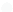 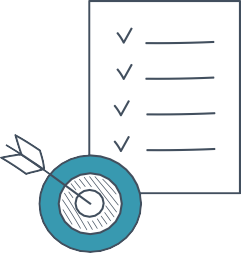 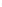 Metodologia Kamishibai para Coleta – Indicadores de Manutenção
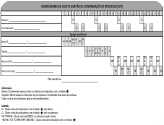 Cronograma de Coleta do Indicador

A coleta de dados deve seguir preferencialmente o cronograma sugerido com o RH estabelecido.
Um membro da alta gestão, pelo menos uma vez por semana (conforme escala), deverá cole- tar os dados dos CCPs, que serão identificados com uma estrela.
26
01	02	03	04	05	06	07	08	09
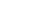 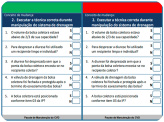 Cartão de Confirmação de Processo

Instrumento para monitoramento da adesão aos processos relacionados aos itens dos b4ndIes.
– Cada CCP deve ser preenchido diariamente, ou seja, cada elemento do b4ndIe será verificado uma vez ao dia.
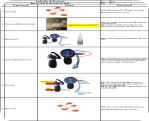 Instrução de Processo (IP)

– É uma ferramenta ilustrativa que auxilia na coleta dos indicadores.
27
01	02	03	04	05	06	07	08	09
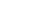 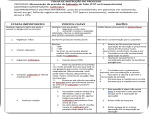 Folha de Instrução de Processo (FIP)

– É um documento utilizado para treinamento e padronização dos processos.
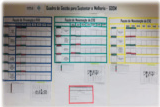 Quadro de Gestão Diária para Sustentar Melhoria (GDSM)

– Sistema de gestão à vista para indicadores de processo.
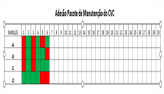 Planilha de Adesão Mensal ao Pacote

– Semanalmente os dados referentes ao número de CCP “conforme” e registrados na planilha.
“não conforme” devem ser
– Ao final do mês, calcula-se a taxa de adesão a cada um dos elementos do b4ndIe, dividindo o numerador (CCPs conforme no mês) pelo denominador (CCPs conforme + CCPs não conforme no mês), multiplicando o resultado por 100.
28
01	02	03	04	05	06	07	08	09
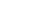 Passo a passo para coleta do Indicador de Processo – Kamishibai

Todos os modelos citados a seguir estão disponíveis para downIoad na Plataforma Saúde em Nossas Mãos (disponível em: https://saudeemnossasmaos.proadi-sus.org.br/biblioteca-virtual/).


1º Passo: Consultar o Cronograma de Coleta do Indicador
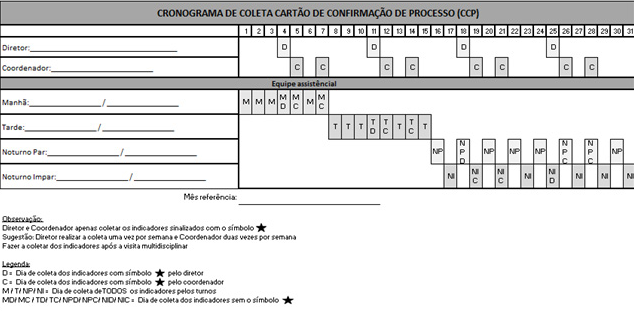 Diretor e Coordenador devem coletar apenas os indicadores sinalizados com o símbolo *
Sugestão: Diretor realiza a coleta uma vez por semana e, Coordenador, duas vezes por semana.
Fazer a coleta dos indicadores após a visita multidisciplinar
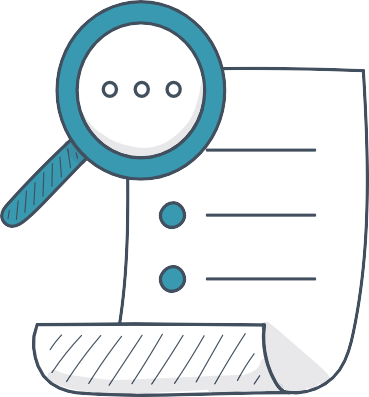 Escolha dentre as opções de cronograma de acordo com a organização de trabalho da sua instituição (6x1 ou 12h/36h). Preencha com o nome ou cargo de cada colaborador responsável pela coleta naquele mês e de acordo com o turno. Não se esqueça de incluir representantes da alta gestão na coleta, ao menos uma vez por semana.
29
01	02	03	04	05	06	07	08	09
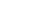 2º Passo: Selecionar o processo a ser observado e pegar o respectivo CCP para realizar a coleta.
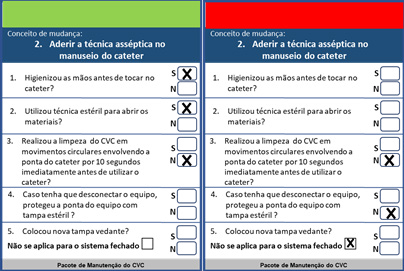 O indicador de processo será considerado “con- forme” (CCP verde) quando todas as perguntas do CCP tiverem “sim” como resposta. Caso haja um ou mais “não” como resposta, o cartão é considerado “não conforme” (CCP vermelho).
Atenção: Mesmo que haja uma resposta “não”, o CCP deve ser totalmente preenchido.
3º Passo: Pegar o documento de Instrução do Processo (IP) referente ao CCP selecionado.
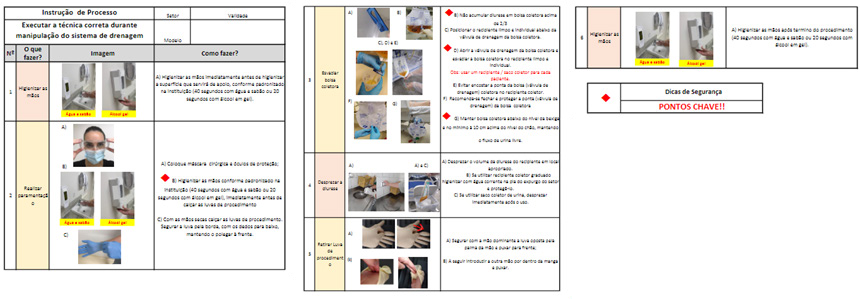 A IP servirá de orientação durante a observação para avaliar a conformidade da técnica de cada etapa do processo.
30
01	02	03	04	05	06	07	08	09
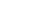 4º Passo: selecionar paciente e realizar a Coleta beira leito.
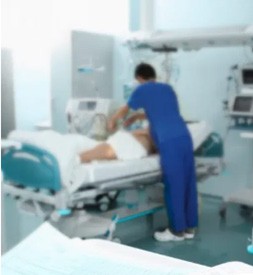 Cada elemento do b4ndIe deve ser observado em diferentes pacientes no mesmo dia, preferencialmente.
Cada CCP deve ser preenchido diariamente, ou seja, cada elemento do b4ndIe será verificado uma vez ao dia.
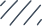 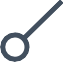 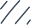 5º Passo: colocar o cartão no quadro GDSM conforme o dia da coleta.
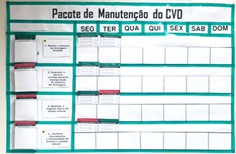 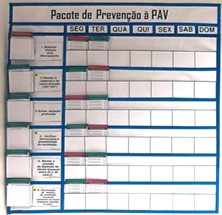 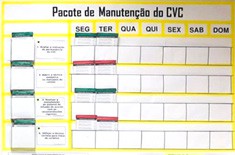 Após o preenchimento de cada CCP, o mesmo deve ser armazenado no quadro de GDSM, con- siderando o lado verde ou vermelho, de acordo com a conformidade do processo. O GDSM deve ser mantido com apenas com os cartões refe- rentes à semana vigente.
31
01	02	03	04	05	06	07	08	09


6º Passo: Computar os dados do indicador na Planilha de Adesão Mensal ao Pacote.
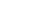 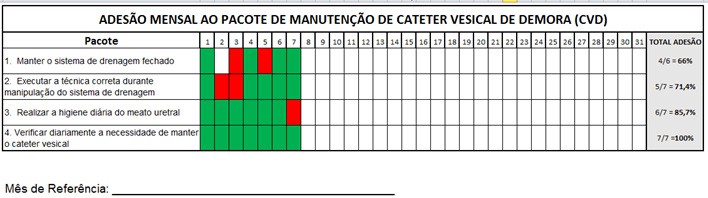 A cada semana, ou diariamente, preencha na planilha a informação correspondente a cada um dos CCPs avaliados no período, considerando “verde” para conforme, “vermelho” para não conforme, e deixe em “branco”, caso não tenha sido possível observar o elemento do pacote. No final do mês, realizar rea- lize o cálculo total de adesão por indicador; a cada linha, some o número de CCPs verdes, dividir divida pelo número de CCPs total (verdes + vermelhos) e multiplicar multiplique por 100.
Para mais informações com relação à montagem do quadro GDSM, consulte materiais disponível dispo- níveis em: https://saudeemnossasmaos.proadi-sus.org.br/biblioteca-virtual/
32
01	02	03	04	05	06	07	08	09
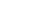 Perguntas frequentes: Método Kamishibai de Coleta

É possível acompanhar todos os itens do “pacote” em um mesmo paciente?

Não. A coleta dos Cartões de Confirmação de Processo deve ser feita de forma aleatória, ou seja, poden- do cada cartão ser coletado em um paciente diferente, sendo um único cartão referente àquele processo observado por dia.
É possível acompanhar todos os itens do “pacote” em um mesmo momento?

Não. Para a coleta de alguns indicadores serão necessários momentos específicos da rotina da UTI. Exemplo: higiene oral, momento de mensuração do c4ff ou da realização da medicação. Por este motivo, existe um cronograma de coleta.
Caso o diretor não consiga fazer a coleta, quem poderá substituí-lo?

Os CCPs identificados com estrelas são os cartões passíveis de coleta pelo diretor. Caso não possa, ele poderá ser substituído por algum representante da alta gestão.
Em situações em que se identifica uma não conformidade (cartão vermelho), qual a conduta?

A correção deve acontecer de forma imediata. O grande ganho desse método é poder atuar imedia- tamente, buscando prevenir infecção. A ação imediata não torna o cartão de confirmação conforme. Mesmo após a correção, ele deve ficar sinalizado na cor vermelha. Exemplo: eu verifico que o CVD está posicionado de forma inadequada, sinalizo como item não conforme no cartão e já reposiciono o cateter. Outro ponto é a facilidade que o quadro traz para a visualização dos elementos do “pacote” que estão frágeis, e serão nesses pontos que a equipe deverá realizar testes de mudanças.
Este formato de coleta substitui a coleta de adesão dos itens do “pacote” através de checklist diário?

Para o projeto, substitui. Esta ferramenta evita a coleta automatizada dos conceitos de mudança (itens) do pacote, tornando visíveis os pontos fortes e fragilidades de cada processo. Esta coleta está indicada apenas aos indicadores de processo do pacote de manutenção do projeto, descritos a seguir.
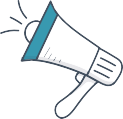 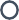 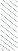 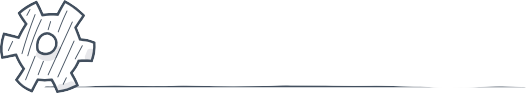 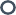 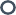 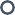 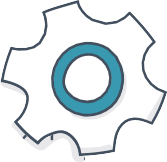 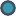 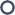 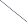 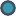 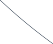 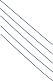 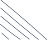 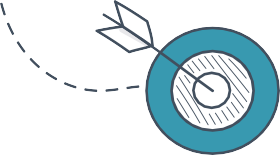 33
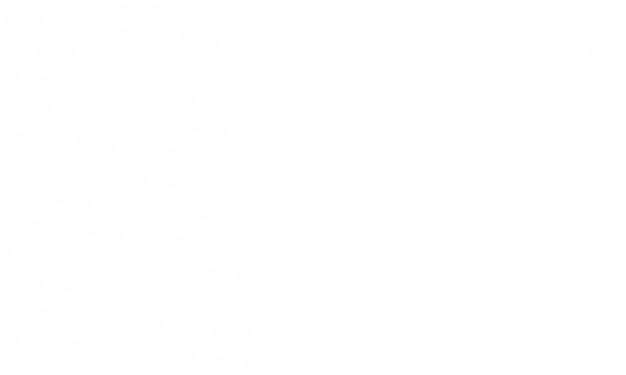 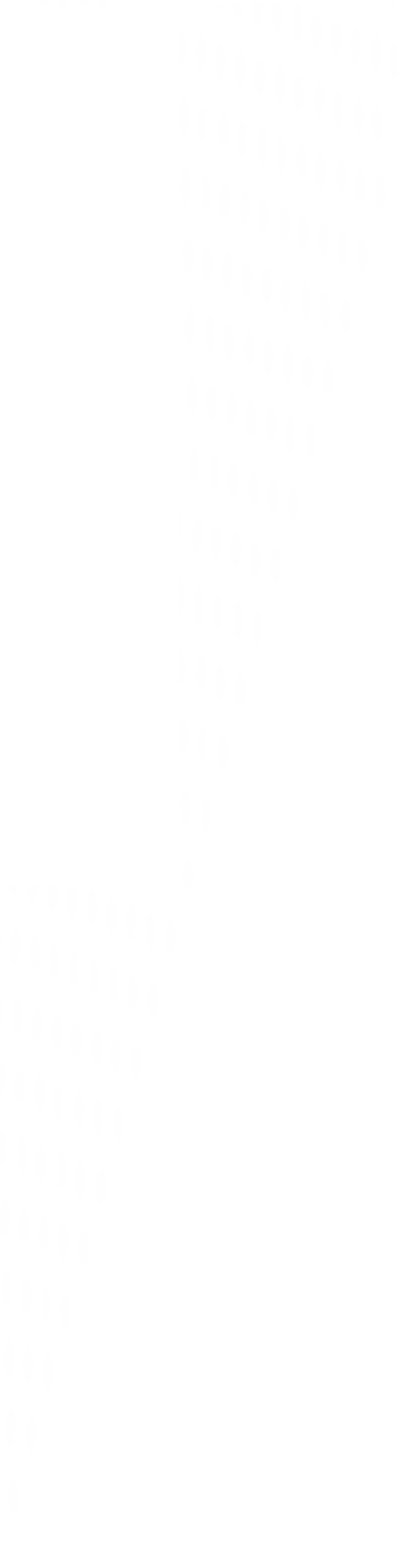 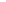 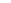 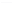 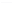 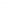 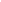 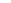 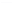 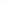 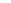 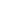 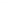 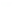 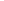 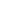 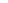 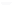 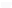 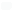 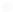 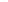 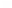 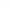 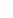 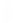 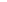 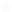 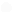 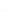 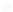 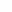 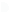 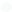 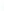 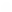 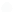 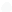 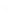 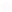 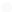 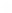 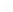 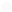 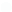 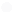 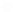 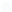 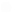 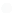 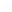 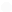 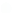 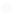 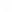 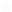 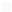 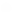 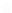 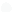 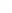 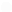 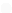 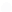 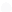 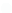 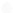 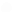 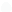 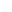 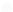 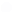 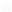 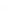 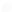 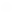 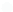 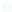 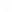 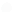 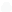 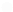 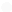 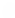 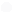 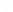 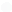 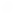 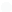 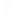 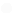 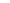 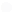 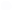 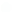 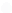 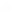 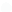 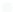 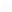 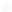 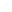 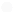 01	02	03	04	05	06	07	08	09
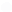 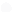 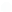 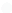 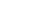 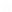 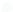 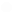 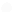 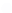 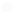 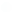 06.
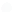 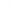 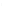 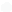 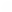 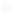 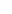 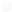 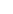 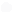 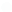 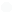 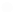 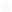 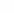 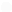 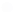 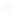 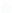 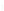 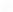 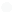 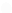 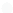 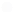 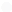 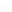 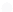 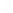 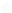 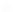 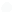 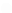 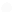 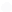 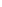 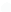 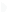 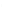 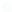 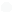 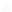 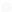 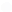 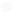 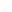 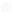 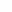 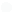 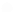 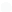 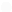 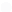 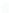 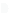 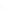 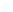 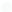 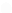 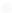 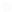 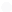 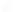 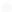 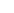 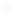 Indicadores de processo do Pacote Manutenção CVC
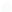 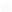 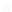 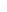 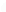 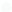 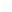 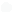 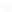 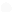 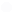 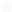 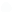 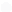 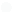 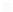 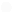 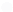 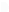 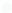 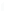 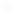 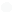 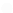 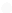 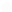 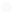 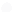 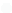 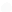 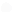 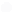 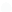 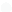 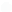 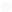 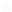 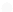 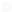 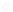 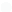 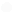 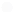 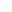 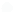 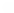 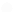 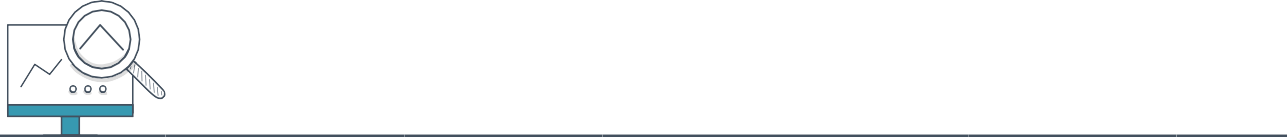 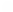 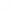 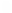 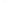 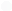 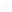 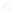 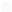 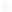 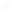 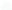 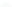 IPCSL 4a - Porcentagem de adesão a “Avaliar a indicação de permanência do CVC”
Definição Operacional do Indicador
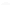 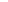 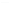 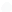 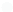 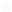 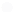 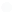 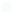 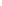 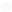 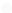 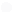 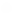 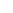 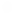 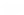 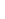 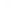 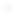 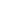 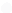 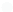 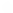 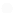 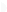 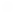 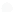 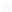 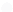 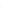 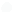 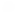 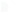 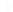 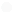 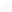 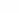 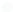 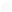 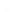 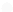 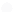 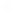 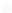 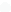 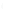 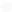 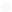 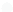 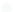 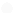 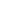 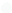 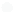 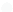 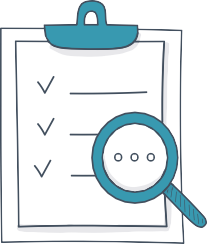 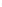 Guia de Coleta do Dado
Informação a ser coletada através de registro em prontuário/visita multidisciplinar/h4ddIe. Nota: Indicador pode ser coletado pela alta gestão.
Infecção Primária de Corrente Sanguínea Laboratorialmente Confirmada
34
01	02	03	04	05	06	07	08	09
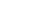 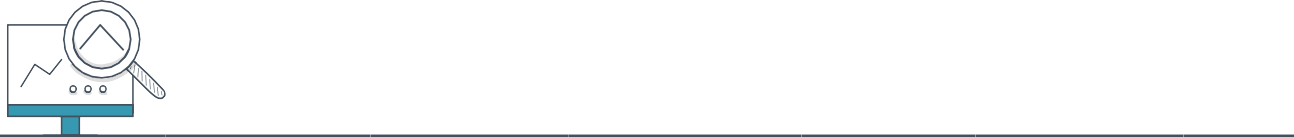 IPCSL 4b - Porcentagem de adesão a “Aderir a técnica asséptica o manuseio do cateter”
Definição Operacional do Indicador
Guia de Coleta do Dado
Informação a ser coletada através de observação direta.
Tamanho Amostra
Categoria	Numerador	Denominador	Cálculo	Frequência
Meta
Processo
Número total de cartões conformes
Número total de cartões
Dividir o numerador pelo denominador
e multiplicar o resultado por 100
Mensal
Coleta diária	95%
(30 ou 31
observações ao mês)
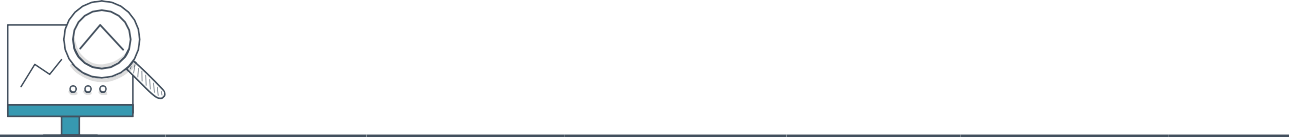 IPCSL4c - Porcentagem de adesão a “Realizar a manutenção do sistema de infusão de acordo com as recomendações vigentes do país”
Definição Operacional do Indicador
Guia de Coleta do Dado

Informação a ser coletada através de observação direta.
Tamanho Amostra
Categoria	Numerador	Denominador	Cálculo	Frequência
Meta
Processo
Número total de cartões conformes
Número total de cartões
Dividir o numerador pelo denominador
e multiplicar o resultado por 100
Mensal
Coleta diária (30 ou 31
observações ao mês)
95%
35
01	02	03	04	05	06	07	08	09
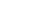 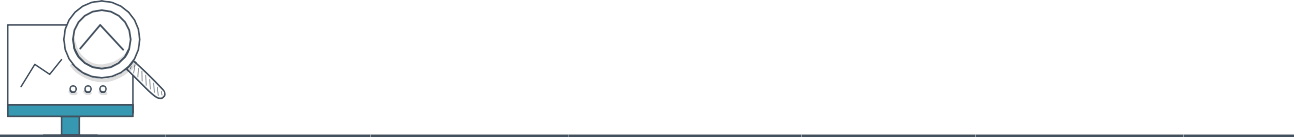 IPCSL4d - Porcentagem de adesão a “Avaliar as condições do curativo”
Guia de Coleta do Dado

Informação a ser coletada através de observação direta.
Definição Operacional do Indicador
Categoria	Numerador	Denominador	Cálculo	Frequência
Tamanho Amostra
Meta
Processo
Número total de cartões conformes
Número total de cartões
Dividir o numerador pelo denominador
e multiplicar o resultado por 100
Mensal
Coleta diária	95%
(30 ou 31
observações ao mês)
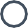 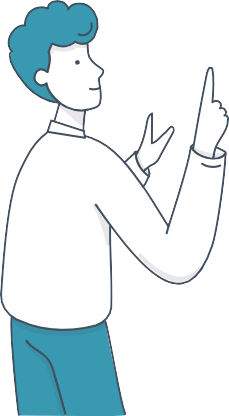 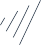 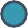 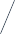 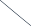 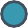 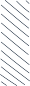 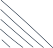 36
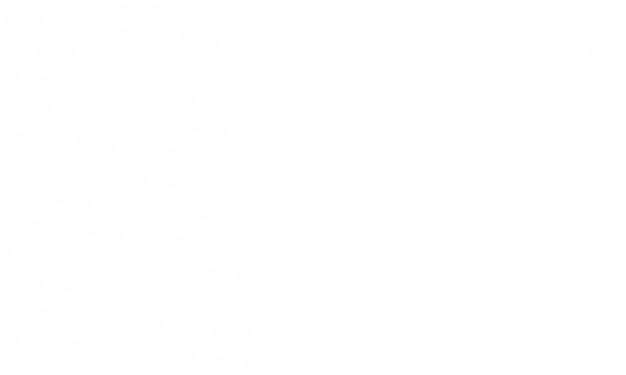 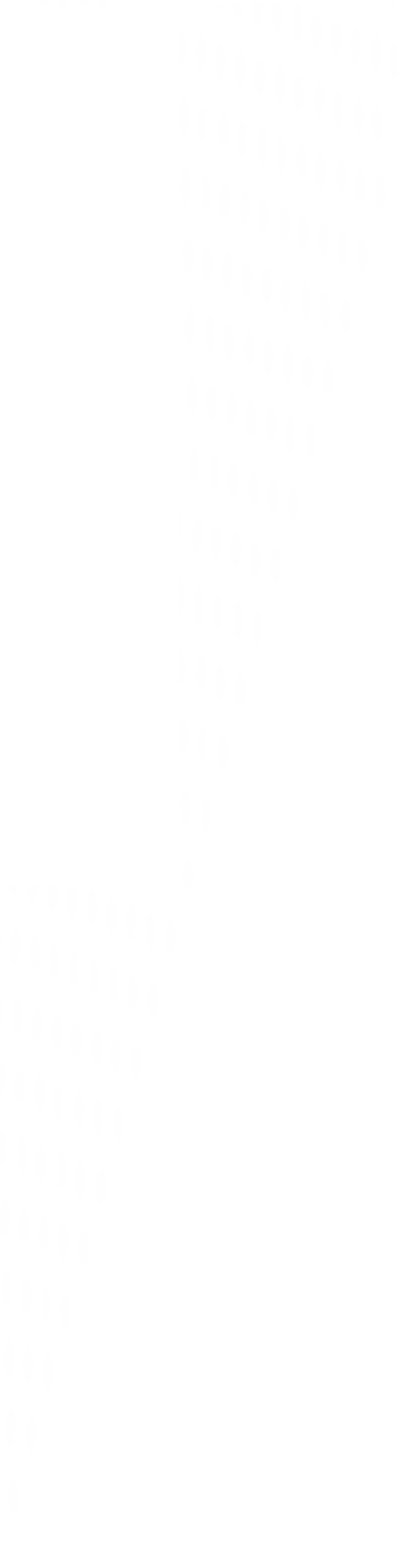 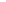 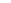 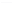 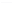 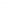 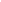 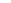 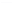 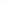 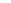 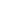 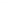 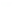 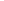 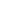 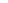 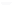 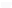 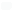 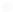 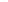 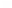 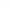 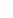 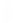 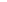 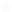 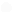 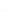 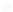 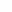 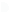 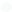 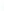 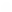 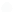 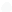 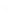 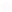 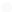 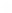 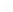 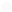 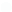 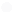 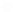 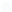 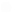 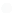 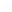 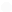 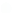 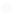 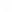 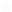 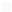 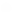 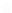 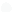 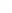 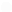 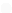 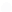 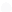 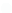 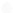 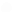 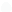 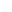 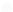 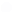 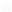 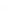 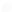 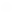 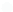 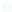 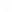 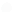 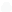 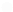 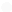 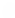 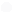 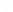 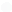 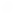 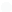 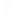 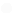 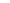 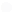 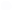 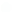 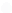 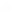 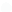 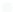 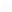 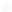 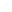 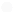 01	02	03	04	05	06	07	08	09
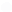 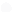 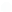 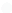 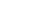 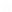 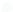 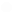 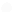 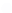 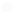 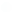 07.
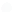 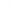 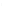 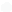 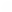 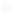 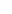 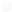 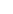 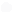 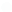 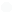 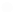 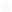 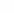 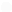 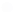 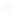 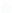 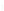 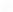 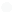 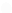 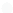 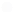 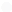 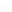 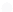 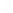 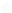 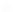 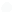 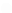 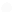 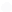 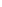 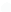 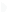 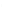 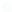 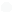 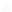 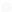 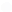 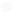 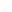 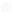 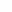 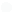 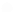 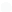 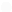 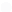 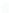 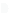 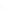 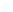 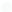 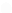 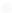 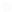 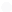 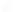 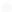 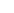 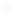 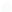 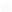 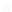 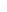 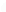 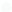 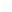 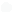 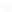 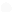 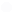 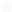 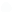 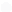 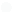 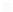 Indicadores de Processo do Pacote de Manutenção CVD
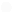 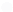 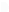 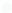 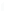 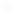 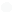 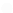 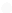 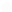 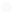 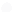 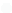 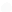 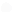 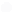 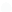 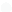 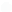 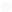 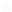 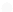 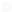 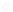 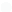 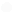 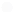 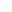 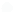 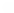 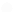 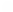 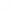 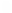 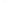 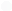 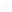 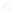 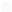 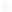 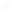 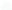 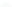 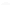 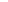 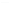 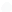 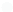 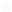 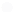 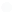 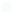 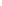 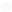 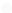 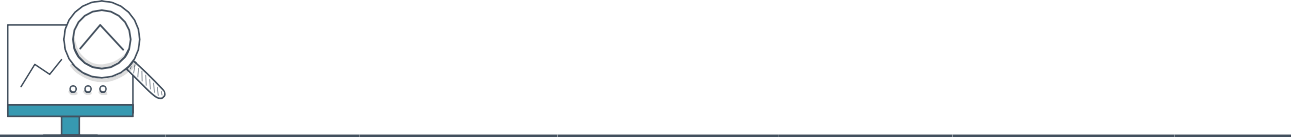 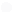 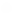 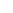 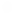 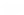 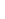 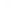 ITU-AC4a - Porcentagem de adesão a “Manter o sistema de drenagem fechado”

Definição Operacional do Indicador
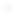 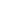 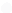 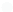 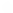 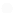 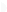 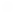 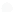 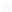 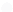 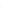 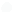 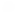 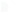 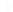 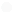 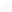 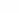 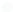 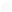 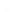 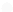 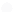 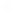 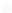 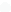 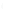 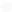 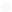 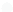 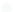 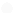 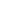 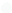 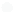 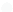 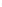 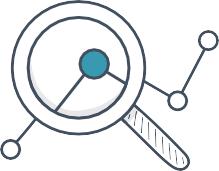 Infecção do Trato Urinário associada a Cateter Vesical de Demora
Guia de Coleta do Dado

Informação a ser coletada através de observação direta. Tendo em vista que este item está relacionado principalmente à técnica de coleta do exame de urina pela “porta de coleta” em pacientes em uso de CVD, é possível que dentre o período em questão não se tenha a oportunidade de observação da manu- tenção do sistema de drenagem fechado. Sendo assim, nos dias em que não for possível coletar o CCP deste item, considera-se como “Não se aplica (NA)”. A planilha de adesão ao indicador ficará em branco e para o seu cálculo serão computadas apenas as oportunidades observadas.
37
01	02	03	04	05	06	07	08	09
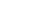 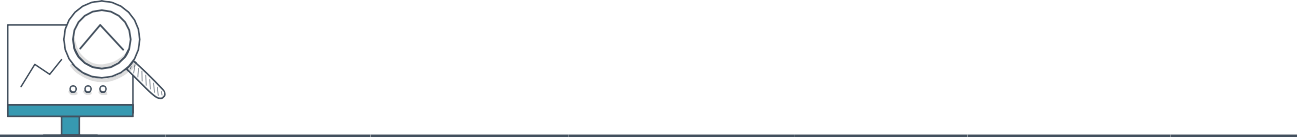 ITU-AC4b - Porcentagem de adesão a “Executar a técnica correta durante manipulação do sistema de drenagem”
Guia de Coleta do Dado
Informação a ser coletada através de observação direta.
Definição Operacional do Indicador
Categoria	Numerador	Denominador	Cálculo	Frequência
Tamanho Amostra
Meta
Processo
Número total de cartões conformes
Número total de cartões
Dividir o numerador pelo denominador
e multiplicar o resultado por 100
Mensal
Coleta diária (30 ou 31
observações ao mês)
95%
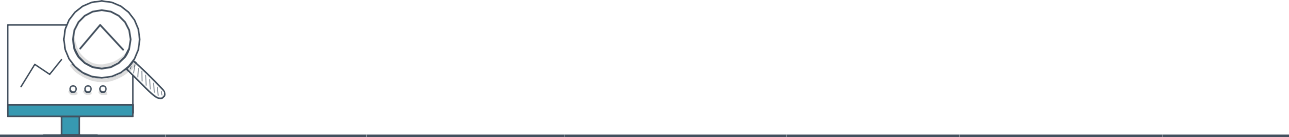 ITU-AC4c - Porcentagem de adesão a “Realizar a higiene diária do meato uretral”
Guia de Coleta do Dado
Informação a ser coletada através de registro em prontuário.
Definição Operacional do Indicador
Categoria	Numerador	Denominador	Cálculo	Frequência
Tamanho Amostra
Meta
Processo
Número total de cartões conformes
Número total de cartões
Dividir o numerador pelo denominador
e multiplicar o resultado por 100
Mensal
Coleta diária (30 ou 31
observações ao mês)
95%
38
01	02	03	04	05	06	07	08	09
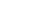 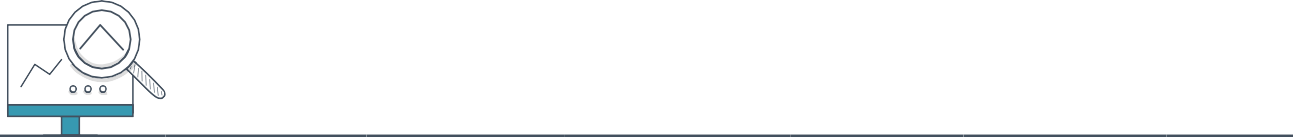 ITU-AC4d - Porcentagem de adesão a “Verificar diariamente a necessidade de manter o cateter vesical de demora”
Guia de Coleta do Dado
Informação a ser coletada através de registro em prontuário/visita multidisciplinar/h4ddIe.
Nota: Indicador pode ser coletado pela alta gestão.
Definição Operacional do Indicador
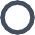 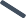 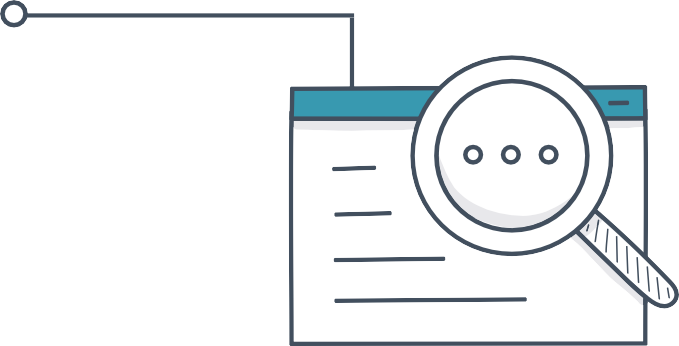 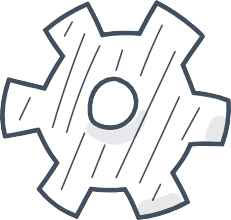 39
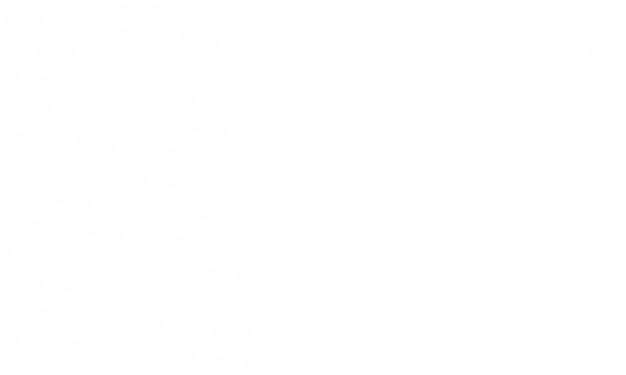 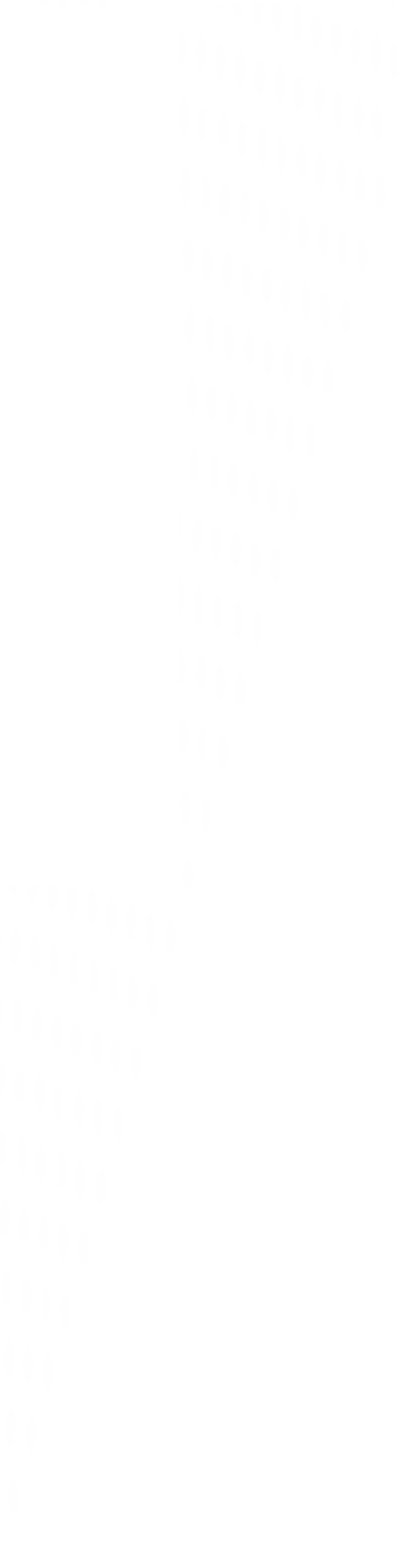 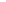 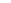 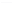 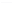 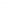 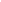 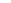 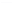 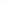 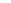 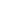 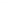 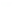 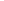 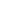 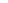 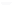 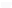 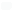 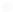 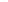 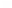 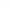 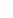 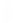 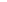 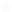 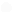 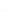 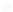 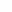 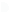 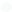 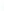 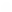 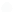 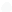 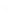 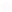 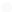 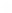 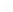 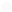 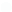 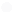 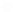 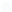 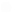 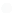 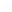 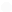 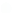 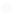 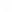 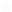 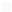 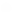 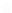 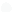 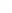 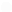 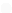 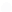 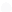 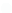 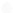 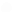 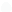 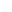 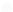 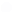 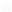 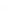 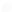 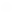 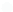 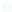 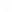 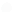 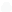 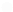 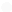 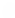 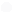 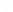 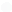 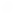 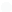 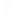 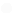 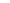 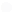 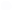 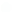 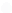 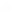 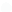 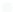 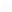 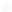 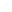 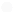 01	02	03	04	05	06	07	08	09
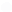 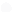 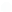 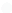 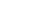 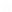 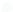 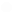 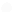 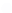 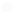 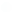 08.
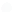 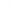 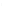 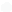 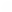 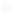 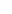 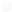 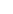 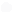 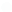 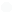 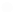 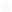 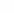 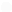 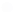 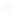 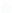 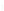 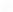 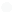 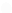 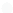 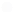 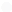 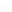 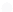 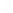 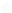 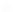 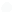 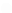 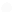 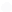 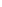 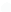 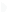 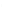 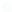 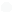 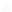 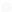 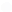 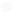 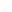 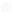 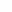 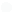 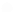 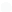 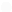 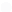 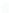 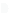 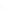 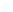 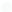 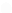 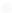 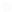 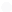 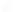 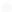 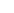 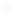 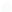 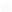 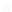 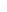 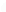 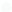 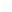 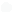 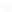 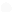 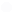 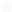 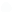 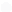 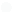 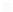 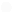 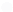 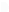 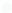 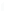 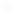 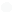 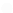 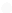 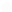 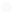 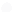 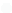 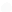 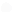 Indicadores de Processo do Pacote de Prevenção PAV
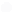 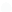 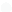 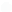 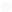 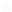 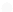 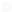 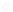 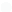 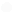 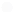 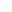 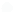 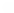 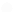 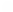 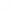 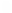 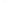 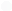 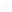 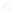 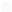 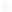 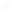 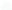 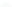 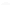 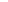 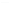 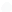 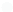 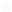 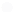 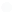 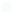 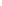 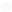 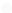 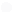 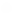 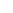 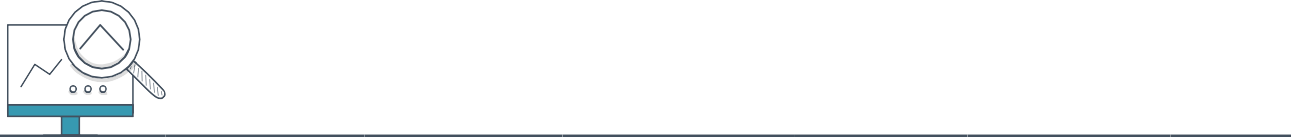 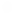 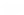 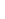 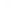 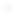 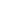 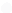 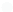 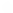 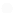 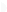 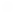 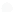 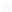 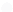 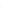 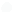 PAV3a - Porcentagem de adesão a “Realizar higiene oral diariamente”

Definição Operacional do Indicador
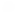 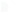 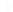 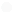 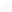 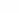 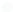 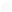 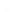 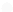 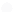 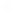 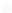 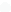 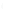 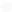 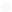 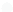 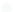 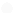 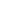 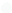 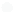 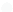 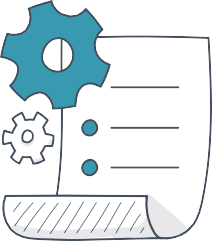 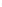 Guia de Coleta do Dado
Informação a ser coletada através de observação direta.
Pneumonia Associada à Ventilação Mecânica
40
01	02	03	04	05	06	07	08	09
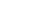 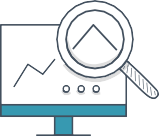 PAV3b - Porcentagem de adesão a “Manter a cabeceira da cama elevada (30° – 45°)”
Guia de Coleta do Dado
Informação a ser coletada através de observação direta.
Nota: Indicador pode ser coletado pela alta gestão.
Definição Operacional do Indicador
Categoria	Numerador	Denominador	Cálculo	Frequência
Tamanho Amostra
Meta
Processo
Número total de cartões conformes
Número total de cartões
Dividir o numerador pelo denominador
e multiplicar o resultado por 100
Mensal
Coleta diária (30 ou 31
observações ao mês)
95%
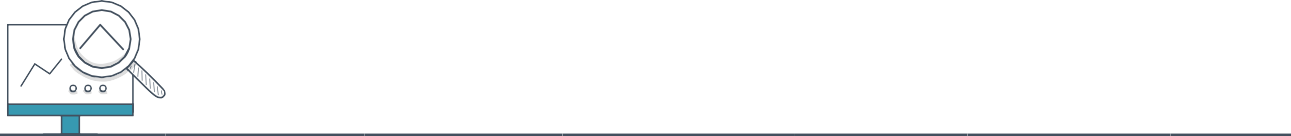 PAV3c - Porcentagem de adesão a “Evitar sedação profunda”
Guia de Coleta do Dado
Definição Operacional do Indicador
Denominador	Cálculo	Frequência
Informação a ser coletada através de observação direta.
Tamanho Amostra
Categoria
Numerador
Meta
Processo
Número total de cartões conformes
Número total de cartões
Dividir o numerador pelo denominador
e multiplicar o resultado por 100
Mensal
Coleta diária	95%
(30 ou 31
observações ao mês)
41
01	02	03	04	05	06	07	08	09
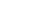 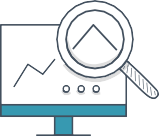 PAV3d - Porcentagem de adesão a “Verificar diariamente a possibilidade de extubação”
Guia de Coleta do Dado
Informação a ser coletada através de registro em prontuário/visita multidisciplinar/h4ddIe.
Nota: Indicador pode ser coletado pela alta gestão.
Definição Operacional do Indicador
Categoria	Numerador	Denominador	Cálculo	Frequência
Tamanho Amostra
Meta
Processo
Número total de cartões conformes
Número total de cartões
Dividir o numerador pelo denominador
e multiplicar o resultado por 100
Mensal
Coleta diária	95%
(30 ou 31
observações ao mês)
PAV3e_Adu - Porcentagem de adesão a “ Manter a pressão do balonete da cânula (c4ff) entre 25 e 30cmH2O (20-22mmHg)”


PAV3e_Ped - Porcentagem de adesão a “Realizar os cuidados com a cânula orotraqueal e balonete (se estiver em uso)”
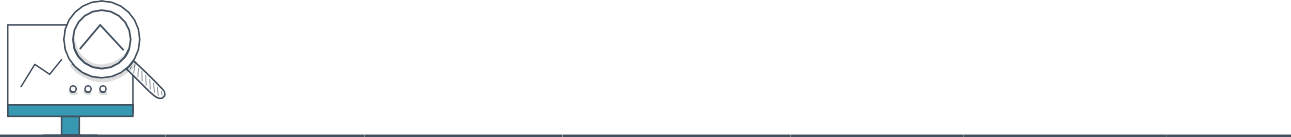 Guia de Coleta do Dado
Definição Operacional do Indicador
Denominador	Cálculo	Frequência
Informação a ser coletada através de observa- ção direta e registro em prontuário (conforme critérios CCP).
Tamanho Amostra
Categoria
Numerador
Meta
Processo
Número total de cartões conformes
Número total de cartões
Dividir o numerador pelo denominador
e multiplicar o resultado por 100
Mensal
Coleta diária	95%
(30 ou 31
observações ao mês)
42
01	02	03	04	05	06	07	08	09
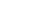 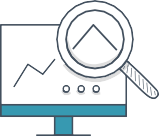 PAV3f - Porcentagem de adesão a “Manutenção do sistema de Ventilação Mecânica conforme as recomendações vigentes”
Guia de Coleta do Dado
Informação a ser coletada através de observação direta.
Nota: Indicador pode ser coletado pela alta gestão.
Definição Operacional do Indicador
Categoria	Numerador	Denominador	Cálculo	Frequência
Tamanho Amostra
Meta
Processo
Número total de cartões conformes
Número total de cartões
Dividir o numerador pelo denominador
e multiplicar o resultado por 100
Mensal
Coleta diária	95%
(30 ou 31
observações ao mês)
Para mais detalhes na coleta de cada um dos indicadores de processo do pacote de Manutenção e Prevenção, consulte as respectivas CCPs e Instrução do Processo (disponíveis em: https://saudeemnos- sasmaos.proadi-sus.org.br/biblioteca-virtual/).
43
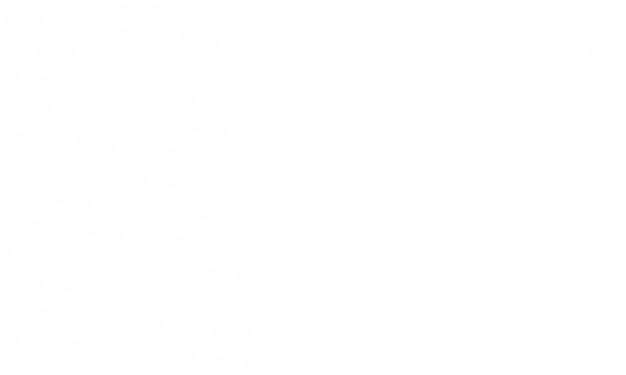 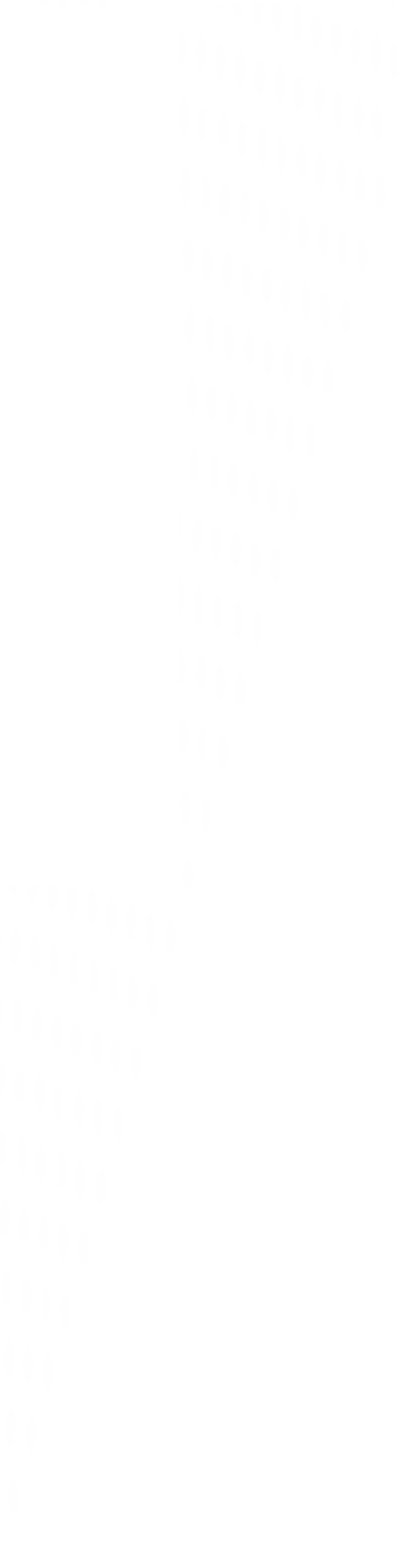 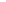 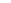 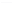 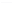 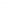 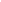 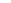 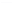 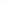 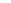 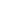 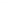 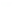 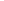 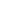 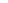 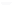 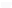 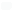 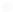 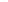 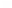 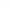 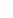 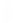 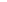 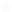 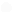 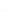 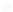 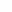 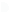 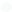 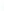 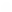 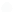 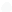 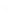 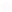 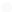 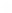 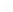 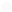 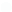 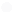 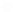 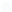 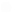 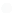 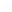 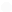 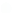 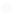 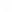 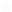 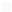 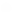 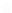 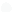 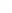 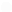 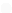 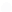 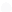 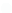 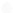 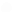 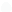 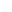 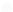 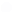 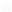 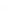 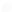 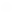 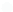 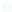 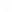 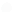 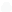 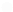 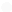 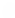 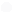 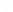 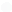 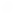 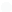 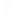 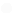 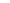 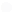 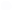 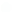 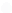 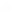 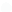 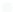 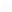 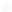 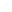 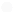 01	02	03	04	05	06	07	08	09
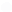 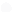 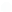 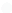 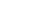 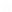 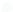 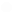 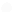 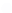 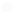 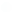 09.
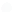 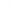 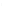 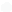 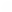 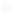 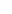 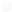 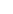 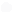 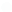 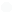 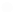 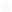 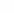 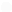 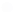 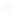 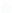 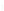 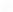 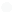 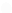 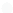 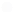 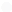 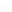 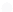 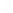 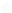 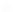 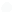 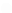 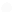 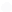 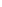 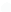 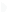 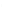 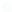 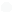 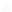 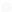 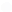 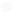 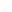 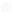 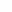 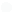 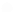 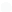 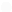 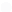 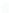 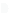 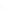 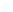 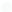 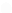 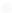 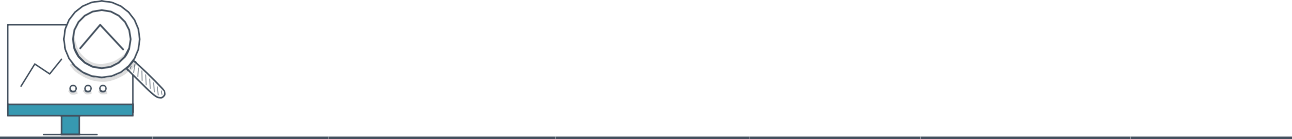 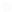 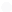 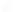 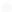 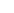 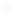 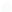 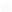 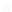 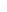 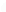 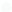 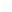 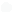 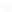 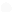 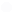 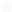 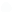 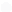 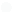 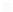 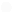 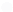 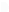 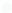 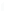 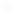 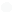 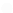 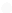 HM - Porcentagem de adesão à higiene das mãos
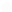 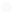 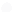 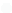 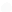 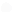 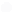 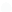 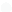 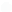 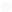 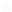 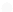 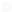 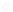 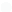 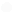 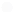 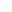 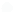 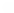 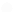 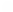 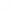 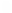 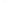 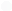 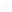 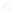 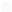 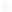 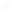 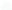 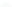 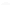 Definição Operacional do Indicador
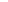 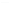 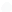 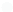 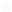 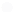 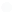 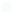 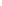 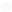 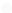 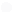 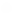 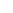 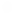 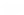 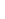 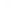 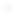 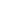 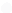 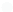 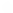 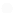 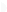 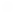 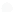 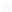 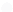 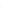 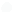 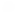 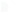 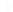 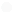 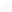 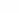 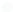 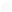 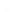 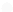 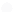 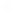 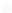 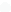 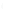 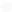 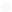 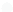 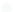 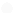 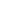 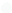 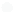 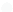 Sugiro utilizarmos o termo “oportunidades aproveitadas” ao invés de “ações positivas”.
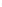 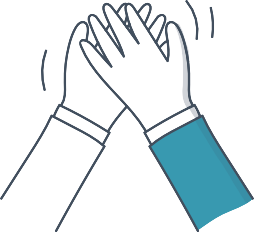 *Plantão: Manhã, Tarde e Noturno par e ímpar
Guia de Coleta do Dado
Fases para coleta do indicador:
1ª Fase: Construção de linha de base: coleta de 20 oportunidades por plantão*/quinzena. Os dados serão fechados quinzenalmente apenas nos primeiros três meses (totalizando seis pontos de dados no gráfico);
2ª Fase: Coleta de 20 oportunidades por plantão*/mês = totalizando 80 oportunidades;
3ª Fase: Coleta de 50 oportunidades por plantão*/mês = totalizando 200 oportunidades.
Higiene das Mãos
Rever essas fases se manter
44
O que acham de acrescentarmos, inclusive Áreas de Apoio? Concordo, não são só profissionais da saúde.
01	02	03	04	05	06	07	08	09
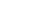 Observação HM

Serão observados, para as práticas de higie- ne de mãos, quaisquer profissionais de Saúde atuando na UTI piloto do projeto.
A avaliação da adesão à higiene de mãos deve ser realizada por profissionais que tenham sido treinados e validados para o uso do instrumen- to específico e para os conceitos que envolvem o processo (identificar cinco momentos/indi- cações ao longo de inúmeras atividades). Este profissional será nomeado observador.

Não é aconselhável observar mais de três pro- fissionais de Saúde simultaneamente.
A identificação do observador com suas ini- ciais também é importante e permite a verifi- cação dos dados e a identificação de qualquer sinal de viés por parte do observador.
O observador deve: identificar-se para o pro- fissional que será observado e ao paciente, explicando que o acompanhamento de diver- sos procedimentos faz parte da melhoria da qualidade da assistência (não deve dizer que está avaliando a higiene de mãos, especifica- mente); deve ter uma postura profissional (não fazer comentários sobre os achados, ter cui- dado na linguagem corporal), e não deve inter- ferir no procedimento, permitindo que a equi- pe execute da maneira que está acostumada (faça do jeito que você sempre faz!).
Dependendo da intensidade das atividades e indicações, os observadores devem limitar a observação a um ou dois profissionais de Saúde, de modo a excluir a possibilidade de perder oportunidades durante uma sequência de cuidados.
Excluir oportunidades que o observador não conseguiu acompanhar claramente.
Recomenda-se que o observador realize o processo de avaliação por um tempo máximo de 20 minutos por período, a fim de não haver erros durante a coleta devido ao cansaço ou interferência na rotina da Unidade.
Formulário de Coleta
O Formulário de Observação (Anexo 1) contém uma estrutura para a realização de observações. Consiste em dois elementos: um cabeçalho e uma grade, correspondente.

Preenchimento do cabeçalho:

O cabeçalho permite a localização precisa das observações quanto a tempo e lugar (Unidade, data, duração da sessão e observador) e a clas- sificação e o registro de dados (período manhã/ tarde/noturno e sessão 1/2/3 etc.). Essas infor- mações devem ser inseridas antes do registro de dados observacionais, a fim de assegurar que estes estejam elegíveis para utilização na análise.
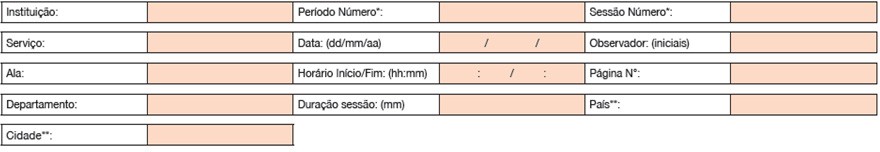 45
01	02	03	04	05	06	07	08	09
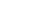 Preenchimento da grade de observação de dados

A grade de observação de dados contém os da- dos necessários para medir a adesão. É dividida em quatro colunas, que podem ser dedicadas a uma categoria profissional (neste caso, diferen- tes profissionais de Saúde desta categoria são registrados na mesma coluna).
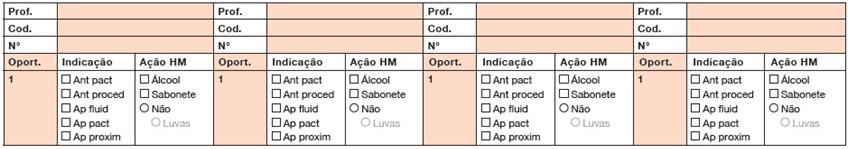 O número de profissionais de Saúde observados durante cada sessão é ilimitado. Ele é simplesmente registrado por uma marcação vertical (I) no item “número”, dependendo da categoria a que cada profis- sional de Saúde pertence, e de como ele entra no campo de observação.
Os profissionais de Saúde são classificados nas seguintes categorias: médico plantonista, enfermeiro, técnico de enfermagem, fisioterapeuta, médico outro (não funcionário da Unidade), nutricionista, farma- cêutico, dentista e outros profissionais que surgirem (coleta do laboratório, radiologia, higiene etc.).
Cada coluna é independente das outras: a cronologia dos dados não deve ser a mesma em cada coluna, pois depende do número de oportunidades observadas para cada categoria profissional ou para cada indivíduo. Vários profissionais de Saúde podem ser observados ao mesmo tempo (quando estão traba- lhando com o mesmo paciente ou na mesma sala); no entanto, não é aconselhável observar mais de três profissionais de Saúde, simultaneamente.

Cada coluna contém oito caixas. Cada caixa cor- responde a uma oportunidade onde as indica- ções e as ações positivas ou negativas observa- das são inseridas.
O que acham de acrescentarmos (5 momentos)?
Perfeito!.
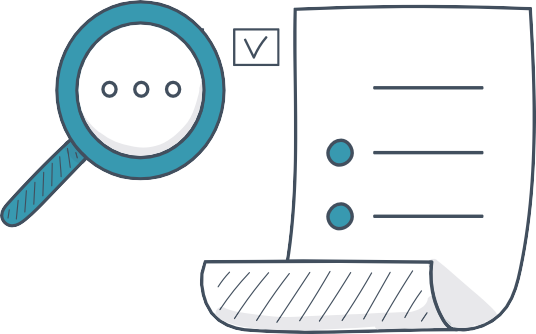 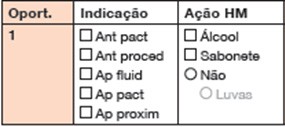 46
01	02	03	04	05	06	07	08	09
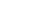 Os “quadrados” dentro da caixa significam que nenhum item é exclusivo (se vários itens se apli- cam à oportunidade, todos devem ser marca- dos); o “círculo” significa que um único item se aplica à oportunidade e diz respeito à ausência da ação de HM em resposta à oportunidade identificada, bem como informações sobre o uso de luvas, caso sejam registradas.
O uso de luvas somente deve ser registrado quando o profissional de Saúde em observação estiver usando luvas, ao mesmo tempo em que há uma oportunidade e este não executar a ação de higiene das mãos.
Uma ação positiva de higiene das mãos é notifi- cada de acordo com o método utilizado: fricção das mãos com uma preparação alcoólica, higie- nizar as mãos com sabonete (líquido ou espuma) e água, ou uma combinação de ambas, nesta or- dem. De acordo com esse método, a qualidade do desempenho não é avaliada (técnica, tempo).
Se uma ação positiva é registrada sem uma in- dicação correspondente, ela não deve ser conta- bilizada quando os dados são analisados. Entre- tanto, se a ausência de uma ação de higiene das mãos, conforme a indicação, for observada, ela deve ser registrada de modo que a oportunidade possa ser incluída na análise.
A grade de dados utiliza as seguintes siglas para as cinco indicações para higiene das mãos:
O que acham de acrescentarmos (5 momentos)?
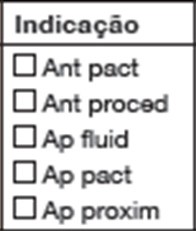 antes de tocar o paciente
antes de realizar procedimento limpo/asséptico após o risco de exposição a fluidos corporais após tocar o paciente

após tocar superfícies próximas ao paciente
47
01	02	03	04	05	06	07	08	09
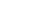 Exemplo de Preenchimento de Formulário
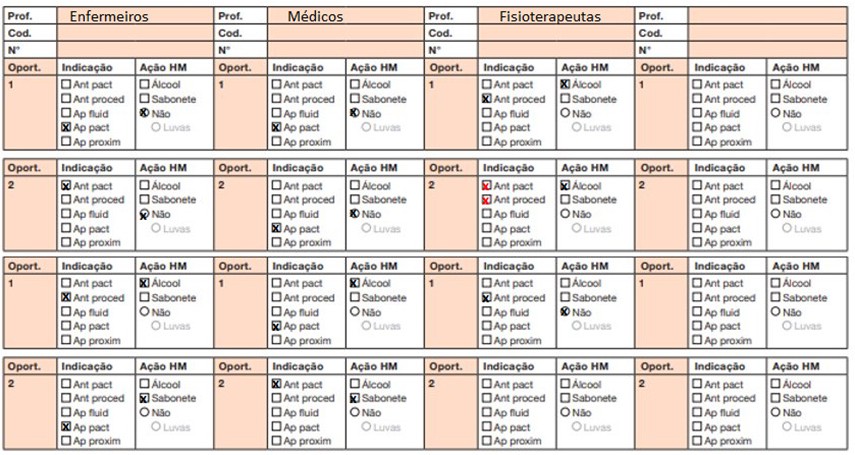 No exemplo, podemos identificar:
Enfermeiro: observadas quatro oportunidades (duas com HM adequada e duas inadequadas);
Médico: observadas quatro oportunidades (duas com HM adequada e duas inadequadas);
Fisioterapeuta: observada três oportunidades (duas opor- tunidades conforme e uma não conforme), sendo uma ação de higiene das mãos com duas indicações que, jun- tas, contabilizam apenas uma oportunidade.
Cálculo indicador de adesão à Higiene das Mãos
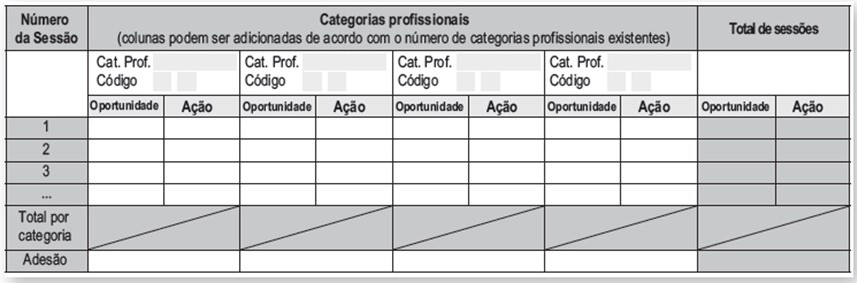 Os resultados da adesão podem ser calculados globalmente, mas também discriminados por categoria profissional e Unidade. Assim, quando os profissionais de Saúde recebem os dados, es- tes podem se referir à sua categoria profissional ou sua Unidade.
Para facilitar este cálculo, utilize uma planilha como no exemplo ao lado:
Enfermeiro
Médico
Fisioterapeuta
4
2
4
2
3
2
11
6
2/4 x 100= 50%
2/4 x 100= 50%
2/3 x 100= 66,6%
6/11 x 100= 54,5%
48
01	02	03	04	05	06	07	08	09
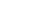 A adesão geral à higiene das mãos de cada categoria profissional e Unidade pode também ser calculada de acordo com as cinco indicações.
Estabelecer uma correlação entre as indicações e as ações permite a elaboração de programas de educação e de formação para os profissionais de Saúde, baseados no comportamento observado, bem como em função da visão geral produzida pelas indicações. A apresentação dos resultados sobre a hi- giene das mãos, desta forma, assume que as pessoas envolvidas conhecem as indicações (definições, risco de transmissão, exemplos), mas também fornece o apoio inicial para a implementação de ações de formação para o desenvolvimento desse conhecimento.
Para mais detalhes de como coletar o indicador de adesão à higiene das mãos, consulte: https://www. anvisa.gov.br/servicosaude/controle/higienizacao_oms/manual_para_observadores-miolo.pdf
49
01	02	03	04	05	06	07	08	09
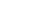 Higiene de mãos:

Incluir indicadores de consumo de sabão e de álcool em gel
50
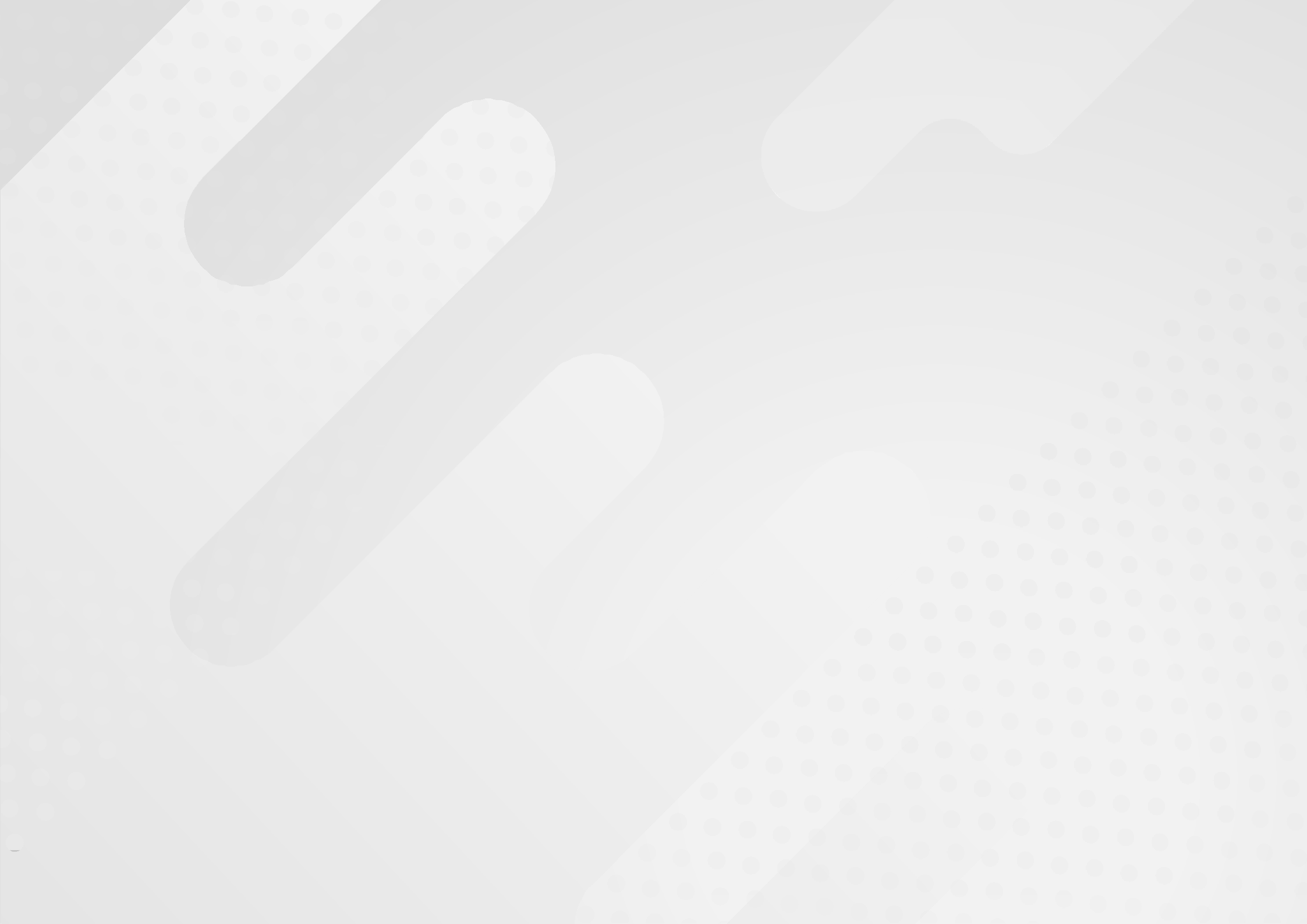 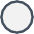 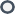 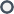 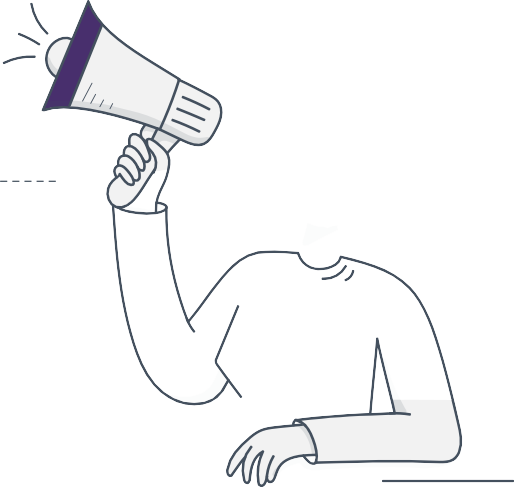 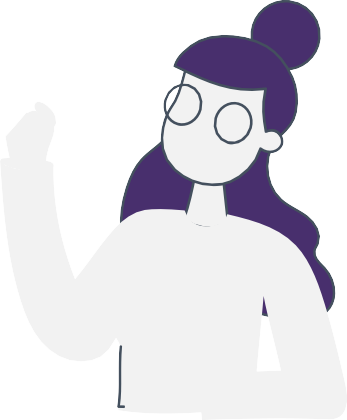 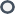 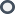 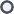 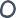 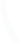 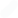 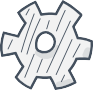 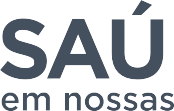 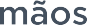 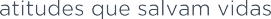 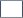 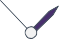 Guia de
Coleta
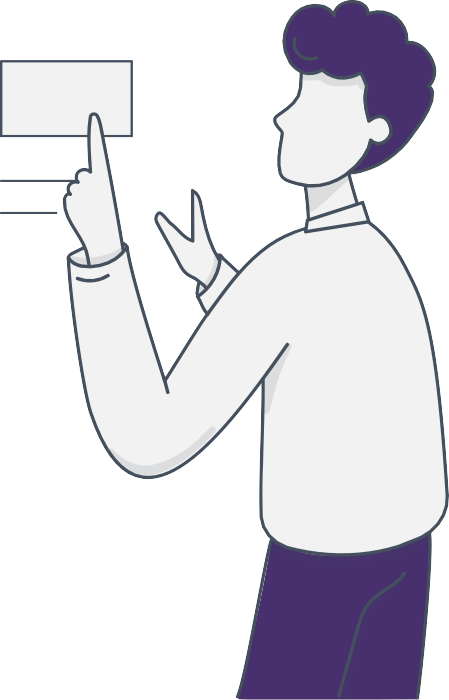 Neonatologia
Este documento visa a orientar as equipes do Projeto Colaborativa na coleta dos dados que compõem os
indicadores do projeto.
Colaborativa PROADI-SUS: Melhorando a Saúde em Larga Escala no Brasil
Triênio 2021 a 2023
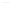 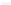 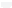 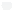 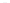 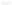 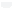 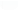 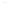 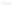 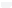 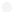 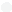 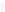 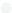 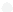 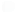 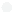 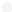 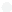 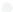 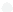 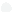 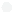 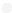 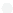 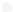 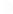 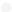 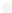 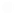 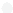 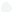 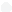 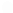 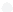 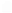 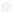 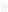 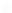 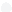 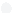 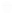 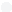 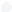 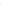 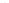 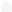 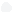 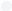 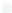 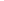 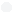 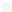 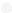 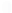 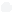 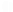 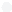 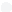 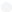 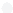 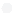 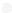 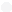 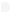 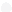 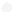 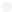 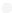 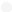 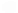 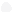 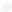 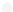 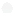 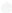 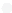 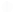 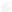 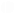 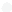 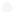 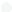 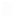 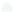 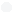 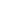 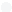 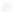 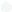 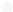 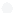 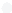 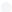 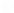 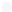 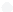 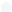 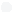 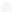 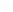 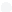 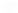 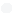 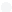 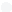 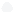 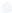 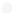 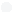 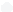 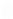 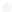 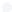 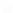 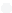 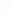 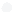 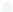 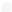 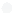 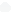 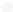 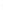 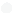 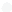 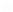 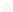 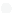 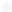 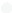 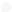 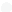 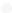 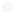 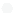 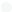 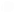 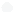 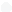 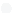 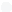 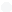 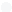 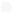 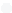 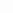 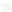 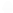 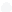 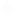 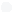 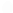 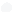 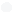 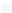 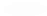 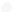 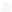 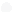 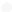 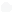 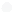 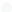 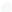 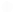 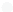 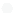 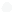 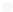 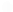 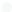 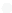 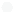 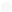 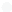 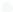 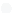 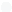 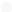 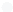 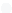 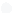 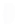 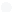 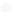 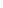 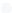 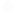 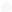 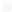 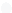 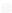 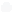 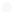 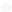 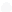 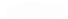 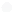 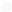 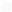 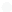 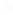 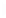 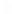 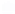 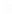 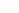 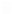 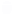 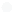 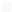 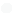 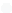 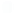 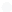 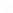 Sumário
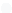 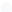 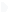 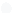 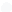 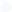 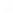 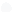 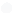 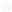 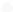 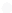 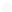 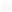 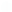 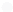 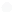 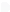 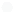 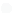 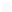 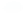 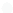 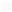 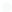 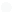 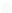 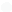 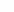 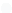 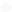 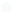 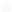 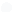 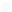 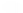 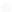 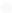 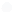 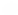 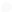 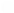 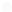 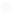 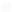 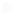 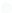 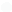 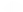 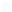 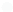 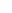 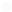 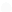 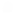 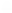 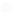 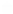 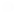 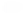 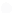 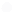 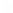 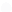 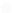 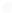 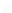 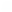 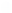 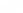 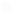 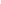 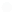 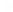 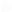 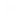 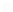 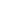 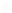 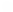 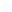 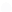 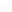 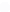 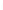 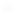 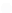 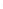 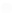 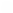 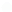 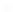 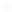 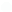 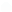 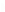 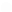 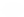 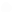 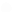 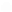 01.
Introdução
02.
Infecção Primária de Corrente Sanguínea Laboratorialmente Confirmada
03.
Indicadores Pneumonia Associada à Ventilação
Mecânica (PAV)
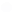 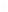 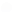 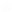 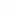 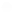 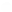 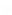 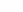 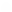 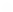 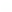 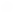 06.
Pneumonia Associada à Ventilação Mecânica
04.
Metodologia Kamishibai para Coleta – Indicadores Manutenção
05.
Infecção Primária de Corrente Sanguínea Laboratorialmente Confirmada
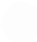 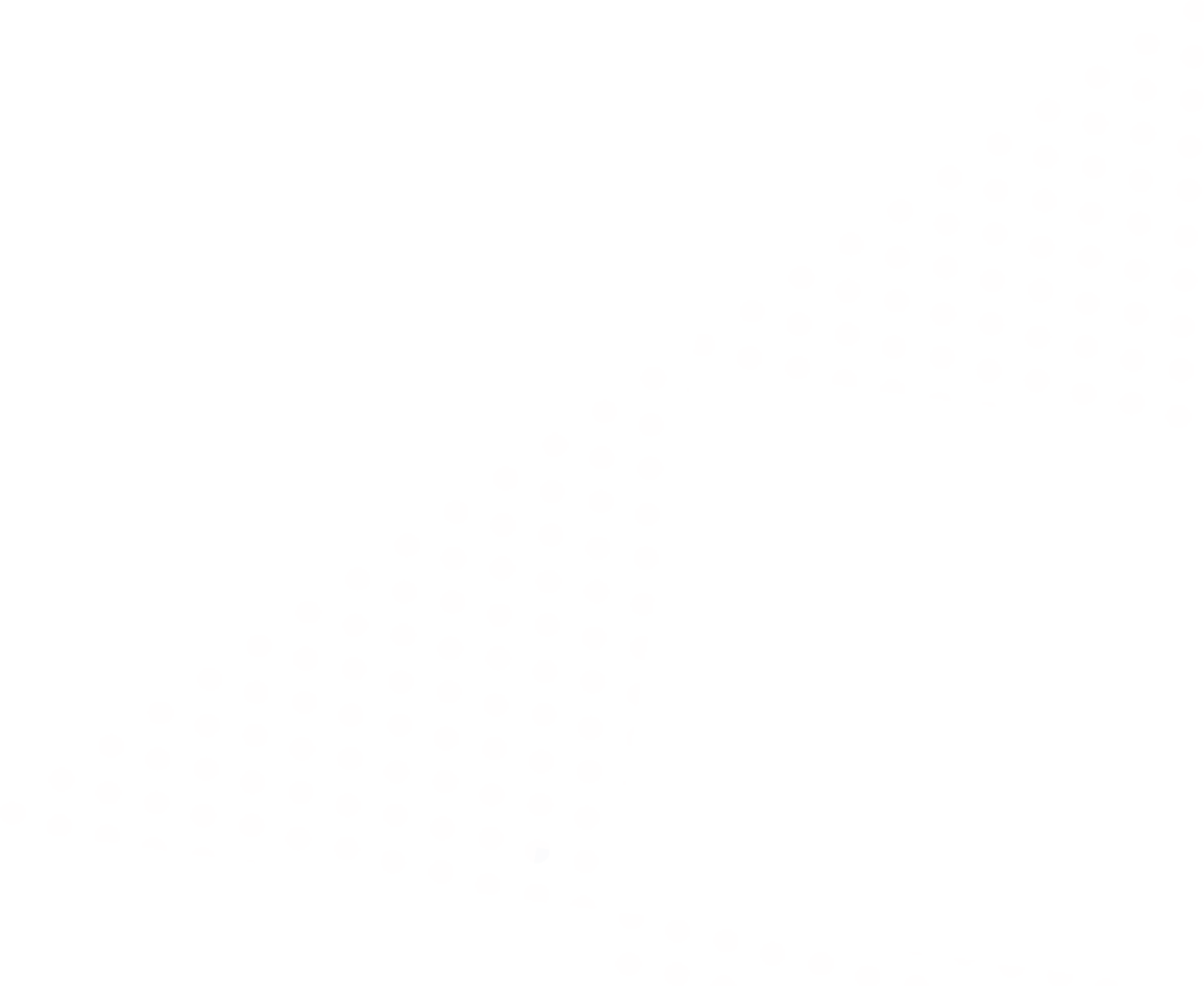 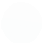 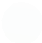 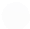 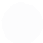 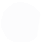 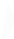 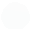 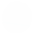 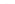 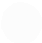 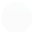 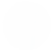 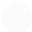 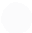 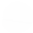 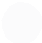 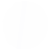 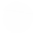 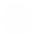 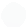 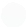 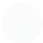 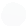 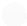 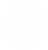 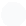 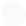 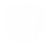 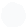 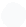 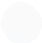 07.
Higiene das Mãos
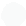 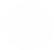 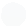 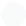 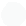 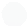 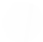 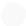 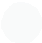 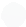 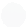 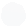 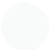 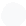 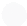 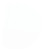 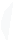 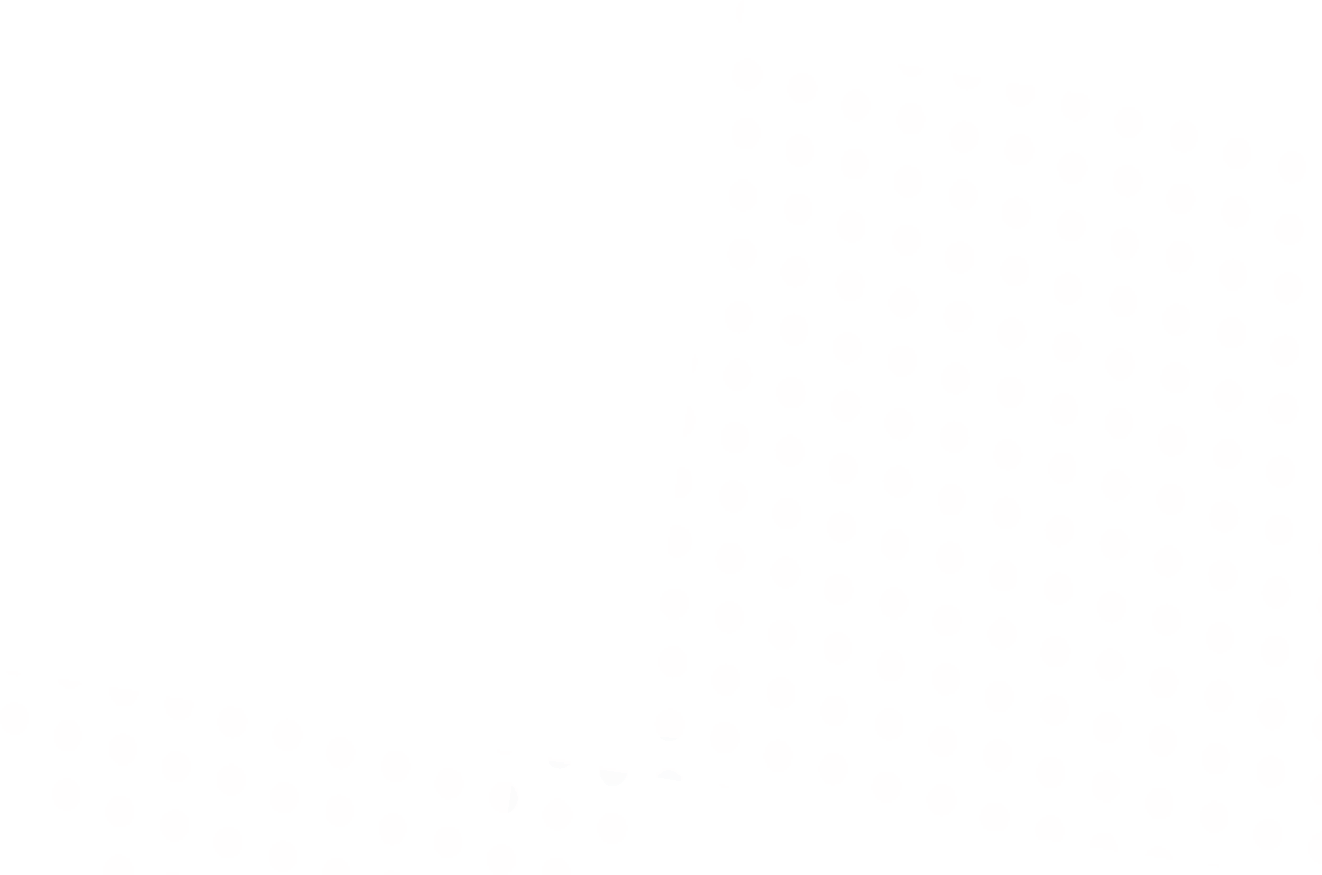 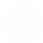 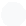 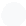 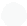 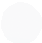 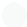 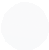 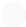 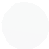 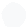 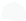 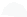 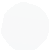 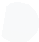 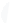 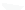 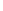 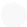 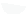 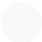 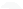 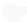 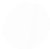 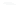 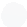 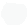 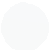 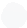 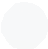 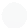 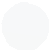 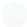 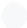 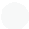 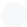 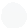 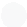 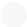 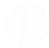 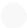 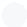 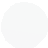 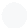 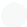 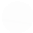 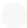 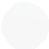 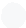 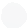 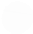 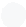 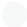 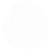 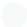 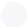 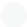 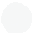 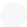 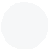 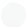 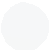 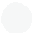 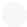 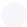 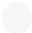 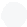 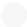 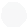 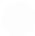 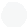 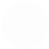 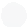 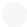 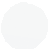 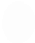 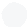 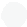 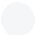 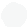 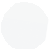 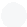 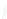 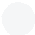 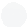 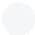 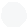 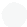 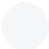 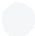 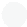 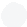 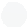 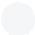 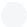 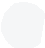 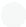 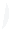 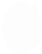 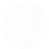 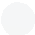 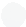 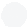 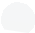 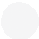 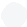 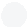 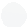 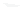 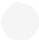 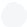 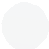 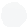 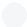 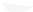 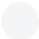 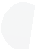 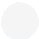 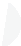 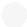 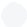 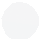 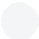 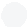 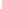 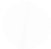 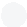 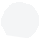 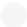 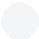 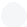 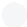 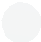 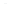 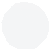 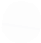 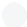 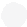 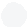 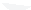 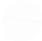 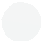 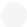 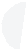 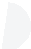 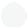 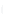 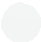 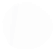 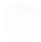 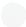 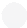 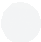 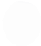 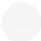 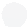 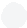 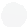 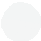 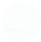 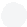 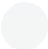 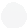 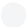 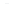 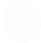 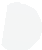 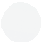 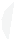 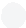 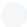 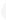 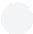 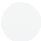 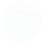 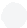 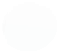 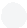 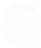 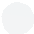 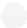 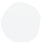 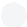 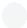 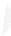 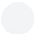 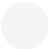 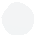 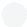 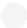 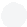 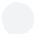 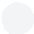 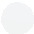 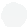 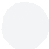 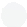 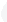 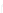 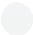 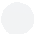 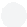 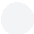 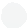 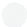 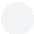 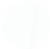 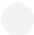 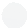 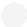 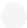 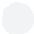 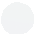 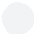 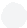 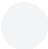 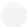 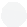 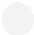 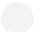 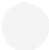 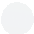 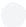 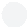 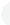 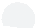 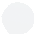 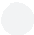 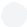 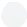 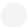 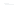 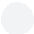 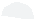 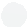 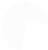 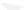 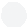 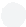 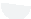 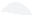 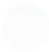 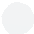 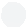 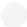 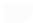 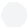 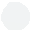 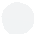 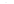 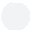 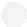 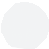 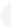 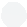 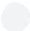 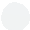 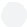 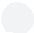 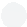 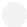 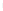 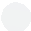 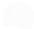 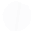 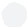 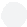 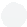 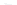 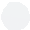 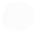 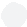 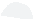 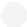 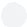 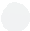 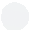 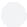 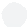 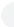 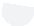 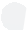 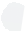 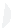 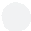 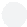 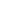 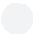 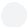 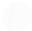 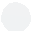 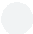 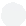 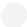 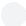 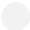 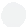 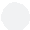 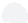 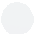 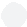 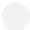 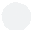 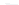 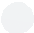 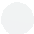 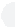 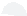 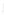 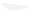 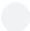 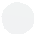 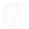 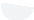 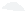 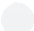 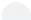 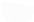 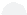 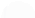 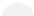 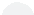 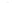 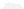 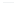 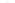 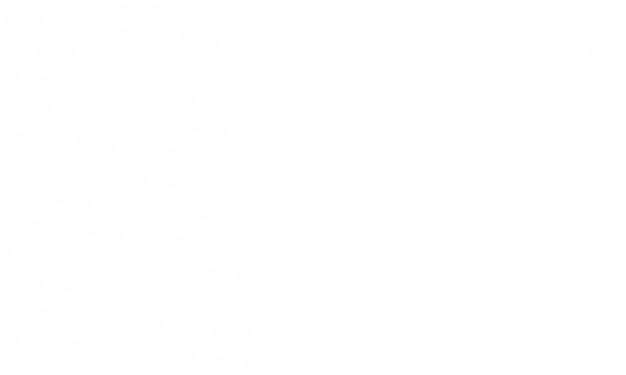 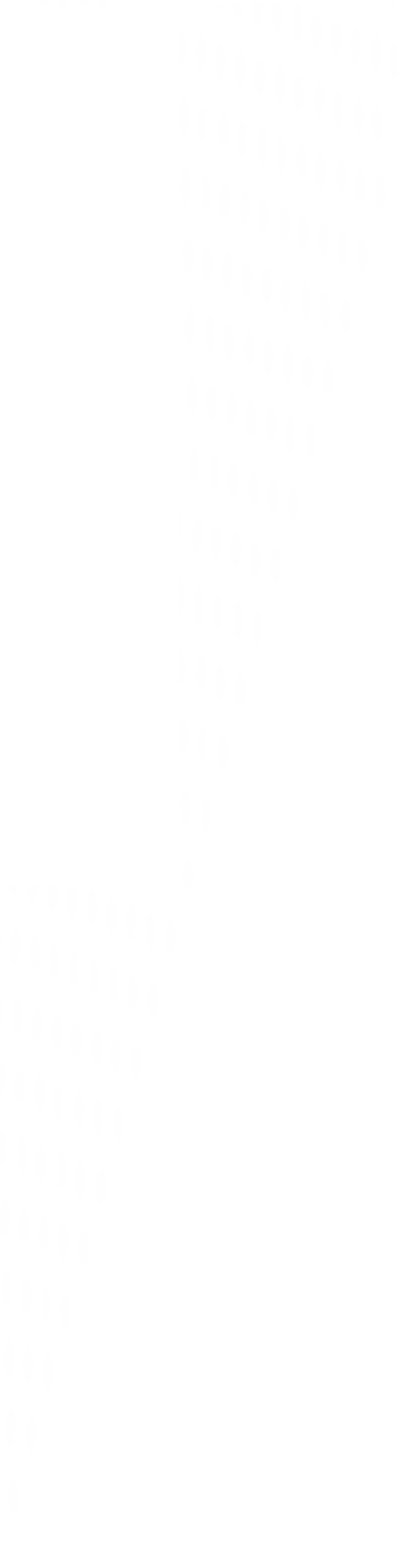 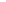 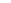 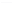 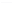 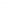 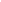 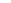 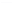 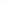 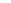 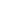 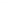 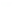 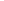 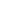 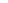 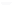 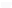 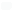 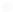 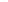 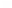 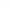 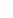 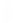 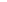 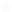 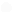 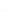 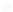 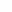 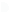 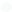 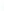 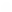 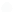 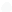 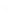 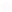 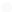 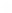 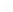 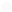 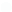 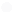 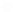 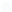 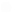 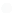 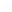 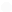 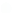 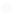 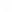 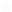 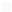 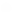 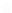 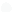 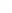 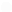 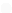 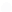 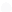 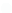 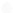 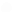 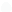 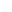 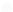 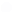 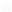 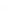 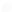 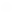 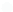 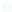 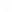 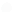 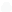 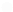 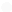 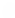 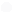 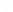 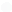 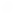 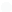 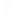 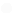 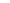 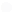 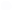 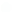 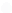 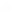 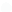 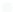 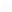 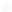 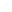 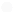 01	02	03	04	05	06	07
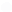 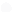 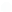 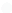 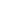 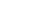 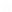 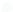 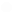 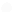 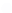 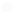 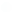 01.
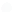 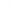 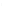 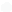 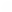 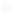 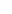 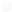 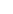 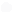 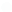 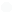 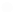 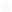 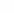 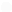 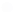 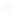 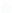 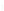 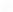 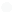 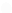 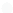 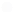 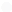 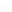 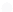 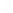 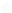 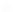 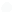 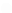 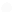 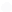 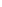 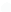 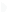 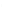 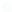 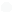 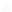 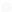 Definição Operacional dos Indicadores
A definição operacional é a descrição do que aquele indicador se propõe a medir e como ele deve ser medido, isto é, que dados o compõem, onde é a fonte deste dado e com que frequência deve ser coletado e analisado. Ter clareza nesta definição permite a padronização na coleta do dado, possibilitando que qualquer colaborador possa coletar uma informação e de forma cor- reta, contribuindo assim para a qualidade desta coleta. Na descrição operacional também é re- gistrado de que forma o dado será calculado e o que seu resultado representa.
Todos os referenciais teóricos consultados para a descrição das definições operacionais dos indica- dores de resultado, e sobre a metodologia para o monitoramento dos indicadores de processo rela- cionados aos b4ndIes de manutenção das IRAS, partem da estratégia de medição da Colaborativa Saúde em Nossas Mãos, baseados na nota técni- ca “GVIMS/GGTES N 07/2021 Critérios Diagnós- ticos das Infecções Relacionadas à Assistência à Saúde (IRAS)”, notificação nacional obrigatória para o ano de 2022, e “Kamishibai Boards: A Lean Visual Management System That Supports Laye- red Audits”, de Joseph Niederstadt (2013).
A seguir estão descritas as definições operacionais de cada indicador utilizado no projeto. Para o cálculo do indicador, consideraremos como numerador o valor que indica uma fração do cálculo, por exemplo, a ocorrência do incidente, e como definição de de- nominador, o valor que representa a base do cálculo, por exemplo, a população exposta ao incidente.
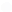 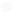 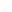 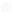 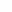 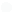 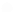 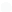 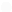 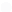 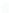 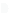 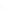 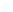 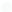 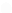 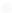 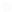 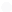 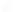 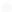 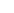 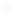 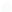 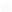 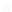 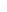 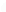 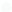 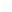 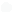 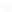 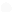 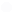 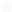 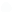 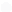 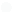 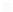 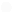 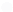 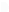 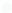 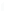 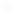 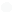 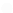 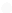 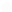 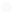 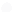 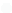 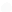 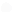 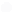 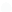 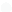 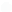 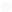 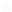 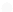 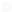 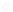 Neste projeto acompanharemos indicadores de Infecções Relacionadas à Assistência à Saúde (IRAS) e Higiene das Mãos (HM) em UTIs (Uni- dades de Tratamento Intensivo), e queremos acompanhar se uma mudança exercida em de- terminados contextos pode resultar em melhora ou piora no desfecho medido pelo indicador. O monitoramento desses indicadores auxiliará as equipes na tomada de decisão.
Para que um indicador seja confiável é necessá- rio que as informações que o compõem sejam coletadas de forma correta e por um fluxo pa- drão, isto é, independentemente de quem esteja coletando, a informação será coletada da mesma forma e com o mínimo possível de interferências do indivíduo que a coleta.
Os indicadores são classificados como de re- sultado, processo e/ou equilíbrio. Indicadores de resultado são aqueles que medem a frequência de ocorrência de um desfecho e possibilitam me- dir se o objetivo do projeto foi alcançado, isto é, a densidade de incidência de IPCSL (Infecção Pri- mária da Corrente Sanguínea Laboratorial confir- mada) e PAV (Pneumonia Associada à Ventilação Mecânica). Os indicadores de processo, como o nome já diz, são aqueles que medem direta- mente as etapas dos processos envolvidos no desfecho (IRAS). Já os indicadores de equilíbrio são aqueles que não têm interferência direta na expressão do desfecho, mas que podem sofrer impacto com as mudanças executadas no proje- to e por isso devem ser monitorados, como a taxa de reintubação em 48h.
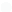 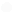 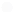 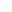 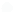 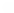 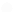 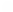 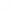 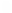 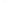 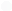 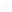 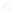 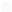 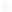 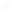 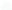 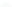 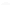 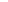 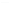 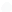 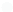 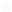 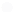 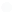 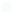 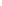 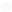 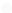 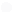 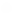 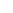 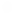 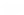 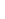 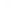 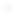 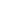 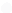 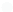 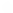 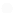 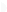 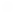 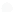 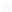 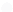 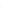 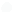 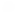 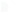 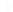 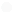 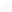 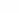 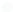 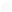 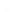 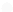 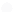 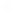 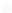 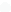 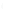 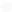 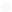 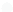 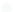 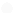 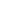 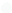 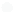 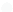 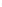 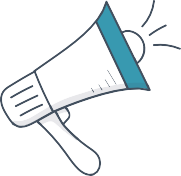 Introdução
I
ndicador é um conjunto de informações, orga-
nizadas de forma sistemática, que possibilitam
analisar um determinado desfecho. Por exem-
plo, o velocímetro no painel de controle de um
carro é um indicador que nos mostra o valor da
velocidade do automóvel. Através de indicadores monitorados continuamente poderemos analisar como as variações ocorrem.
53
01	02	03	04	05	06	07
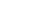 Indicadores do Projeto
Densidade de Incidência de IPCSL
Densidade de Incidência de PAV
Adesão à Higiene das Mãos
Número de dispositivos/dia entre IPCSL
Número de dispositivos/dia entre PAV
Taxa de Utilização CVC
Taxa de utilização de Ventilação Mecânica
Porcentagem de adesão ao b4ndIe de inserção de cateter venoso central
Porcentagem de adesão a “Realizar higiene oral diariamente”
Porcentagem de adesão a “Avaliar a indicação de inserção de CVC”
Porcentagem de adesão a “Manter posicionamento adequado conforme a população atendida”
Porcentagem de adesão a “Utilizar precaução de barreira máxima”
Porcentagem de adesão a “Evitar sedação profunda“
Porcentagem de adesão a “Realizar antissepsia da pele”
Porcentagem de adesão a “Verificar diariamente a possibilidade de extubação”
Porcentagem de adesão a “Selecionar o local mais adequado para inserção do CVC”
Porcentagem de adesão a ”Realizar os cuidados com a cânula orotraqueal”
Porcentagem de adesão a “Utilizar a técnica correta de curativo”
Porcentagem de adesão “Manter o sistema de Ventilação Mecânica conforme as recomendações vigentes no país”
Porcentagem de adesão a “Avaliar a indicação de permanência do CVC”
Porcentagem de reintubação em até 48h
Porcentagem de adesão “Aderir a técnica asséptica no manuseio do cateter”
Porcentagem de adesão a “Realizar a manutenção do sistema de infusão de acordo com as recomendações vigentes do país”

Porcentagem de adesão “Avaliar as condições do curativo”
54
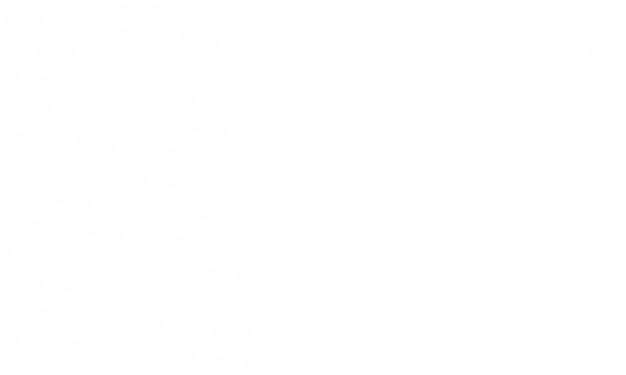 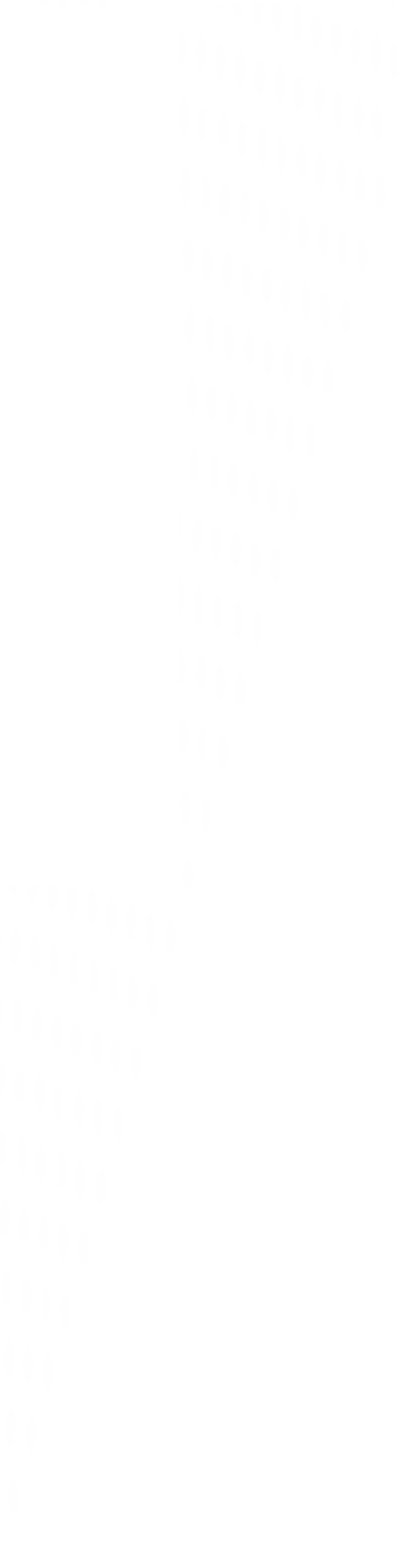 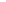 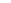 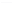 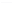 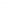 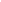 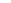 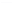 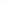 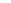 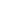 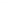 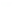 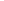 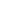 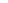 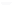 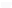 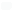 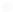 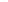 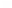 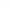 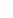 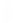 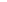 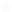 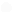 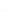 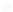 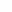 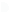 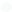 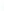 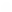 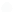 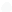 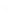 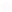 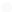 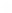 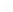 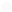 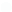 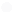 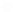 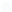 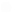 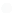 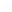 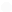 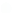 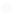 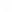 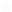 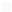 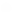 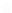 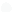 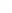 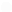 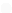 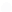 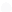 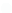 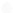 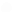 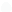 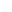 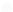 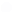 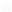 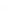 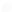 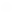 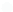 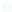 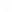 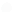 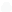 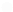 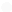 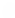 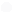 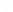 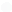 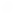 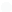 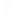 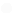 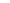 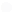 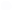 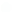 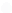 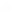 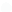 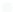 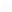 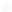 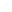 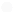 01	02	03	04	05	06	07
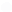 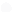 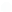 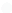 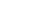 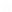 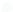 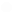 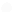 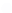 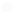 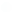 02.
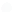 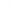 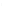 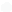 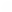 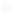 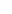 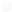 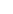 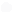 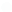 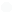 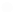 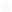 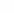 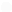 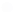 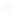 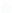 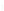 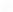 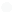 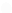 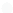 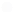 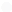 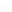 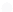 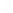 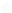 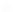 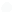 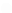 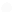 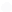 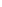 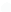 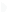 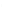 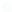 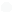 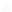 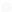 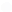 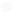 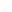 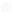 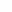 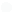 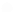 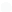 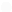 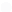 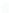 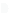 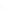 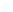 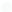 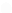 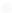 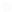 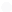 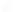 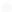 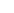 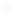 Indicadores de Resultado – Neonatologia
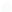 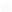 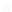 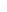 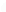 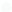 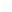 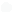 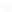 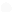 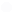 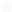 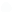 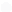 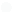 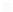 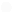 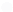 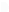 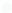 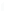 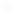 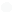 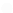 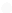 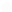 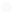 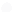 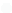 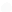 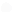 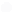 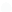 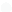 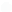 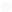 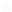 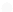 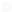 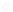 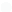 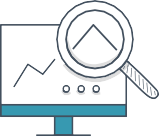 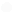 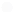 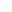 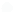 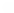 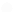 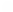 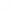 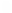 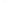 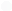 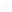 IPCSL1_Neo - Densidade de incidência de Infecção Primária de Corrente Sanguínea Laboratorialmente confirmada, associada a cateter venoso central

Nota: Este indicador é o agregado das IPCSL na UTI neonatal, registradas no mês. Considerar o total de pacientes na Unidade, independentemente do peso.

Definição Operacional do Indicador
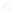 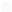 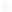 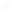 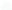 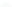 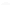 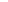 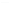 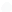 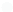 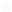 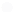 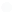 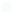 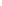 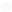 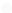 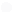 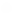 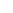 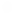 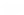 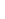 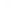 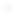 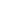 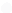 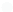 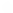 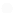 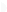 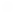 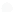 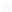 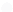 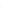 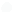 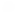 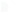 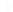 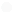 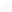 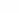 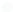 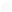 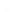 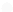 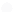 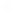 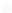 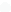 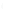 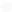 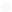 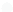 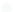 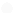 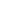 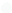 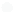 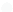 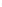 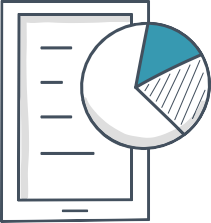 *Laboratorialmente confirmado: hemocultura positiva.
Infecção Primária de Corrente Sanguínea Laboratorialmente Confirmada
Guia de Coleta do Dado
Numerador: Número de casos novos de Infecção Primária de Corrente Sanguínea Laboratorialmente confirmada em recém-nascidos (RN) internados em UTI neonatal e em uso de Cateter Venoso Central (CVC) por um período > que dois dias (sendo que o D1 é o dia de início da instalação do CVC), e que no dia do diagnóstico (data do evento) o paciente estava em uso de CVC ou havia removido o dispositivo no dia anterior.
Denominador: Contar diariamente o número de RN em uso de CVC. Realizar esta averiguação sempre no mesmo horário do dia. Quando o paciente tiver mais de um CVC, este será contabilizado apenas uma vez.
55
01	02	03	04	05	06	07
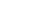 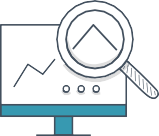 IPCSL1_NF1_menor 750g - Densidade de incidência de Infecção Primária de Corrente Sanguínea Laboratorialmente confirmada, associada a cateter venoso central
Nota geral para indicadores por faixa de peso: A estratificação por peso deve ser considerada com o va- lor do peso ao nascimento, independentemente da alteração do peso na data da notificação da infecção, ou seja, o RN será classificado numa faixa de peso no momento do nascimento e não deve migrar para outra, independentemente de estar ganhando ou perdendo peso.

Definição Operacional do Indicador
*Laboratorialmente confirmado: hemocultura positiva.


Guia de Coleta de Dados
Numerador: Número de casos novos de Infecção Primária de Corrente Sanguínea Laboratorialmente con- firmada em recém-nascidos com peso de nascimento menor que 750 gramas, internados em UTI neona- tal e em uso de Cateter Venoso Central por um período > que dois dias (sendo que o D1 é o dia de início da instalação do CVC), e que no dia do diagnóstico (data do evento) o paciente estava em uso de CVC ou havia removido o dispositivo no dia anterior.
Denominador: Contar diariamente o número de RN com peso de nascimento menor que 750 gramas, em uso de CVC. Realizar esta averiguação sempre no mesmo horário do dia. Quando o paciente tiver mais de um CVC, este será contabilizado apenas uma vez.
56
01	02	03	04	05	06	07
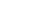 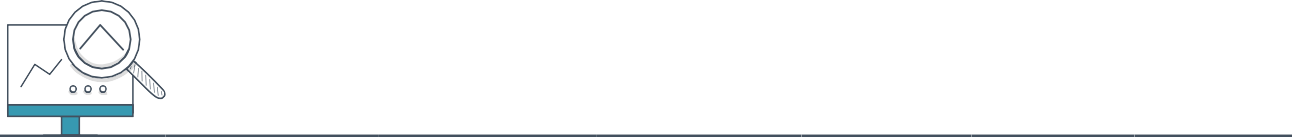 IPCSL1_NF2_750g a 999g - Densidade de incidência de Infecção Primária de Corrente Sanguínea Laboratorialmente confirmada, associada a cateter venoso central
Definição Operacional do Indicador
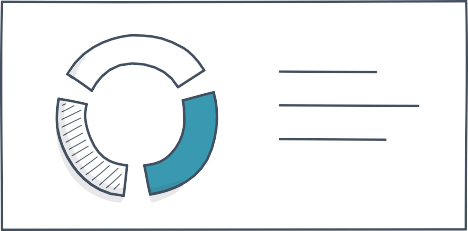 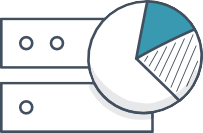 *Laboratorialmente confirmado: hemocultura positiva.


Guia de Coleta de Dados
Numerador: Número de casos novos de Infecção Primária de Corrente Sanguínea Laboratorialmente con- firmada em recém-nascidos com peso de nascimento de 750 gramas a 999 gramas, internados em UTI neonatal e em uso de Cateter Venoso Central por um período > que dois dias (sendo que o D1 é o dia de início da instalação do CVC), e que no dia do diagnóstico (data do evento) o paciente estava em uso de CVC ou havia removido o dispositivo no dia anterior.
Denominador: Contar diariamente o número de RN com peso de nascimento de 750 gramas a 999 gra- mas, em uso de CVC. Realizar esta averiguação sempre no mesmo horário do dia. Quando o paciente tiver mais de um CVC, este será contabilizado apenas uma vez.
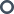 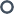 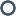 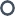 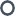 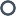 59
01	02	03	04	05	06	07
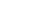 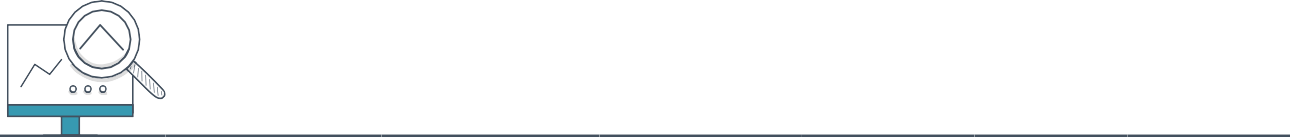 IPCSL1_NF3_1000g a 1499g - Densidade de incidência de Infecção Primária de Corrente Sanguínea Laboratorialmente confirmada, associada a cateter venoso central
Definição Operacional do Indicador
Tamanho Amostra
Categoria
Numerador	Denominador	Cálculo	Frequência
Meta
*Laboratorialmente confirmado: hemocultura positiva.


Guia de Coleta de Dados
Numerador: Número de casos novos de Infecção Primária de Corrente Sanguínea Laboratorialmente con- firmada em recém-nascidos com peso de nascimento de 1000 gramas a 1499 gramas, internados em UTI neonatal e em uso de Cateter Venoso Central por um período > que dois dias (sendo que o D1 é o dia de início da instalação do CVC), e que no dia do diagnóstico (data do evento) o paciente estava em uso de CVC ou havia removido o dispositivo no dia anterior.
Denominador: Contar diariamente o número de RN com peso de nascimento de 1000 gramas a 1499 gramas, em uso de CVC. Realizar esta averiguação sempre no mesmo horário do dia. Quando o paciente tiver mais de um CVC, este será contabilizado apenas uma vez.
60
01	02	03	04	05	06	07
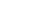 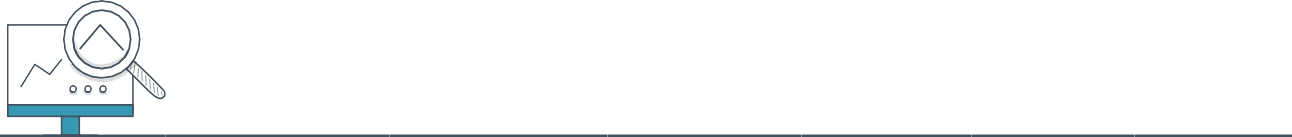 IPCSL1_NF4_1500g a 2499g - Densidade de incidência de Infecção Primária de Corrente Sanguínea Laboratorialmente confirmada, associada a cateter venoso central
Definição Operacional do Indicador
*Laboratorialmente confirmado: hemocultura positiva.


Guia de Coleta de Dados
Numerador: Número de casos novos de Infecção Primária de Corrente Sanguínea Laboratorialmente con- firmada em recém-nascidos com peso de nascimento de 1500 gramas a 2499 gramas, internados em UTI neonatal e em uso de Cateter Venoso Central por um período > que dois dias (sendo que o D1 é o dia de início da instalação do CVC), e que no dia do diagnóstico (data do evento) o paciente estava em uso de CVC ou havia removido o dispositivo no dia anterior.
Denominador: Contar diariamente o número de RN com peso de nascimento de 1500 gramas a 2499 gramas, em uso de CVC. Realizar esta averiguação sempre no mesmo horário do dia. Quando o paciente tiver mais de um CVC, este será contabilizado apenas uma vez.
61
01	02	03	04	05	06	07
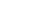 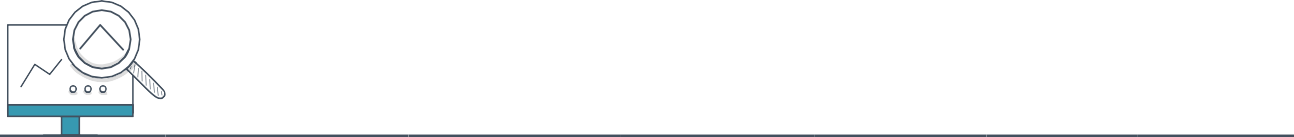 IPCSL1_NF5_maior_igual 2500g - Densidade de incidência de Infecção Primária de Corrente Sanguínea Laboratorialmente confirmada, associada a cateter venoso central
Definição Operacional do Indicador
*Laboratorialmente confirmado: hemocultura positiva.

Guia de Coleta de Dados

Numerador: Número de casos novos de Infecção Primária de Corrente Sanguínea Laboratorialmente con- firmada em recém-nascidos com peso de nascimento maior ou igual a 2500 gramas, internados em UTI neonatal e em uso de Cateter Venoso Central (CVC) por um período > que dois dias (sendo que o D1 é o dia de início da instalação do CVC), e que no dia do diagnóstico (data do evento) o paciente estava em uso de CVC ou havia removido o dispositivo no dia anterior.
Denominador: Contar diariamente o número de RN com peso de nascimento maior ou igual a 2500 gra- mas, em uso de CVC. Realizar esta averiguação sempre no mesmo horário do dia. Quando o paciente tiver mais de um CVC, este será contabilizado apenas uma vez.
62
01	02	03	04	05	06	07
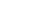 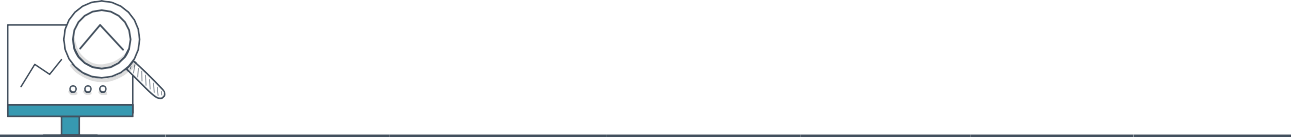 IPCSL2_Neo - Taxa de utilização de cateter venoso central
Guia de Coleta de Dados

Numerador:  Contar diariamente o número de RN em uso de cateter venoso central interna- dos na UTI e somar o total no final do mês.
Denominador: Contar diariamente o número de RN internados na UTI e somar o total ao final do mês.
Definição Operacional do Indicador
Denominador	Cálculo	Frequência
Tamanho Amostra
Categoria
Numerador
Meta
Processo
Número total de RN/dia com cateter venoso central, no mês
Número total de RN – dia/ mês
Dividir o numerador pelo denominador e multiplicar o resultado por 100
Mensal
100%
-
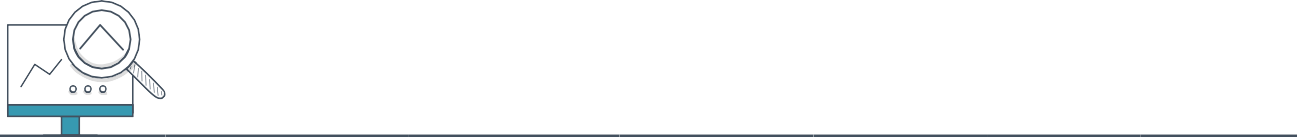 IPCSL2_NF1_menor750g - Taxa de utilização de cateter venoso central
Guia de Coleta de Dados
Numerador: Contar diariamente  o  número de RN com peso de nascimento menor que 750 gramas, em uso de cateter venoso central e in- ternados na UTI, e somar o total no final do mês.
Denominador: Contar diariamente o número de RN com peso de nascimento menor que 750 gramas internados na UTI e somar o total ao final do mês.
Definição Operacional do Indicador
Denominador	Cálculo	Frequência
Tamanho Amostra
Categoria
Numerador
Meta
Processo
Número total de RN/dia com cateter venoso central no mês, em RN com peso de nascimento
< 750g
Número total de RN/dia, em RN com peso de nascimento
< 750g
Dividir o numerador pelo denominador e multiplicar o resultado por 100
Mensal
100%
Meta para o agregado
63
01	02	03	04	05	06	07
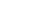 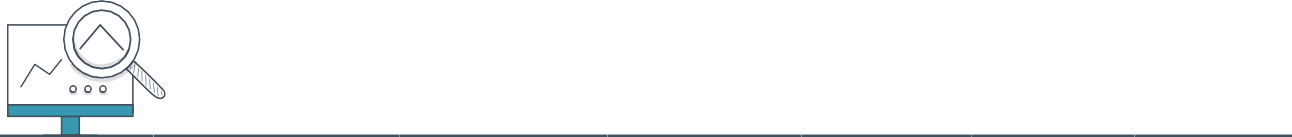 IPCSL2_NF2_750g a 999g - Taxa de utilização de cateter venoso central
Guia de Coleta de Dados
Numerador: Contar  diariamente  o  número de RN com peso de nascimento de 750 gramas a 999 gramas, em uso de cateter venoso central e internados na UTI, e somar o total no final do mês.
Denominador: Contar diariamente o número de RN com peso de nascimento de 750 gramas a 999 gramas, internados na UTI, e somar o to- tal ao final do mês.
Definição Operacional do Indicador
Denominador	Cálculo	Frequência
Tamanho Amostra
Categoria
Numerador
Meta
Processo
Número total de RN/dia com cateter venoso central no mês, em RN com peso de nascimento
750g a 999g
Número total de RN/ dia, em RN com peso de nascimento 750g a 999g
Dividir o numerador pelo denominador e multiplicar o resultado por 100
Mensal
100%
Meta para o agregado
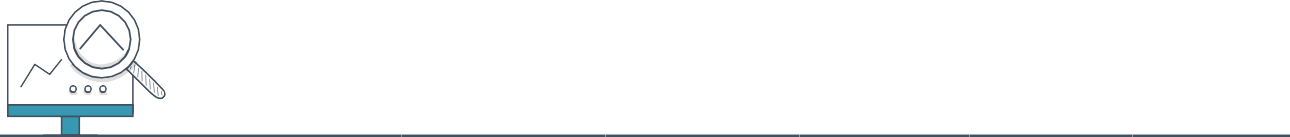 IPCSL2_NF3_1000g a 1499g - Taxa de utilização de cateter venoso central
Guia de Coleta de Dados
Numerador:  Contar diariamente o número de RN com peso de nascimento de 1000 gra- mas a 1499 gramas, em uso de cateter venoso central e internados na UTI, e somar o total no final do mês.
Denominador: Contar diariamente o  número de RN com peso de nascimento de 1000 gra- mas a 1499 gramas, internados na UTI, e so- mar o total ao final do mês.
Definição Operacional do Indicador
Denominador	Cálculo	Frequência
Tamanho Amostra
Categoria
Numerador
Meta
Processo
Número total de RN/dia com cateter venoso central, em RN com peso de nascimento 1000g a 1499g
Número total de RN/ dia, em RN com peso de nascimento 1000g a 1499g
Dividir o numerador pelo denominador e multiplicar o resultado por 100
Mensal
100%
Meta para o agregado
64
01	02	03	04	05	06	07
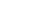 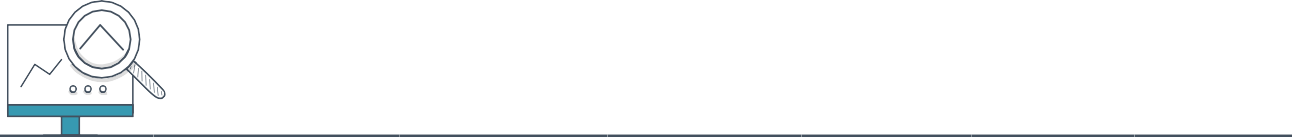 IPCSL2_NF4_1500g a 2499g - Taxa de utilização de cateter venoso central
Guia de Coleta de Dados
Numerador: Contar diariamente o número de RN com peso de nascimento de 1500 gra- mas a 2499 gramas, em uso de cateter venoso central e internados na UTI, e somar o total no final do mês.
Denominador: Contar diariamente o  número de RN com peso de nascimento de 1500 gra- mas a 2499 gramas, internados na UTI, e so- mar o total ao final do mês.
Definição Operacional do Indicador
Denominador	Cálculo	Frequência
Tamanho Amostra
Categoria
Numerador
Meta
Processo
Número total de RN/dia com cateter venoso central, em RN com peso de nascimento 1500g a 2499g
Número total de RN/ dia, em RN com peso de nascimento 1500g a 2499g
Dividir o numerador pelo denominador e multiplicar o resultado por 100
Mensal
100%
Meta para o agregado
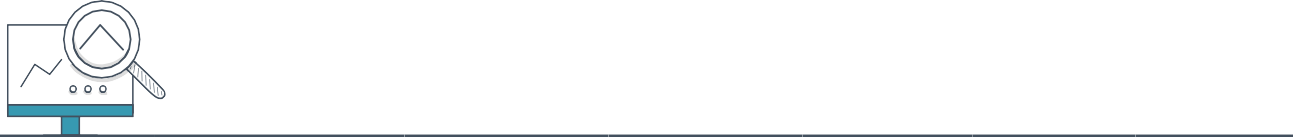 IPCSL2_NF5_maior_igual 2500g - Taxa de utilização de cateter venoso central
Guia de Coleta de Dados
Numerador:  Contar diariamente o número de RN com peso de nascimento maior ou igual a 2500 gramas, em uso de cateter venoso central e internados na UTI, e somar o total no final do mês.
Denominador: Contar diariamente o número de RN com peso de nascimento maior ou igual a 2500 gramas, internados na UTI, e somar o total ao final do mês.
Definição Operacional do Indicador
Denominador	Cálculo	Frequência
Tamanho Amostra
Categoria
Numerador
Meta
Processo
Número total de RN/dia com cateter venoso central, em RN com peso de
nascimento maior ou igual a 2500g
Número total de RN/ dia, em RN com peso de nascimento maior ou
igual a 2500g
Dividir o numerador pelo denominador e multiplicar o resultado por 100
Mensal
100%
Meta para o agregado
65
01	02	03	04	05	06	07
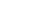 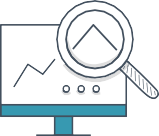 IPCSL5_Neo - Número de dispositivos/dia entre Infecção de Corrente Sanguínea Laboratorialmente confirmada associada a CVC
Definição Operacional do Indicador
Descrição	Frequência
Tamanho Amostra
Categoria
Meta
Resultado
Este indicador é uma contagem do número de pacientes com cateter a cada dia (CVC/dia) entre episódios de Infecção de Corrente Sanguínea associada a cateter
Reportada na ocorrência
100%
1000
Exemplo de Contagem
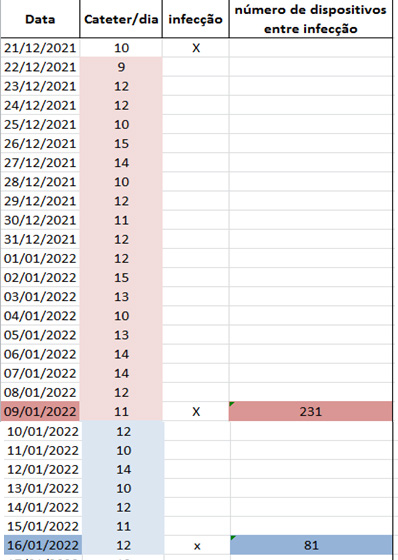 *Considerar dados totais da UTI, não sendo necessária estratificação por peso.

Guia de Coleta de Dados

Contar diariamente, a partir do dia seguinte à data da última infecção, o número de pacientes com cate- ter venoso central, somando-os até que ocorra uma nova infecção. Quando o paciente tiver mais do que um dispositivo, este deve ser contabilizado apenas uma vez.
Atenção: incluir a contagem dos pacientes com cateter no dia da infecção. Sempre que ocorrer uma infecção, anotar a data exata da ocorrência. Registrar na planilha de dados a data da ocorrência da in- fecção e a soma dos pacientes com CVC. Recomeçar a contagem no dia seguinte à data da infecção, até que haja nova infecção.
Nota: Passar a utilizar este indicador quando a média de IPCSL for menor do que 1,0 ou quando os eventos infecciosos forem raros, isso é, quando a porcentagem de pontos iguais a zero no gráfico de densidade for maior que 50% (consecutivos ou não).
66
01	02	03	04	05	06	07
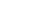 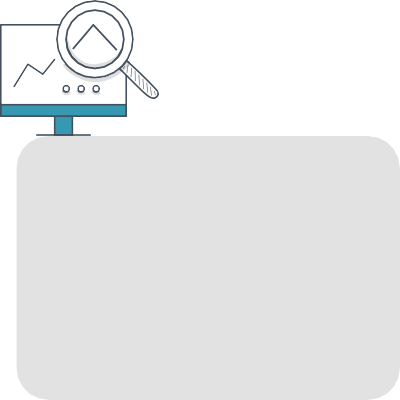 Planilha Número de Dispositivos Entre Infecção
Registrar aqui a soma de pacientes em uso de CVC, desde o dia seguinte ao da infecção prévia até o dia da infecção que está sendo registrada
Aqui poderá ser registrada alguma informação sobre o paciente/infecção
Registrar aqui a data em que ocorreu a IPCSL
Data da IPCSL
Número de CVC/dia entre IPCSL
Observações
09/01/2022
231
16/01/2022	81
Atenção: Não se devem registrar dados na planilha ao final de cada mês e sim apenas quando houver uma nova infecção.
67
01	02	03	04	05	06	07
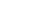 Indicadores de processo do Pacote de Inserção do CVC
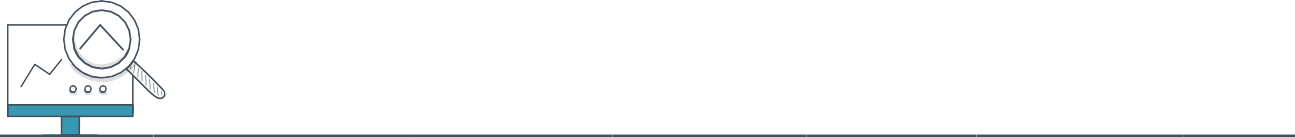 IPCSL3 - Porcentagem de adesão ao pacote de inserção de cateter venoso central

Definição Operacional do Indicador
Guia de Coleta de Dados

Numerador: Somar o número de pacientes que receberam todos os elementos do pacote durante a passagem do cateter no período, estejam eles registrados em prontuário ou observados diretamente durante passagem do cateter. Essa é uma medida “tudo ou nada”, ou seja, o paciente só será contado como “adesão ao pacote” se recebeu todos os elementos. Se estiver faltando algum item (e não houver justificativa clínica para tal), ele não entra no numerador.
Sugestão: quando o volume de cateteres venosos centrais for alto, coletar dados uma vez por semana, fa- zendo um rodízio entre os dias da semana e turnos de trabalho. No dia selecionado, deve-se coletar dados de todos os pacientes com cateter venoso central através da análise da documentação ou formulário (che- ckIist), nos quais constam os dados da inserção do cateter venoso central, ou fazer observações diretas da passagem do cateter. Quando o volume for baixo, fazer inspeção de 100% dos cateteres venosos centrais inseridos. Pelo menos 20 observações devem ser feitas a cada mês. É obrigatório que todos os elementos do b4ndIe estejam registrados. O numerador é uma medida “tudo ou nada”, como dito. O procedimen-
to só será contado como “adesão ao b4ndIe” se todos os elementos do b4ndIe estiverem confor- mes, seguindo os critérios descritos em cada um deles no Diagrama Direcionador (DD). Se estiver faltando algum (e não houver justificativa clínica para tal), ele não entra no numerador, pois será considerado não conforme.
Denominador: Número de registros/formulários ou observações diretas de inserções de cateter central analisados no período.
68
01	02	03	04	05	06	07
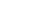 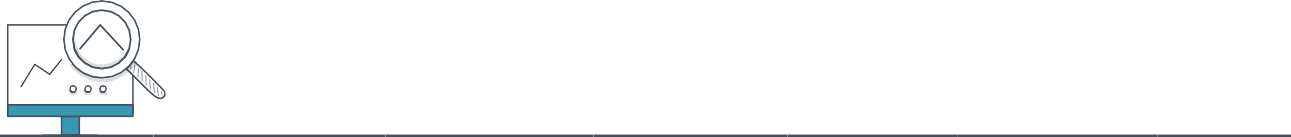 IPCSL3a - Porcentagem de adesão a “Avaliar a indicação de inserção de CVC”
Definição Operacional do Indicador
Guia de Coleta do Dado

O processo de inserção deve ser observado por outro profissional, e a adesão ao elemento do pa- cote se caracteriza quando existe um registro da indicação no prontuário do paciente.
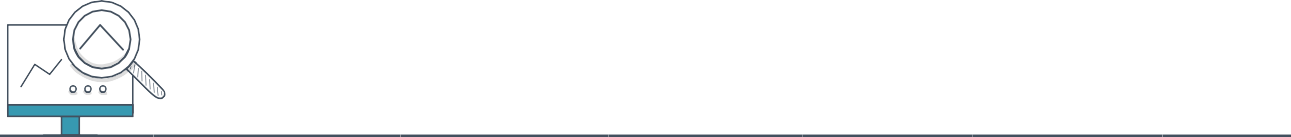 IPCSL3b - Porcentagem de adesão a “Utilizar precaução de barreira máxima”
Definição Operacional do Indicador
Guia de Coleta do Dado
O processo de inserção deve ser observado por outro profissional, e a adesão é confirmada se du- rante a inserção houve o uso de barreira máxima (máscara, gorro, avental estéril de manga longa, luva estéril e campo estéril da cabeça aos pés).
69
01	02	03	04	05	06	07
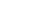 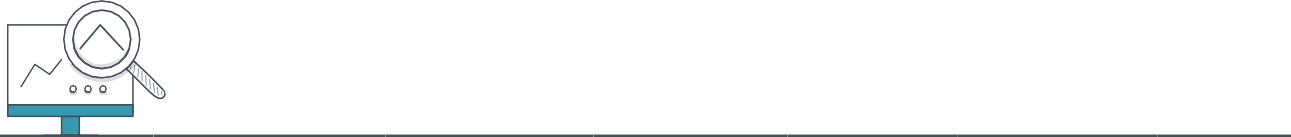 IPCSL3c - Porcentagem de adesão a “Realizar antissepsia da pele”
Guia de Coleta do Dado
O processo de inserção deve ser observado por outro profissional. A adesão é confirmada se hou- ve antissepsia da pele do paciente com produto adequado e fricção por 30 segundos, seguida de secagem espontânea por completo ou remoção do produto, conforme idade gestacional do RN.
Definição Operacional do Indicador
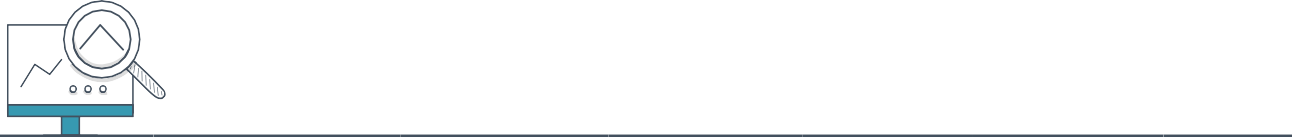 IPCSL3d - Porcentagem de adesão a “Selecionar o local mais adequado para inserção do CVC”
Guia de Coleta do Dado
O processo de inserção deve ser observado por outro profissional. A adesão é confirmada se a escolha foram as veias ou artéria umbilicais, PICC (cateter venoso central de inserção perifé- rica) em veias basílicas, cefálicas, braquiais, axi- lares, temporais e auricular posterior (cabeça), e veia safena e poplítea (membros inferiores), além de CVC em jugular ou subclávias, ou em caso de utilização de outros sítios, se houver registro da justificativa da escolha no prontuário do paciente.
Definição Operacional do Indicador
70
01	02	03	04	05	06	07
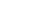 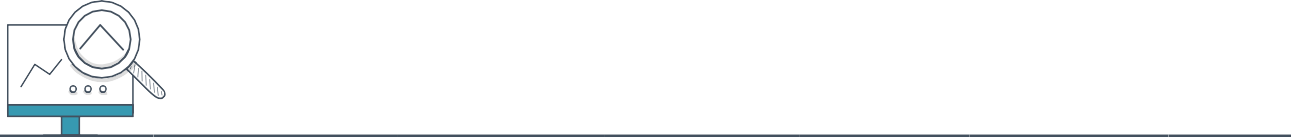 IPCSL3e - Porcentagem de adesão a “Utilizar a técnica correta de curativo”
Guia de Coleta do Dado
O processo de inserção deve ser observado por ou- tro profissional. A adesão é confirmada quando o curativo tiver sido realizado com técnica asséptica.
Definição Operacional do Indicador
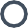 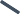 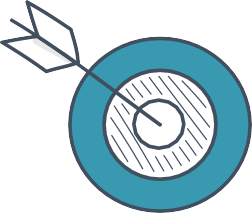 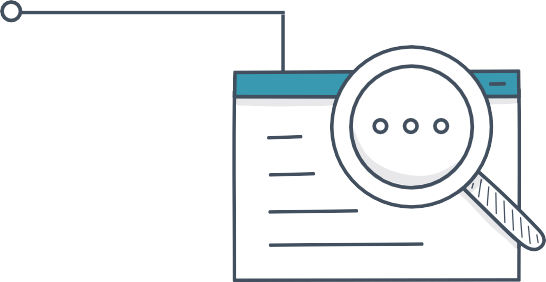 71
01	02	03	04	05	06	07
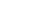 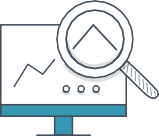 Sugestão de Formulário de Coleta de Dados do Pacote de Inserção CVC

Preencher com (1) se o item observado foi realizado, com (0) se o item foi observado, porém não executado em conformidade e, com (X), se o item não pôde ser observado. Segue um exemplo:
IPCSL3a	IPCSL3b	IPCSL3c	IPCSL3d	IPCSL3e	IPCSL3
DATA
Avaliar a indicação de inserção de CVC
Utilizar precaução de barreira máxima
Realizar antissepsia da pele
Selecionar o local mais adequado para inserção do CVC
Utilizar a técnica correta de curativo
Adesão ao b4ndIe de inserção de cateter venoso central
1
1
1
1
1
1
X
1
1
1
0
0
1
X
1
1
1
X
1
1
1
1
1
1
1
0
1
1
1
0
1
1
1
1
0
0
1
1
1
1
1
1
1
1
1
0
0
0
1
1
1
1
1
1
Soma adesão (numerador)
8
7
9
8
6
4
Número de observações (denominador)
8
8
9
9
9
8
Adesão ao item do b4ndIe
100%
87,5%
100%
88,8%
66,6%
50%
72
01	02	03	04	05	06	07
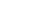 Cálculo indicador IPCSL3 – Adesão ao bundle de Inserção CVC

Este é um indicador “tudo ou nada”, ou seja, para o seu cálculo serão contabilizados no numerador apenas o total de pacientes que receberam todos os elementos do bundle em conformidade. No deno- minador serão contabilizados todos os pacientes em que todos os itens foram observados, independen- temente se conforme ou não.
De acordo com o exemplo registrado no formulário modelo da página anterior, notamos que o indica- dor de adesão neste caso será de 50% (4/8 x 100). Se observarmos cada linha, notamos as seguintes possibilidades:
Todos os elementos foram observados e reali- zados em conformidade.
Um item não foi observado, então não será contabilizado no denominador do indicador IP- CSL3a. Porém, será contabilizado no denomi- nador do indicador IPCSL3, pois um item do b4ndIe, IPCSL3e, não foi realizado. Desta forma, independentemente de o item IPCSL3a ter sido realizado ou não, um item já classificou este pa- ciente como não adesão ao b4ndIe.
Todos os elementos observados estavam con- formes. Porém, um elemento não foi observado, então neste caso não podemos contabilizá-lo no denominador do indicador IPCSL3, pois não dá para afirmar se o item IPCSL3b foi realizado ou não.
Todos os elementos foram observados. Po- rém, um elemento, IPCSL3b, não foi executado, então este paciente entra no denominador da contagem de IPCSL3, mas não entra no nume- rador do indicador, pois não recebeu todos os elementos.
Sendo assim, dentre o exemplo anterior temos oito pacientes com todos os itens do b4ndIe observados e apenas a metade, quatro, recebeu todos os itens do b4ndIe, caracterizando assim a adesão de 50% naquele período.
73
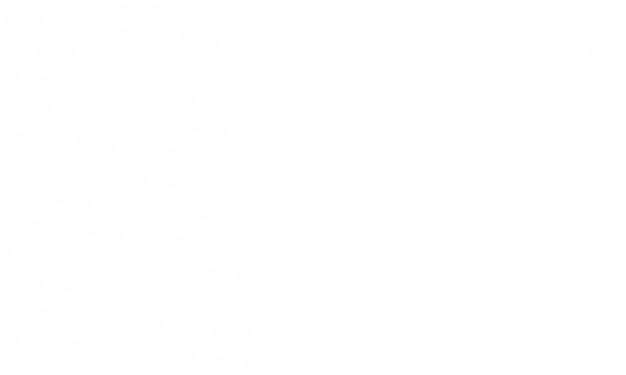 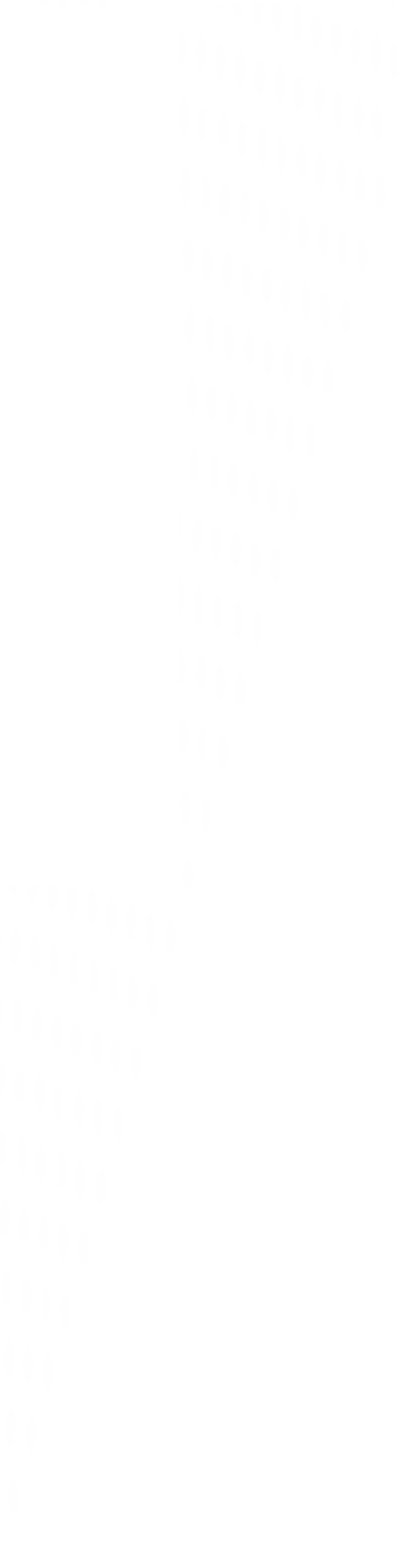 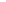 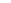 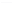 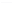 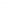 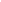 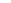 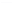 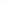 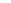 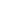 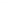 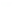 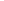 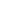 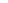 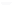 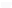 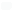 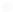 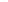 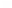 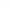 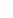 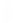 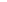 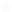 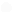 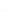 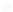 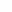 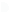 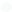 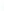 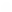 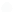 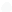 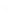 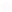 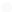 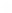 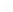 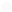 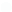 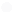 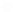 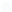 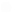 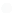 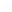 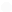 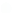 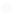 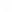 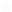 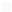 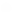 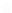 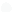 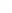 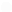 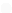 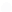 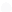 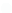 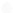 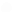 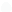 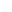 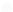 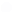 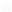 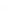 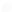 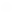 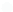 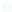 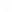 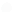 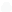 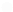 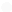 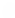 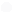 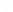 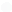 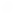 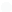 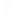 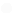 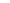 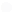 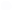 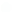 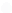 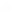 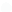 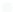 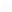 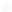 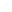 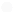 01	02	03	04	05	06	07
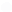 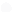 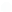 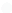 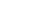 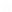 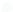 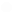 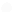 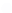 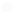 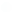 03.
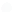 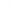 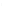 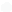 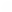 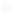 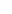 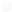 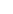 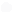 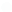 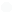 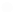 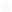 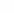 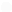 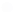 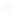 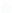 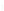 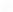 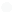 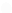 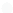 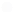 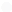 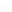 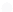 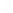 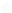 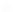 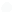 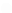 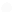 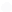 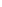 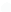 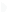 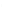 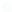 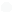 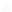 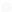 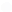 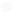 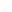 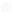 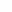 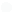 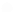 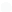 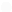 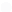 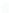 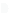 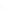 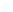 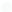 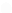 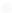 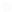 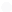 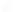 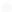 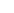 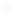 Indicadores de Resultado – Neonatologia
PAV1_Neo - Densidade de incidência de Pneumonia Associada à Ventilação Mecânica
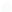 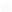 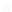 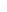 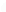 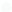 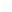 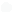 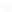 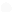 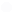 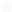 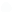 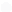 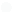 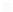 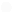 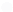 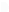 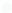 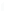 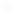 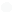 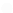 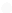 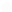 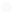 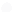 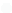 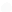 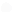 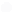 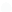 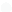 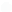 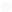 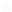 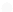 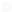 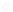 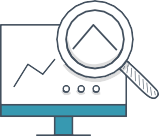 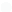 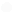 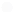 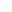 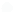 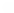 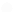 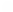 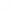 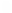 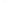 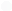 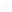 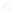 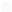 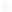 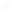 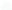 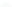 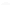 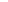 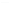 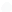 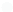 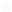 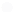 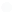 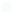 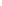 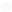 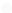 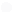 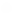 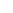 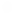 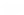 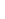 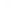 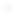 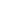 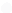 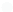 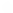 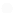 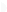 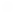 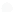 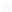 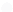 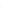 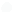 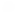 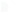 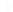 Nota: Este indicador é o agregado de PAV na UTI neonatal, registrada no mês. Considerar o total de pa- cientes na Unidade, independentemente do peso.

Definição Operacional do Indicador
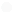 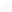 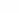 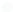 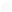 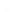 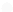 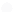 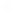 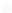 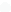 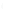 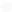 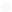 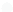 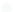 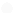 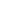 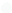 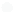 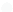 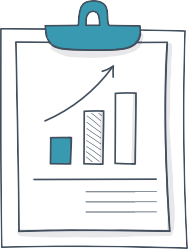 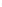 Indicadores de Pneumonia Associada à Ventilação Mecânica
Guia de Coleta do Dado

Numerador: Número de casos novos de Pneumonia Associada à Ventilação Mecânica em recém-nas- cidos internados em UTI neonatal em Ventilação Mecânica por um período > que dois dias (sendo que o D1 é o dia de início da VM), e que no dia do diagnóstico (data do evento) o paciente estava em VM ou havia removido o dispositivo no dia anterior.
Denominador: Contar diariamente o número de RN em VM no mês. Realizar esta averiguação sempre no mesmo horário.
74
01	02	03	04	05	06	07
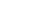 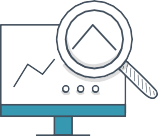 PAV1_NF1_menor750g - Densidade de incidência de Pneumonia Associada à Ventilação Mecânica

Nota geral para indicadores por faixa de peso: A estratificação por peso deve ser considerada com o va- lor do peso ao nascimento, independentemente da alteração do peso na data da notificação da infecção, ou seja, o RN será classificado numa faixa de peso no momento do nascimento e não deve migrar para outra, independentemente de estar ganhando ou perdendo peso.

Definição Operacional do Indicador
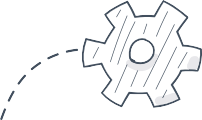 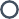 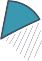 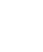 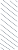 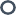 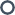 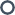 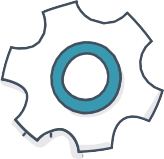 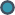 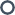 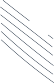 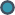 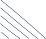 Guia de Coleta do Dado
Numerador: Número de casos novos de Pneumonia Associada à Ventilação Mecânica em RN com peso no nascimento < 750g, internados em UTI neonatal em Ventilação Mecânica por um período > que dois dias (sendo que o D1 é o dia de início da VM), e que no dia do diagnóstico (data do evento) o paciente estava em VM ou havia removido o dispositivo no dia anterior.
Denominador: Contar diariamente o número de RN com peso de nascimento < 750g em VM no mês. Realizar esta averiguação sempre no mesmo horário.
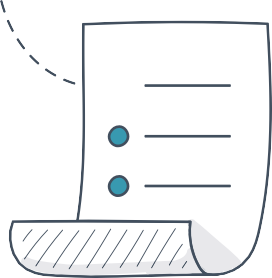 75
01	02	03	04	05	06	07
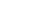 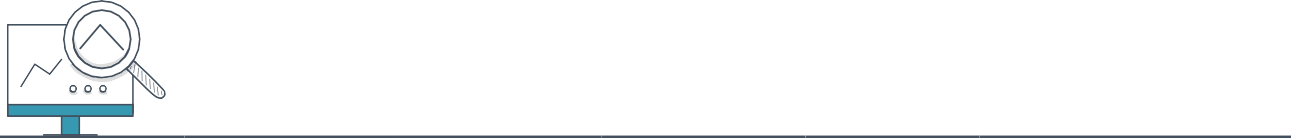 PAV1_NF2_750g a 999g - Densidade de incidência de Pneumonia Associada à Ventilação Mecânica
Definição Operacional do Indicador
Guia de Coleta do Dado
Numerador: Número de casos novos de Pneu- monia Associada à Ventilação Mecânica em RN com peso no nascimento de 750g a 999g, inter- nados em UTI neonatal em Ventilação Mecânica por um período > que dois dias (sendo que o D1 é o dia de início da VM), e que no dia do diagnóstico (data do evento) o paciente estava em VM ou ha- via removido o dispositivo no dia anterior.
Denominador: Contar diariamente o número de RN com peso de nascimento de 750g a 999g em VM. Realizar esta averiguação sempre no mesmo horário.
Tamanho Amostra
Categoria
Numerador	Denominador	Cálculo	Frequência
Meta
Resultado
Número de casos novos de PAV em RN com peso ao nascimento de 750g
a 999g
Número de RN com peso ao nascer de 750g a 999g em VM/dia, no mês
Dividir o numerador pelo denominador e multiplicar o resultado por 1000
Mensal
100%
Meta para o agregado
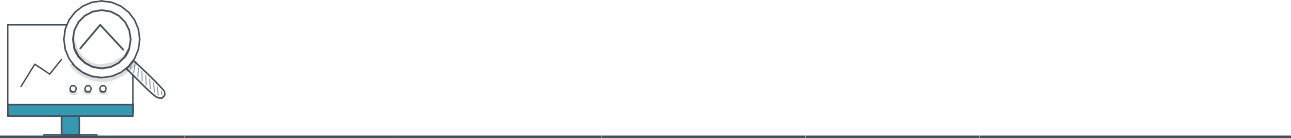 Guia de Coleta do Dado
Numerador: Número de casos novos de Pneu- monia Associada à Ventilação Mecânica em RN com peso no nascimento de 1000g a 1499g, in- ternados em UTI neonatal em Ventilação Mecâ- nica por um período > que dois dias (sendo que o D1 é o dia de início da VM), e que no dia do diagnóstico (data do evento) o paciente estava em VM ou havia removido o dispositivo no dia anterior.
Denominador: Contar diariamente o número de RN com peso de nascimento de 1000g a 1499g em VM. Realizar esta averiguação sempre no mesmo horário.
PAV1_NF3_1000g a 1499g - Densidade de incidência de Pneumonia Associada à Ventilação Mecânica
Definição Operacional do Indicador
Tamanho Amostra
Categoria
Numerador	Denominador	Cálculo	Frequência
Meta
Resultado
Número de casos novos de PAV em RN com peso ao nascimento de 1000g a 1499g
Número de RN com peso ao nascer
de 1000g a 1499g em VM/dia,
no mês
Dividir o numerador pelo denominador e multiplicar o resultado por 1000
Mensal
100%
Meta para o agregado
76
01	02	03	04	05	06	07
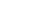 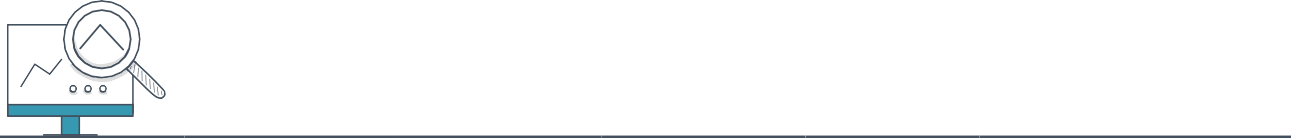 PAV1_NF4_1500g a 2499g - Densidade de incidência de Pneumonia Associada à Ventilação Mecânica
Definição Operacional do Indicador
Guia de Coleta do Dado
Numerador: Número de casos novos de Pneumo- nia Associada à Ventilação Mecânica em RN com peso no nascimento de 1500g a 2499g, interna- dos em UTI neonatal em Ventilação Mecânica por um período > que dois dias (sendo que o D1 é o dia de início da VM), e que no dia do diagnóstico (data do evento) o paciente estava em VM ou havia re- movido o dispositivo no dia anterior.
Denominador: Contar diariamente o número de RN com peso de nascimento de 1500g a 2499g em VM. Realizar esta averiguação sempre no mesmo horário
Categoria
Tamanho Amostra
Numerador	Denominador	Cálculo	Frequência
Meta
Resultado
Número de casos novos de PAV em RN com peso ao nascimento de 1500g a 2499g
Número de RN com peso ao nascer
de 1500g a 2499g em VM/dia, no mês
Dividir o numerador pelo denominador e multiplicar o resultado por 1000
Mensal
100%
Meta para o agregado
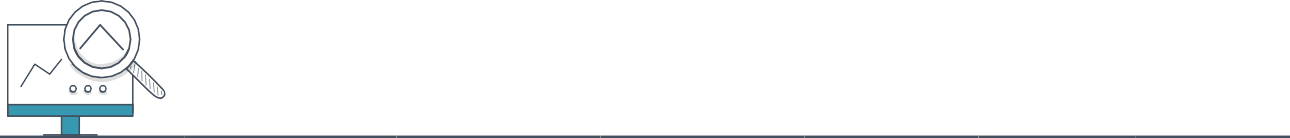 PAV1_NF5_2500g - Densidade de incidência de Pneumonia Associada à Ventilação Mecânica
Definição Operacional do Indicador
Guia de Coleta do Dado

Numerador: Número de casos novos de Pneu- monia Associada à Ventilação Mecânica em RN com peso no nascimento igual ou maior a 2500g, internados em UTI neonatal em Ventilação Mecâ- nica por um período > que dois dias (sendo que o D1 é o dia de início da VM), e que no dia do diag- nóstico (data do evento) o paciente estava em VM ou havia removido o dispositivo no dia anterior.
Denominador: Contar diariamente o número de RN com peso de nascimento maior ou igual a 2500g em VM. Realizar esta averiguação sempre no mesmo horário.
77
01	02	03	04	05	06	07
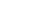 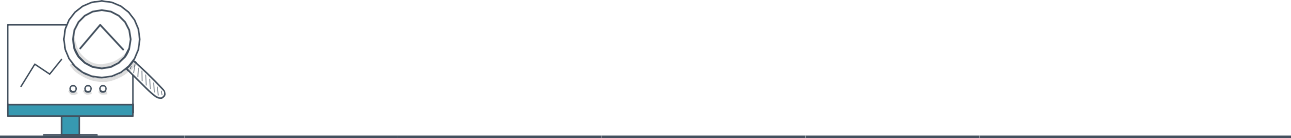 PAV2_Neo - Taxa de Utilização de Ventilação Mecânica
Guia de Coleta do Dado
Definição Operacional do Indicador
Numerador	Denominador	Cálculo	Frequência
Numerador: Contar  diariamente  o  número de RN em uso de Ventilação Mecânica na UTI e somar o total no final do mês.
Tamanho Amostra
Categoria
Meta
Processo
Número total de RN/dia em VM, no mês
Número total de RN/dia no mês
Dividir o numerador pelo denominador e multiplicar o resultado por 100
Mensal
100%
-
Denominador: Contar diariamente o número de RN internados na UTI e somar o total ao final do mês.
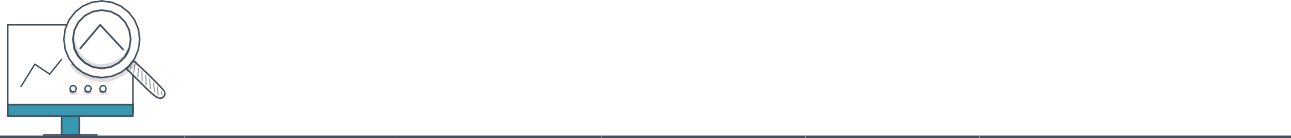 PAV2_NF1_menor 750g - Taxa de Utilização de Ventilação Mecânica
Guia de Coleta do Dado
Numerador: Contar diariamente o número de RN com peso < 750g, em uso de Ventilação Mecâni- ca na UTI, e somar o total no final do mês.
Definição Operacional do Indicador
Numerador	Denominador	Cálculo	Frequência
Tamanho Amostra
Categoria
Meta
Processo
Número total de RN/dia em VM, com peso
< 750gr
Número total de RN/dia, com peso
< 750gr
Dividir o numerador pelo denominador e multiplicar o resultado por 100
Mensal
100%
-
Denominador: Contar diariamente o número de RN com peso < 750g, internados na UTI, e so- mar o total ao final do mês.
78
01	02	03	04	05	06	07
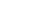 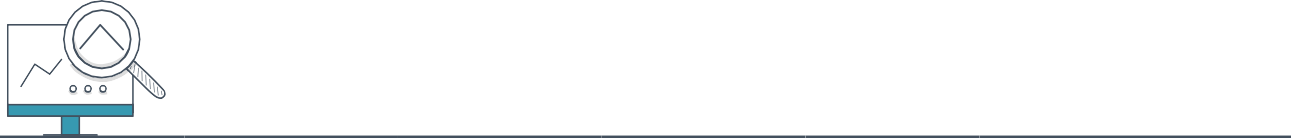 PAV2_NF2_750g a 999g - Taxa de Utilização de Ventilação Mecânica
Guia de Coleta do Dado
Numerador: Contar diariamente o número de RN com peso ao nascimento de 750g a 999g, em uso de Ventilação Mecânica na UTI, e somar o to- tal no final do mês.
Definição Operacional do Indicador
Numerador	Denominador	Cálculo	Frequência
Tamanho Amostra
Categoria
Meta
Processo
Número total de RN/dia em VM, com peso de 750gr
a 999gr
Número total de RN/dia, com peso de 750gr
a 999gr
Dividir o numerador pelo denominador e multiplicar o resultado por 100
Mensal
100%
-
Denominador: Contar diariamente o número de RN com peso ao nascimento de 750g a 999g, internados na UTI, e somar o total ao final do mês.
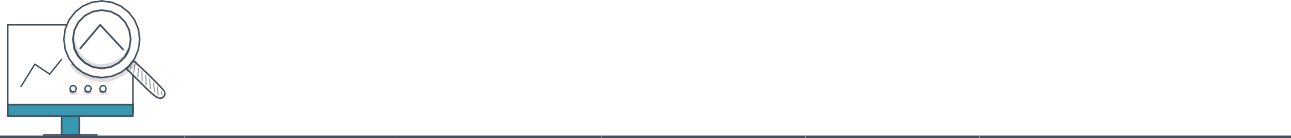 PAV2_NF3_1000g a 1499g - Taxa de Utilização de Ventilação Mecânica
Guia de Coleta do Dado
Definição Operacional do Indicador
Numerador	Denominador	Cálculo	Frequência
Tamanho Amostra
Numerador: Contar	diariamente	o	número
Categoria
Meta
de RN com peso ao nascimento de 1000g a
1499g, em uso de Ventilação Mecânica na UTI, e somar o total no final do mês.
Denominador: Contar diariamente o número de RN com peso ao nascimento de 1000g a 1499g, inter- nados na UTI, e somar o total ao final do mês.
Processo
Número total de RN/dia em VM, com peso de 1000g a 1499g
Número total de RN/dia, com peso de 1000g a
1499g
Dividir o numerador pelo denominador e multiplicar o resultado por 100
Mensal
100%
-
79
01	02	03	04	05	06	07
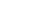 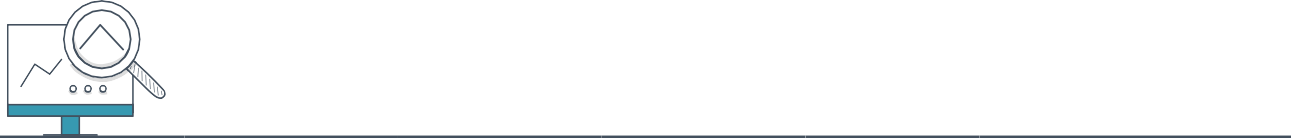 PAV2_NF4_1500g a 2499g - Taxa de Utilização de Ventilação Mecânica
Guia de Coleta do Dado
Definição Operacional do Indicador
Numerador	Denominador	Cálculo	Frequência
Numerador: Contar  diariamente  o  número de RN com peso ao nascimento de 1500g a 2499g, em uso de Ventilação Mecânica na UTI, e somar o total no final do mês.
Tamanho Amostra
Categoria
Meta
Processo
Número total de RN/dia em VM, com peso de 1500g
a 2499g
Número total de RN/dia, com peso de 1500g
a 2499g
Dividir o numerador pelo denominador e multiplicar o resultado por 100
Mensal
100%
-
Denominador: Contar diariamente o número de RN com peso ao nascimento de 1500g a 2499g, inter- nados na UTI, e somar o total ao final do mês.
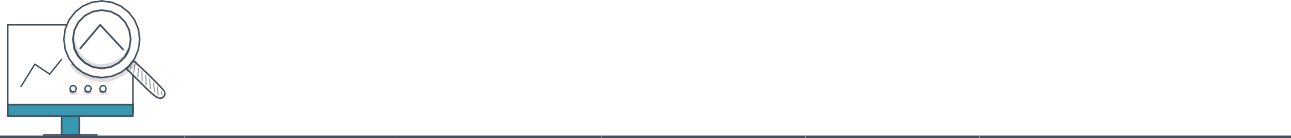 PAV2_NF5_≥2500g - Taxa de Utilização de Ventilação Mecânica
Guia de Coleta do Dado
Definição Operacional do Indicador
Numerador	Denominador	Cálculo	Frequência
Numerador: Contar diariamente o número de RN com peso ao nascimento ≥ 2500g, em uso de Ventilação Mecânica na UTI, e somar o total no final do mês.
Tamanho Amostra
Categoria
Meta
Processo
Número total de RN/dia em VM, com peso
≥ 2500g
Número total de RN/dia, com peso
≥ 2500g
Dividir o numerador pelo denominador e multiplicar o resultado por 100
Mensal
100%
-
Denominador: Contar diariamente o número de RN com peso ao nascimento ≥ 2500g, inter- nados na UTI, e somar o total ao final do mês.
80
01	02	03	04	05	06	07
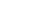 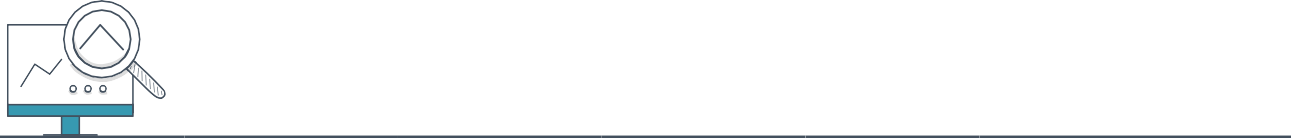 PAV6 - Porcentagem de reintubação em até 48h
Guia de Coleta do Dado
Numerador: Contar diariamente o número de rein- tubações realizadas até 48 horas após extubação.
Denominador: Anotar diariamente o número de extubações realizadas. Verificar essas informa- ções nos documentos disponíveis.
Definição Operacional do Indicador
Numerador	Denominador	Cálculo	Frequência
Tamanho Amostra
Categoria
Meta
Equilíbrio
Número de pacientes reintubados em até 48h, no mês
Número de pacientes extubados, no mês
Dividir o numerador pelo denominador e multiplicar o resultado por 100
Mensal
100%
N/A
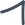 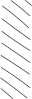 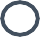 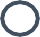 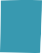 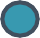 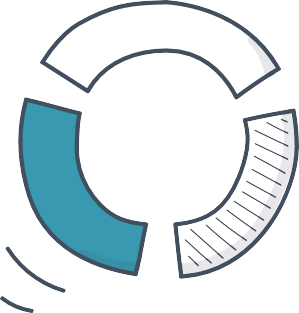 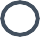 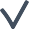 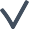 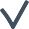 81
01	02	03	04	05	06	07
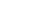 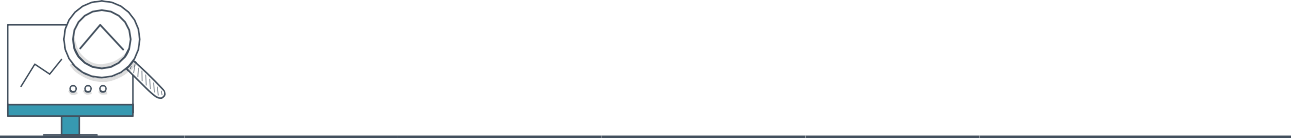 PAV5 - Número de dispositivos de Ventilação Mecânica/dia entre Pneumonia Associada à Ventilação Mecânica

Definição Operacional do Indicador
Denominador
Tamanho Amostra
Categoria
Numerador
Cálculo	Frequência
Meta
Resultado
Este indicador é uma contagem do número de RN em Ventilação Mecânica a cada dia (VM/dia), entre episódios de Pneumonia Associada à Ventilação
Reportada na ocorrência
100%
1000
Exemplo de Contagem
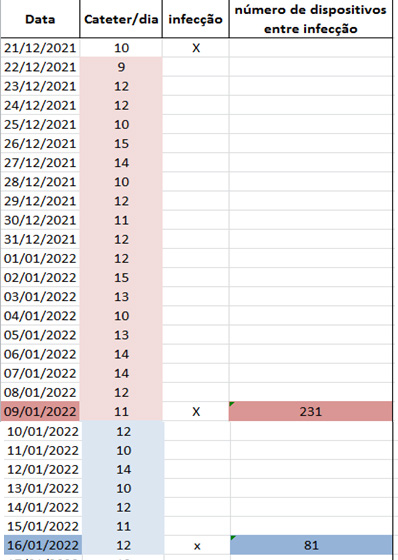 *Considerar dados totais da UTI, não sendo necessária estratificação por peso.

Guia de Coleta do Dado
Diariamente, contar o número de RN em Ventilação Mecânica, somando-os até que ocorra uma infec- ção. Atenção: incluir a contagem dos pacientes em VM no dia da infecção. Sempre que ocorrer uma infecção, anotar a data exata da ocorrência. Registrar na planilha de dados a data da ocorrência da infec- ção e a soma dos pacientes em Ventilação Mecânica no período.
Recomeçar a contagem no dia seguinte à data da infecção, até que haja nova infecção.
Nota: Passar a utilizar este indicador quando a média de PAV for menor do que 1,0 ou quando os eventos infecciosos forem raros, isso é, a porcentagem de pontos iguais a zero no gráfico de densidade for maior que 50% (consecutivos ou não).
82
01	02	03	04	05	06	07
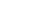 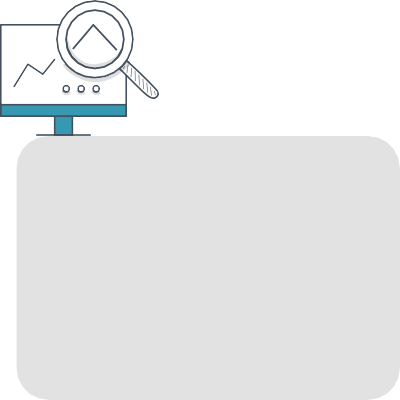 Planilha Número de Dispositivos Entre Infecção
Registrar aqui a soma de pacientes em VM desde o dia seguinte ao da infecção prévia até o dia da infecção que está sendo registrada
Aqui poderá ser registrada alguma informação sobre o paciente/infecção
Registrar aqui a data em que ocorreu a PAV
Data da PAV
Número de VM/dia entre PAV
Observações
09/01/2022
231
16/01/2022	81
Atenção: Não se deve registrar dados na planilha ao final de cada mês e sim apenas quando houver uma nova infecção.
83
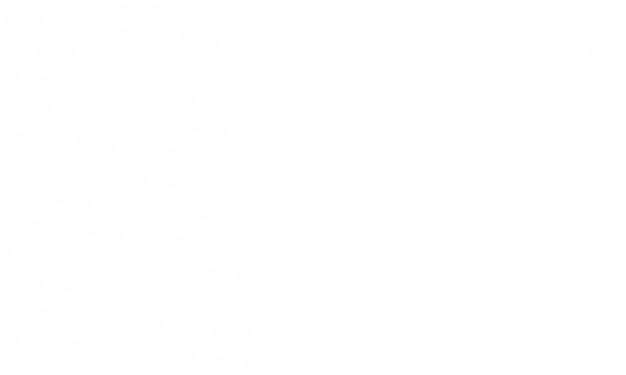 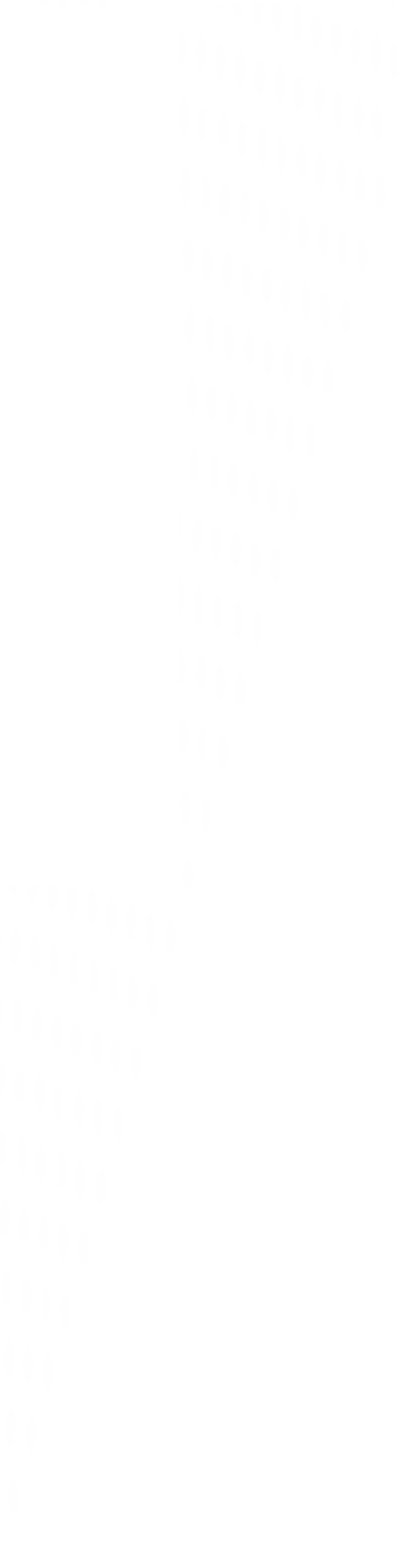 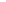 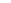 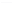 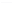 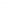 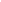 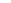 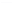 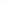 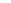 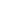 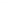 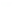 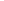 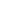 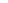 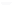 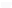 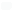 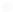 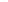 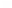 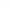 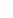 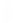 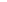 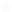 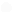 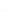 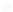 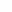 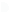 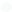 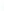 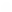 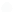 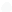 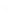 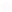 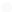 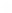 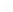 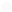 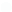 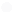 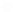 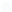 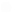 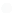 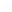 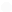 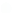 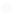 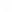 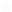 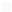 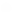 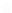 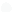 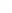 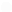 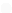 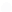 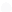 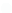 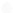 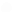 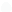 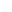 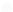 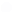 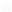 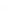 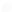 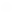 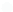 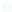 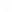 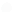 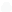 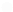 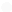 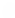 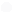 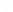 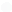 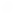 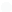 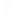 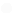 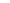 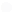 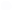 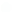 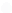 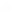 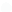 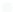 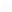 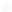 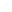 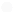 01	02	03	04	05	06	07
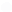 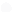 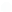 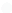 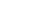 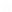 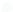 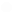 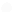 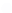 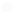 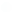 04.
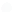 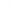 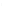 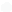 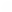 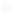 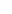 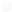 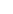 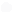 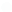 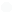 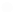 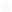 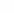 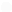 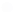 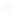 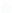 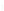 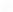 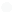 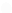 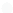 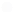 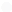 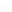 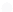 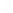 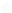 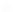 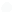 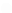 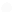 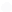 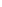 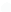 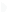 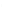 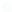 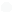 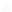 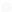 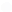 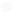 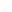 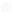 Cgurará a sustentabilidade das melhorias.
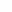 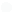 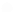 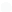 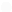 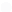 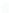 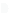 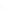 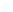 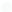 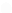 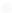 nceito de gestão visual para execução de rotinas e processos de forma padronizada. Este mo-
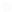 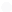 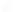 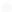 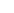 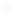 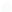 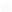 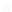 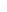 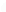 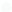 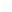 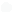 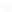 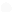 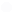 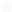 delo permite as confirmações de processos pelos líderes de vários níveis, através dos cartões e
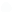 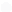 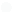 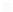 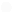 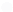 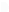 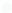 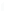 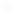 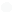 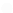 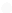 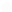 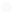 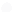 instruções de trabalho que ficam em gestão à vista, junto a seus status. Essa ferramenta asse-
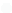 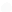 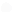 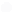 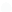 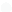 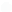 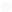 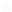 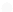 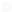 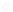 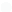 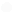 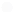 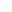 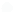 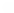 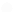 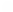 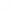 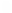 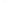 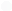 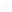 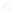 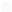 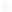 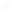 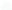 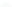 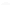 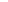 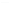 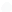 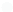 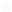 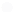 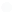 Instruções para coleta dos indicadores de manutenção dos pacotes
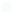 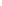 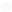 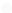 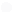 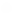 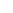 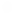 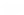 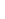 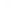 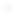 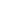 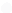 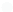 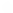 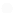 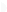 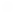 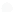 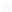 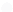 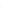 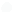 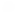 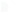 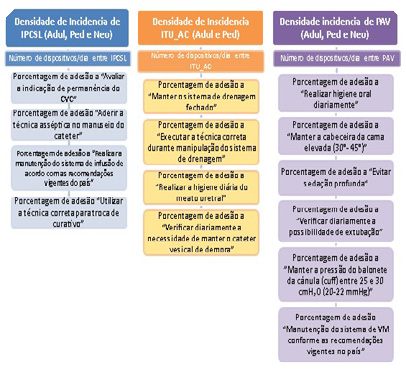 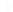 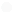 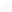 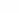 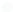 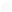 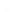 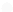 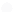 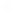 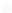 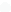 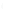 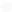 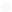 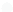 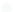 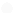 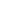 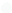 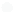 Cada conceito de mudança no b4ndIe de manuten- ção corresponde a um indicador de processo.

– O monitoramento da adesão a estes processos será feito através do uso do Cartão de Confirma- ção de Processo (CCP) específico ao item.
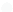 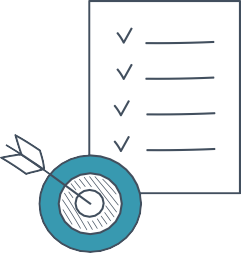 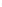 Metodologia Kamishibai para Coleta – Indicadores de Manutenção
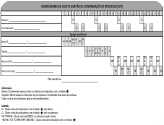 Cronograma de Coleta do Indicador

A coleta de dados deve seguir preferencialmente o cronograma sugerido com a participação de todos os colaboradores, conforme turnos e car- gos estabelecidos.
Um membro da alta gestão, pelo menos uma vez por semana (conforme escala), deverá cole- tar os dados dos CCPs, que serão identificados com uma estrela.
84
01	02	03	04	05	06	07
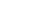 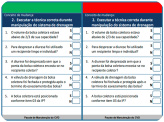 Cartão de Confirmação de Processo

Instrumento para monitoramento da adesão aos processos relacionados aos itens dos b4ndIes.
Cada CCP deve ser preenchido diariamente, ou seja, cada conceito de mudança do b4ndIe será verificado uma vez ao dia.
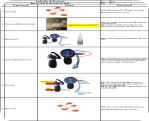 Instrução de Processo (IP)

– É uma ferramenta ilustrativa que auxilia na coleta dos indicadores.
85
01	02	03	04	05	06	07
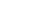 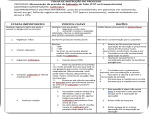 Folha de Instrução de Processo (FIP)

– É um documento utilizado para treinamento e padronização dos processos.
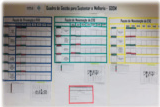 Quadro de Gestão Diária para Sustentar Melhoria (GDSM)

– Sistema de gestão à vista para indicadores de processo.
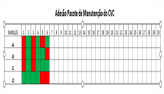 Planilha de Adesão Mensal ao Pacote

Pelo menos uma vez na semana, os dados referentes ao número de CCP “conforme” e “não conforme” devem ser registrados na planilha.
Ao final do mês, calcula-se a taxa de adesão a cada um dos elementos do b4ndIe, dividindo o numerador (CCPs conforme no mês) pelo denominador (CCPs conforme + CCPs não conforme no mês), multiplicando o resultado por 100.
86
01	02	03	04	05	06	07
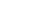 Passo a passo para coleta do Indicador de Processo – Kamishibai

Todos os modelos citados a seguir estão disponíveis para downIoad na Plataforma Saúde em Nossas Mãos (disponível em: https://saudeemnossasmaos.proadi-sus.org.br/biblioteca-virtual/).


1º Passo: Consultar o Cronograma de Coleta do Indicador
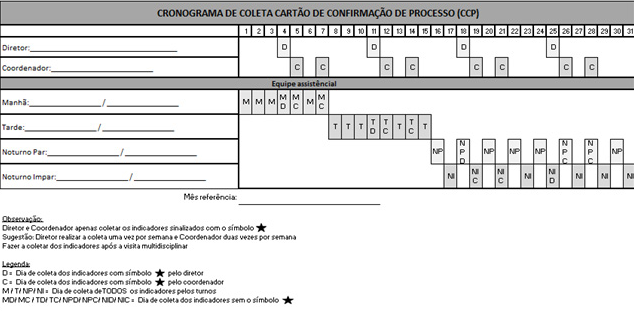 Diretor e Coordenador devem coletar apenas os indicadores sinalizados com o símbolo *
Sugestão: Diretor realiza a coleta uma vez por semana e, Coordenador, duas vezes por semana.
Fazer a coleta dos indicadores após a visita multidisciplinar
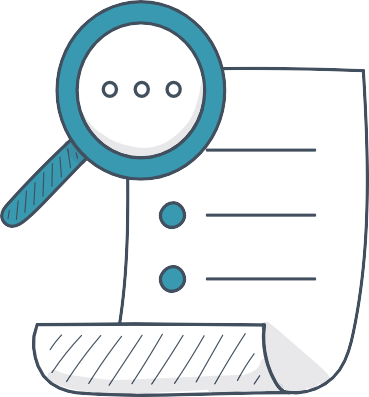 Escolha dentre as opções de cronograma, de acordo com a organização de trabalho da sua instituição (6x1 ou 12h/36h). Preencha com o nome ou cargo de cada colaborador responsável pela coleta naquele mês e de acordo com o turno. Não se esqueça de incluir na coleta representantes da alta gestão, ao menos uma vez por semana.
87
01	02	03	04	05	06	07
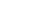 2º Passo: Selecionar o processo a ser observado e pegar o respectivo CCP para realizar a coleta.
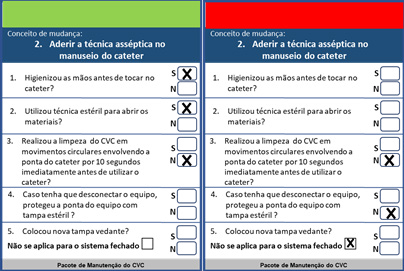 O indicador de processo será considerado “con- forme” (CCP verde) quando todas as perguntas do CCP tiverem “sim” como resposta. Caso haja um ou mais “não” como resposta, o cartão é considerado “não conforme” (CCP vermelho).
Atenção: Mesmo que haja uma resposta “não”, o CCP deve ser totalmente preenchido.
3º Passo: Pegar o CCP e IP correspondentes ao processo a ser observado
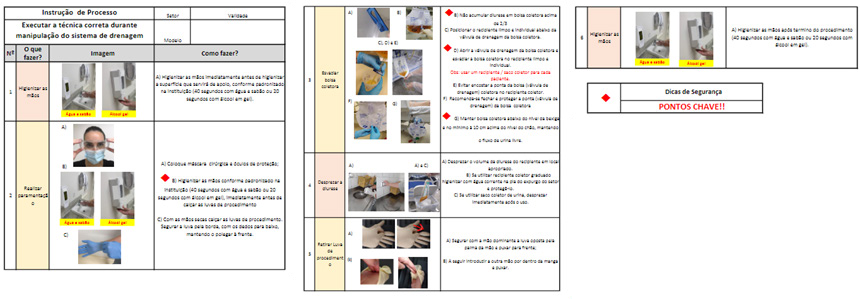 A IP servirá de orientação durante a observação para avaliar a conformidade da técnica de cada etapa do processo.
88
01	02	03	04	05	06	07
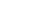 4º Passo: selecionar paciente e realizar a coleta beira leito.
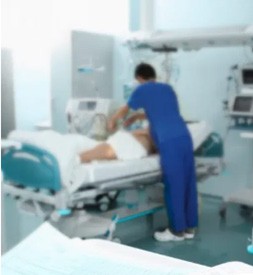 Cada elemento do b4ndIe deve ser observado em diferentes pacientes no mesmo dia, preferencialmente.
Cada CCP deve ser preenchido diariamente, ou seja, cada elemento do b4ndIe será verificado uma vez ao dia.
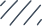 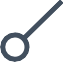 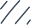 5º Passo: colocar o cartão no quadro GDSM conforme o dia da coleta.
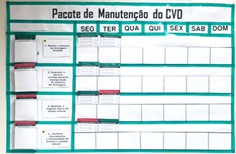 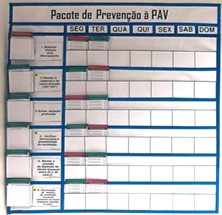 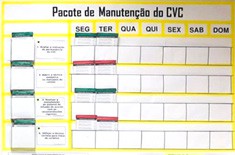 Após o preenchimento de cada CCP, o mesmo deve ser armazenado no quadro de GDSM, con- siderando o lado verde ou vermelho, de acordo com a conformidade do processo. O GDSM deve ser mantido apenas com os cartões referentes à semana vigente.
89
01	02	03	04	05	06	07


6º Passo: Computar os dados do indicador na Planilha de Adesão Mensal ao Pacote.
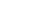 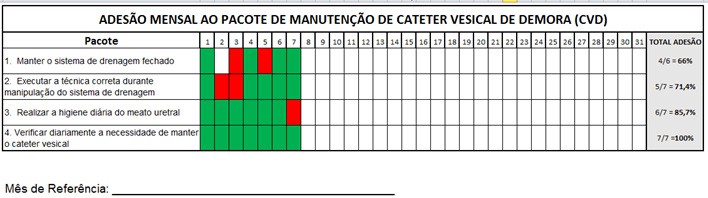 A cada semana, ou diariamente, preencha na planilha a informação correspondente a cada um dos CCPs avaliados no período, considerando “verde” para conforme, “vermelho” para não conforme, e deixe em branco caso não tenha sido possível observar o elemento do pacote. No final do mês, realize o cál- culo total de adesão por indicador: a cada linha, some o número de CCPs verdes, divida pelo número de CCPs total (verdes + vermelhos) e multiplique por 100.
Para mais informações com relação à montagem do quadro GDSM, consulte materiais disponível dispo- níveis em: https://sa4deemnossasmaos.proadi-s4s.org.br/bibIioteca-virt4aI/
90
01	02	03	04	05	06	07
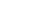 Perguntas Frequentes: Método Kamishibai de Coleta

É possível acompanhar todos os itens do “pacote” em um mesmo paciente?

Não. A coleta dos Cartões de Confirmação de Processo deve ser feita de forma aleatória, ou seja, poden- do cada cartão ser coletado em um paciente diferente, sendo um único cartão referente àquele processo observado por dia.
É possível acompanhar todos os itens do “pacote” em um mesmo momento?

Não. Para a coleta de alguns indicadores serão necessários momentos específicos da rotina da UTI. Exemplo: higiene oral, momento de mensuração do c4ff ou da realização da medicação. Por este motivo, existe um cronograma de coleta.
Caso o diretor não consiga fazer a coleta, quem poderá substituí-lo?

Os CCPs identificados com estrelas são os cartões passíveis de coleta pelo diretor. Caso não possa, ele poderá ser substituído por algum representante da alta gestão.
Em situações onde identifica-se uma não conformidade (cartão vermelho), qual a conduta?

A correção deve acontecer de forma imediata. O grande ganho desse método é poder atuar imediata- mente, buscando prevenir infecção. A ação imediata não torna o cartão de confirmação conforme. Mes- mo após a correção, ele deve ficar sinalizado na cor vermelha. Exemplo: eu verifico que o CVD (cateter vesical de demora) está posicionado de forma inadequada, sinalizo como item não conforme no cartão e já reposiciono o cateter. Outro ponto é a facilidade que o quadro traz para a visualização dos elementos do “pacote” que estão frágeis, e serão nesses pontos que a equipe deverá realizar testes de mudanças.
Este formato de coleta substitui a coleta de adesão dos itens bundle através de checklist diário?

Para o projeto, substitui. Esta ferramenta evita a coleta automatizada dos conceitos de mudança do b4ndIe, tornando visíveis os pontos fortes e as fragilidades de cada processo. Esta coleta está indicada apenas aos indicadores de processo do b4ndIe de manutenção do projeto, descritos a seguir.
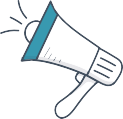 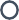 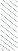 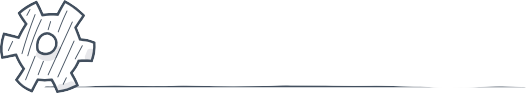 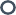 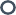 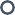 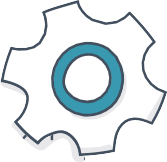 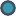 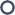 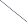 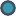 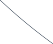 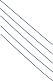 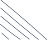 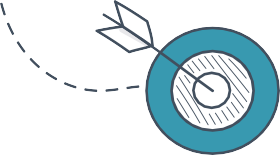 91
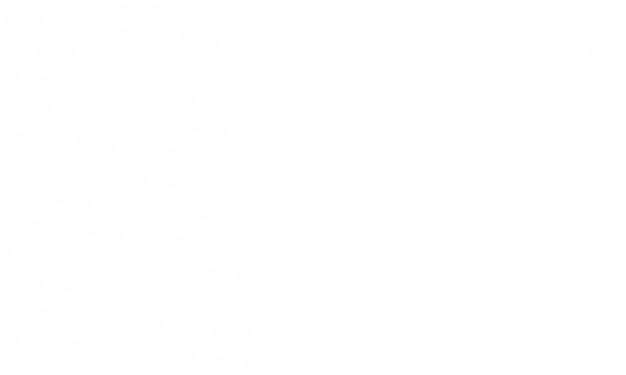 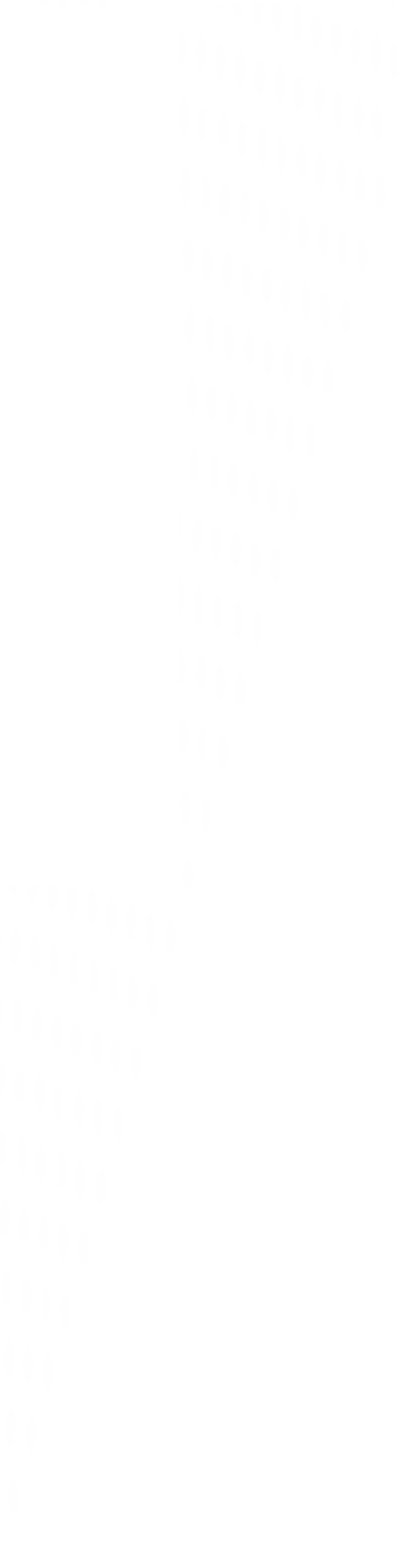 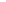 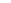 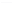 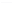 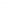 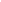 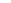 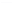 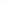 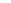 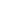 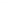 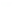 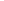 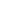 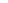 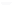 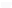 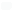 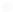 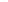 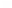 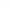 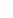 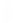 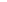 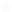 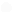 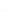 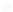 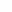 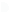 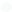 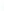 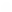 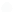 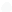 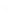 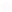 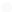 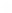 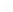 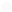 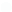 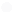 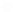 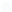 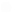 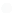 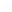 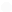 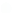 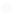 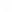 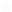 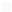 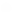 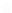 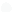 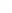 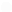 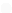 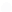 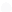 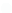 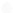 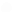 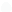 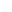 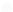 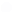 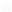 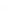 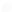 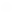 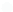 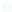 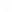 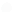 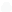 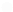 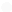 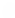 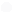 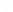 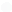 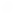 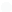 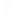 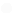 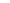 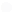 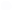 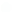 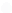 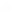 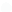 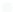 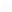 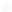 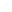 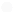 01	02	03	04	05	06	07
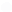 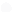 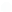 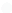 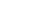 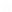 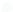 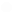 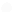 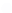 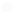 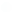 05.
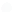 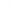 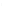 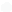 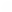 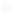 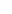 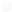 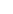 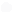 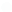 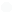 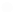 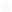 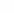 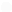 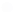 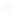 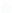 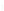 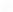 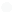 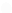 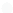 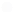 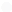 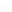 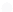 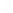 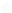 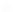 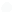 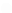 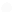 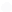 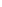 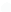 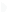 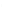 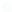 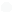 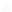 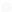 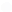 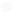 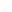 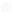 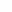 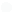 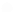 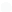 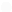 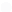 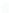 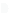 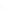 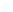 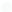 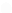 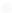 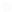 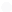 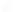 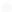 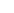 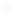 Indicadores de processo do Pacote Manutenção CVC
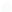 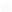 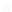 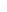 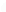 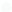 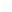 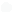 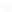 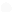 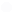 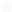 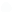 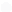 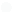 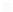 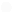 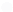 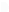 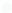 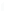 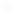 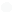 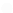 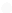 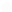 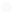 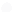 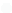 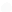 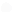 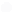 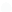 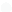 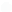 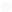 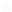 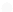 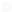 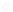 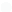 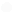 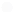 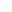 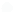 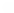 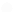 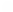 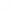 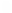 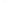 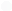 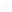 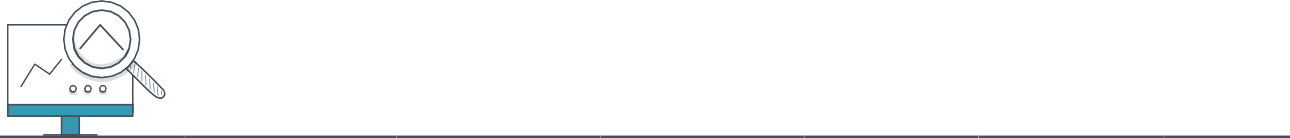 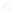 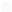 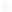 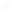 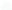 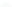 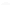 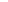 IPCSL 4a - Porcentagem de adesão a “Avaliar a indicação de permanência do CVC”

Definição Operacional do Indicador
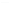 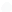 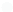 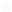 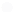 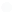 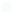 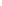 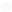 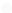 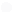 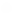 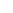 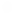 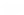 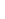 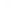 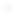 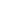 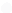 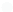 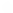 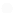 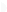 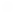 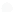 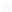 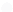 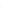 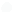 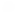 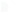 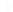 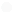 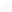 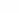 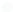 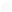 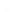 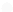 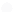 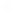 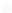 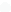 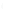 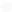 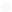 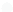 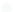 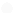 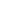 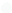 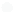 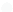 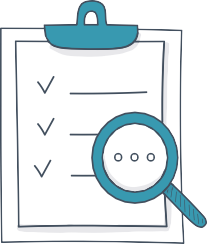 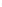 Guia de Coleta do Dado
Informação a ser coletada através de registro em prontuário/visita multidisciplinar/h4ddIe. Nota: Indicador pode ser coletado pela alta gestão.
Infecção Primária de Corrente Sanguínea Laboratorialmente Confirmada
92
01	02	03	04	05	06	07
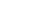 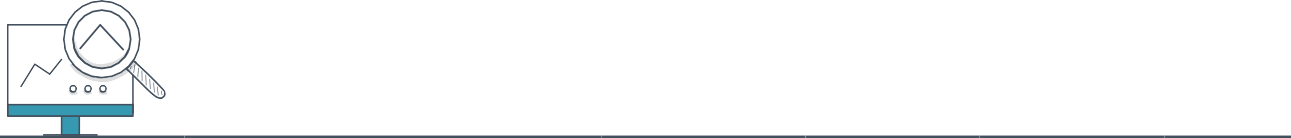 IPCSL 4b - Porcentagem de adesão “Aderir a técnica asséptica no manuseio do cateter”
Guia de Coleta do Dado
Informação a ser coletada através de observação direta.
Definição Operacional do Indicador
Numerador	Denominador	Cálculo	Frequência
Tamanho Amostra
Categoria
Meta
Processo
Número total de cartões conformes
Número total de cartões
Dividir o numerador pelo denominador e multiplicar o resultado por 100
Mensal
Coleta diária	95%
(30 ou 31
observações ao mês)
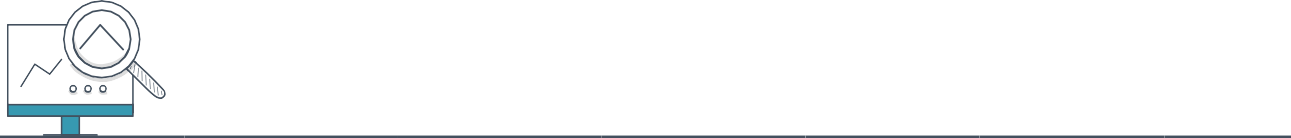 IPCSL4c - Porcentagem de adesão a “Realizar a manutenção do sistema de infusão de acordo com as recomendações vigentes do país”
Guia de Coleta do Dado
Informação a ser coletada através de observação direta.
Definição Operacional do Indicador
Denominador	Cálculo	Frequência
Tamanho Amostra
Categoria
Numerador
Meta
Processo
Número total de cartões conformes
Número total de cartões
Dividir o numerador pelo denominador e multiplicar o resultado por 100
Mensal
Coleta diária	95%
(30 ou 31
observações ao mês)
93
01	02	03	04	05	06	07
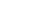 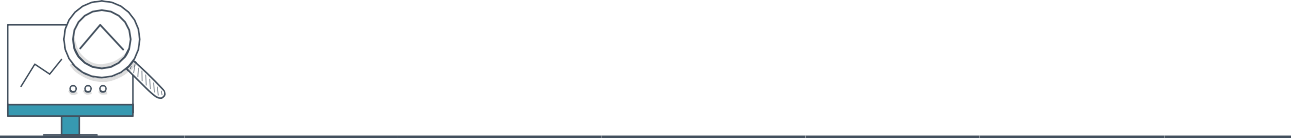 IPCSL4d - Porcentagem de adesão a “Avaliar as condições do curativo”
Guia de Coleta do Dado
Informação a ser coletada através de observação direta.
Definição Operacional do Indicador
Numerador	Denominador	Cálculo	Frequência
Tamanho Amostra
Categoria
Meta
Processo
Número total de cartões conformes
Número total de cartões
Dividir o numerador pelo denominador e multiplicar o resultado por 100
Mensal
Coleta diária	95%
(30 ou 31
observações ao mês)
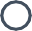 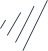 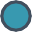 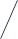 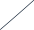 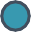 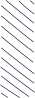 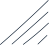 94
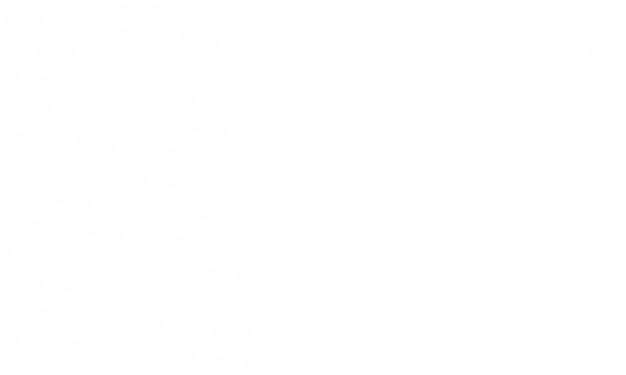 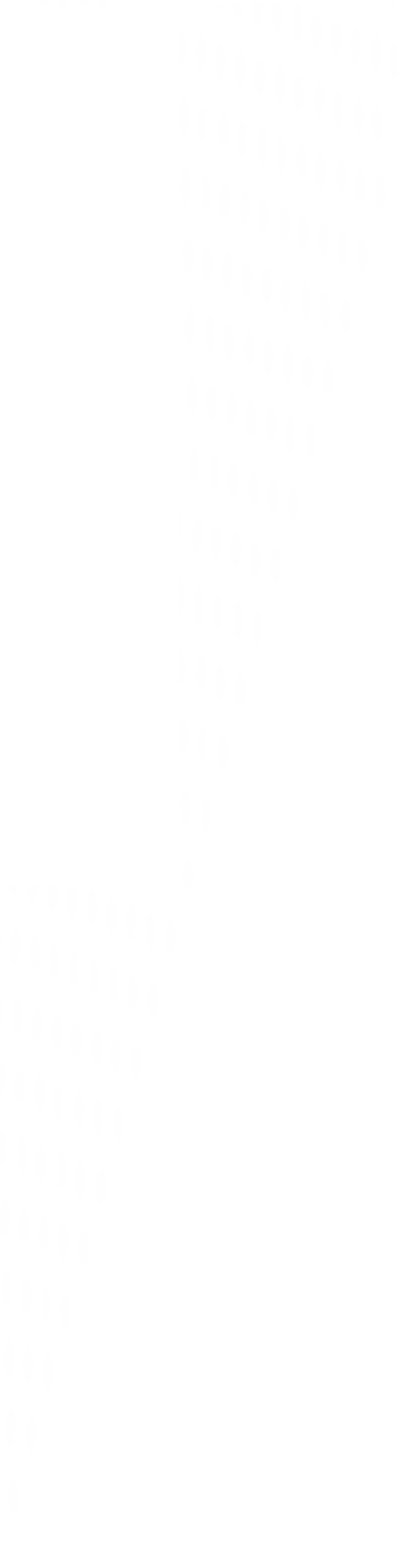 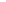 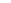 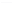 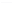 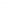 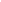 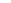 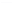 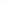 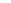 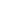 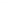 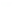 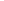 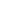 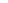 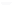 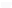 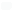 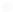 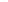 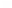 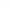 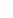 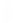 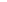 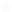 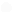 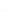 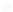 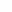 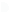 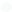 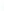 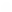 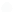 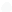 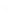 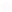 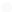 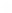 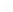 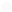 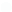 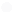 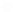 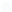 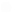 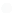 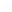 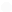 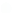 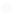 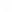 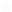 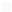 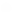 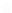 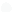 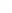 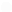 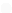 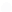 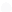 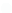 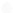 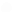 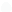 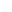 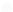 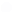 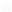 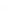 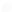 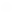 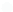 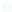 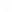 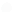 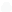 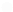 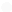 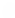 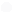 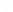 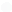 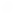 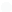 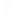 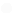 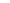 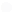 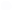 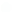 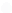 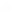 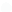 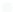 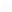 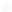 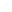 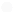 01	02	03	04	05	06	07
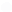 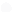 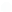 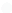 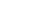 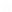 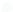 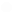 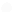 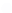 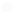 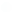 06.
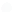 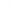 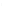 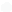 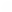 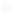 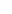 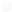 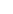 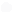 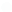 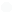 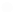 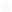 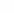 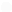 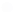 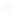 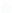 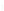 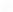 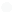 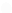 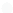 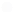 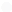 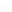 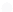 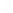 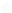 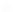 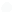 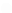 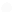 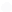 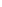 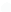 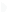 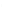 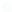 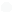 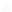 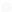 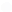 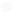 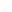 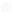 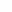 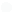 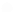 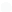 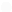 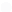 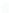 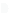 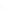 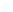 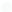 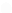 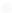 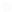 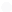 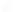 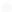 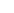 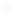 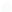 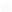 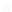 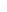 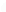 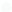 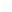 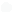 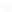 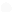 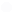 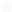 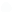 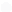 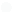 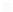 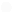 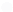 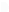 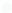 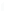 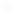 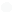 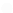 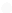 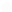 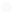 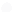 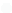 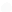 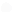 Indicadores de Processo do Pacote de Prevenção PAV
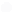 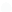 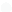 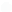 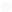 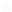 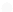 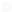 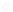 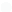 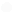 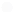 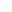 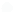 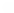 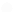 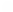 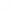 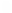 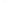 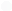 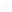 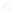 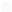 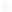 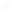 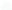 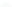 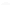 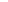 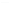 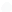 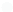 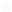 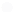 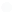 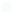 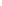 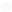 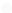 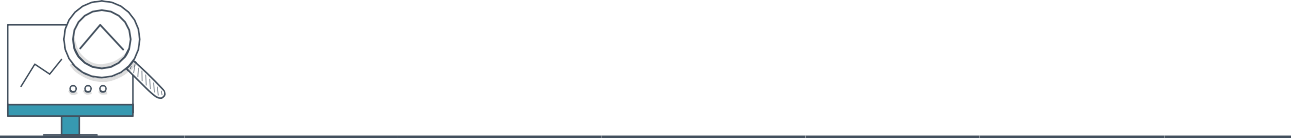 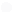 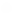 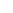 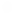 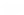 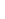 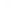 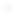 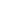 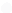 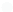 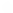 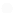 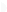 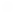 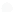 PAV3a - Porcentagem de adesão a “Realizar higiene oral diariamente”

Definição Operacional do Indicador
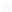 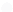 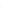 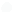 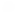 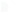 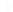 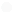 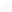 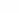 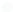 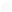 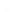 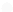 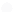 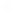 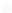 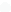 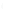 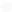 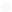 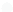 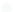 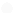 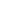 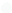 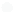 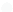 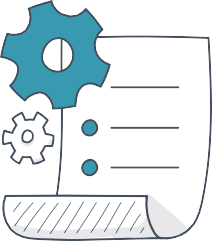 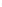 Guia de Coleta do Dado
Informação a ser coletada através de observação direta.
Pneumonia Associada à Ventilação Mecânica
95
01	02	03	04	05	06	07
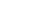 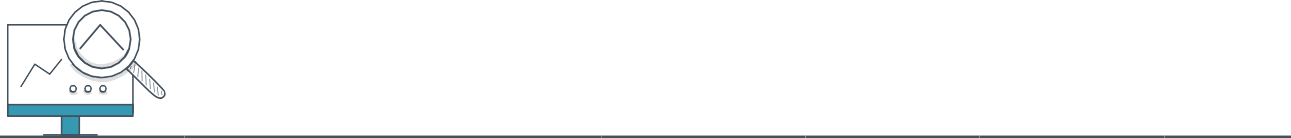 PAV3b - Porcentagem de adesão a “Manter posicionamento adequado conforme a população atendida”
Guia de Coleta do Dado
Informação a ser coletada através de ob- servação direta.
Nota: Indicador pode ser coletado pela alta gestão.
Definição Operacional do Indicador
Numerador	Denominador	Cálculo	Frequência
Categoria
Tamanho Amostra
Meta
Processo
Número total de cartões conformes
Número total de cartões
Dividir o numerador pelo denominador e multiplicar o resultado por 100
Mensal
Coleta diária	95%
(30 ou 31
observações ao mês)
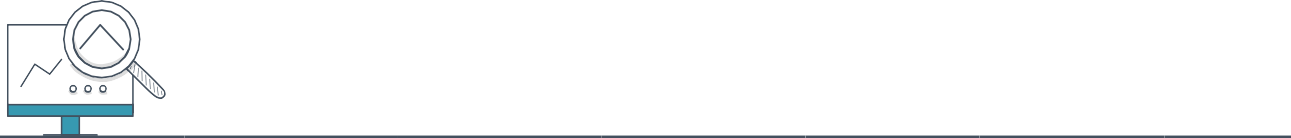 PAV3c - Porcentagem de adesão a “Evitar sedação profunda”
Guia de Coleta do Dado

Informação a ser coletada através de observação direta.
Definição Operacional do Indicador
Numerador	Denominador	Cálculo	Frequência
Tamanho Amostra
Categoria
Meta
Processo
Número total de cartões conformes
Número total de cartões
Dividir o numerador pelo denominador e multiplicar o resultado por 100
Mensal
Coleta diária	95%
(30 ou 31
observações ao mês)
96
01	02	03	04	05	06	07
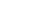 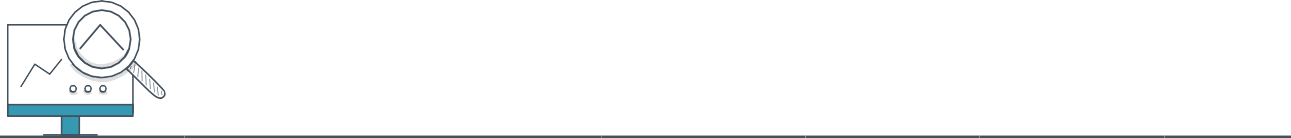 PAV3d - Porcentagem de adesão a “Verificar diariamente a possibilidade de extubação”
Guia de Coleta do Dado
Informação a ser coletada através de re- gistro em prontuário/visita multidiscipli- nar/h4ddIe.
Nota: Indicador pode ser coletado pela alta gestão.
Definição Operacional do Indicador
Numerador	Denominador	Cálculo	Frequência
Tamanho Amostra
Categoria
Meta
Processo
Número total de cartões conformes
Número total de cartões
Dividir o numerador pelo denominador e multiplicar o resultado por 100
Mensal
Coleta diária	95%
(30 ou 31
observações ao mês)
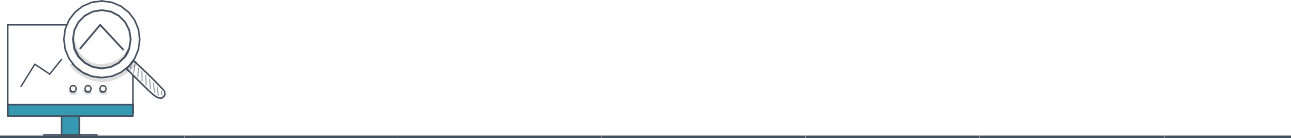 PAV3e - Porcentagem de adesão a “Realizar os cuidados com a cânula orotraqueal”
Guia de Coleta do Dado
Definição Operacional do Indicador
Denominador	Cálculo	Frequência
Informação a ser coletada através de observa- ção direta e registro em prontuário (conforme critérios CCP).
Tamanho Amostra
Categoria
Numerador
Meta
Processo
Número total de cartões conformes
Número total de cartões
Dividir o numerador pelo denominador e multiplicar o resultado por 100
Mensal
Coleta diária	95%
(30 ou 31
observações ao mês)
97
01	02	03	04	05	06	07
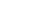 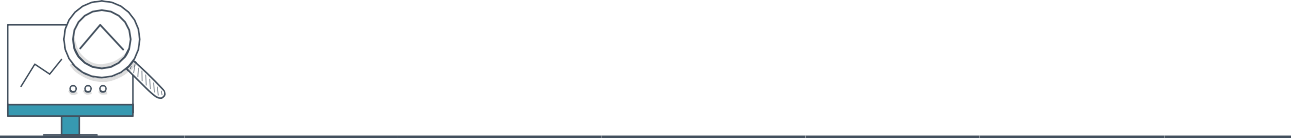 PAV3f - Porcentagem de adesão a “Manter o sistema de Ventilação Mecânica conforme as recomendações vigentes no país”
Guia de Coleta do Dado
Informação a ser coletada através de ob- servação direta.
Nota: Indicador pode ser coletado pela alta gestão.
Definição Operacional do Indicador
Numerador	Denominador	Cálculo	Frequência
Tamanho Amostra
Categoria
Meta
Processo
Número total de cartões conformes
Número total de cartões
Dividir o numerador pelo denominador e multiplicar o resultado por 100
Mensal
Coleta diária	95%
(30 ou 31
observações ao mês)
Para mais detalhes referentes à coleta de cada um dos indicadores de processo do pacote de Manuten- ção e Prevenção, consulte as respectivas CCPs e Instrução do Processo (disponíveis em: https://sa4de- emnossasmaos.proadi-s4s.org.br/bibIioteca-virt4aI/).
98
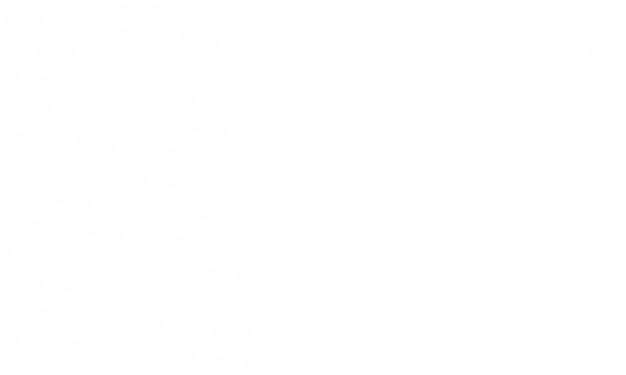 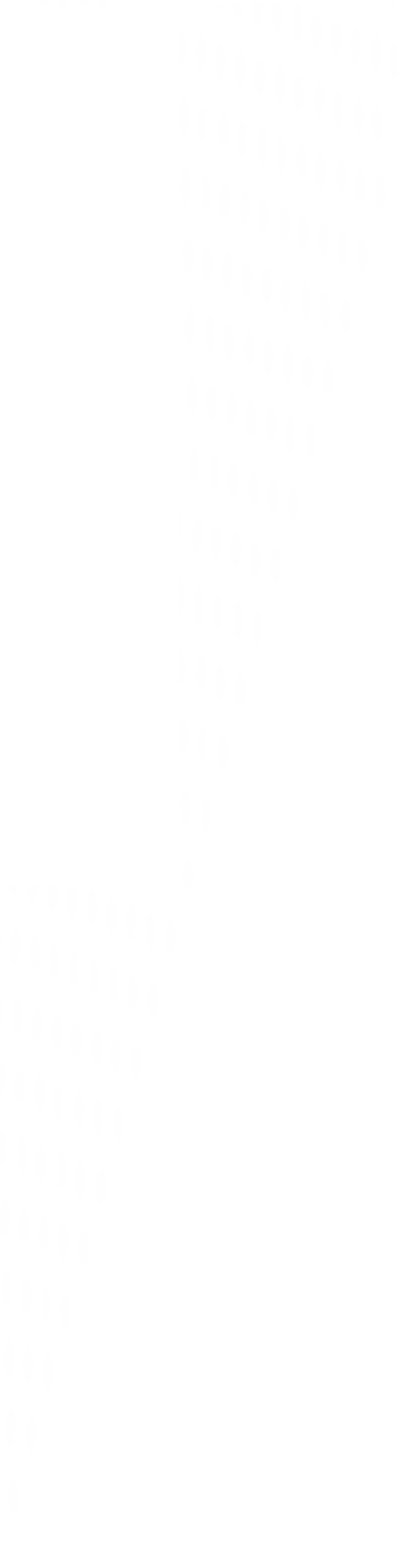 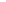 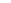 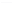 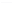 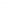 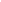 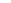 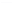 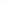 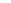 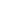 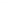 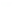 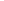 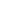 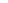 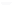 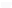 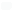 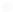 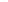 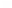 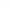 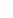 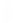 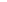 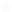 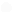 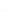 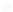 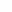 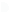 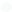 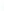 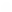 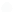 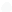 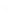 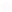 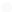 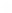 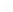 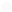 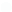 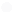 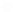 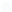 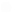 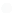 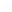 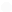 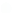 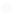 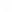 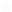 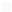 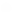 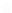 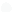 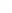 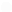 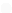 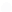 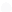 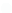 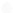 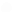 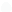 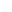 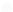 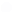 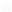 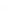 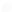 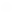 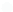 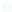 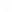 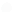 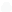 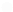 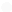 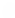 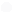 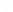 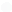 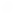 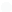 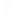 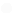 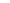 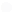 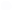 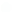 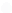 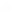 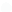 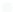 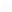 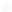 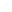 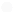 01	02	03	04	05	06	07
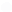 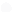 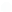 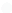 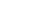 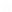 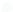 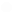 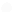 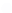 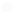 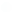 07.
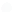 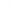 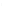 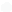 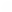 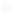 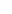 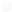 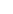 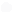 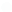 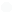 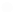 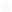 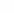 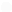 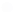 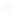 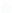 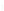 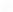 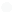 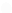 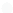 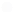 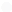 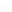 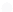 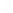 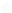 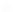 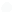 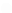 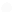 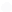 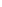 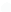 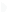 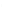 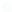 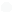 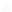 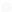 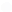 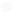 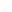 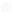 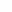 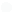 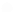 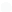 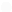 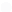 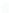 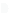 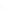 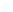 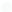 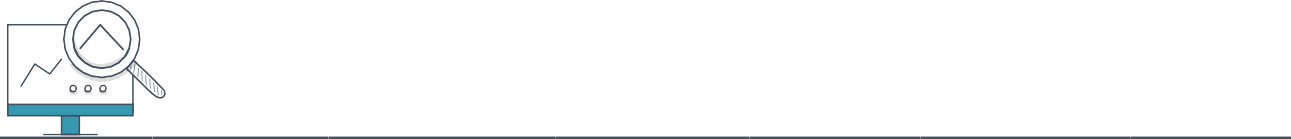 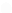 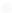 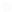 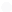 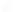 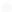 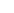 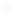 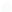 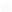 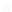 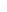 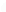 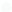 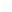 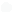 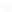 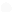 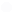 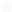 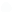 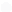 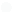 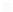 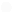 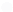 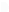 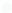 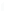 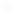 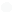 HM - Porcentagem de adesão à higiene das mãos
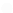 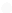 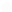 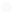 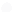 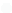 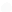 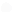 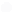 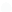 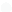 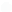 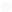 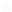 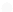 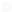 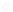 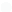 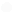 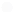 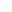 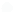 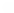 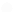 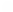 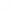 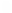 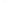 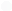 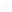 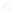 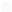 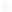 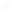 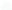 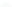 Definição Operacional do Indicador
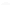 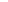 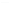 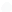 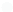 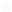 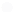 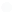 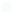 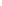 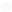 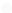 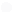 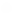 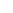 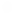 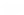 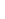 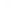 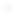 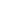 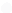 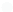 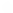 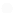 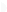 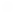 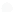 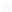 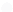 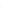 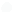 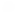 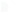 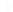 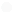 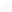 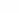 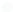 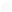 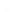 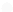 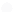 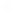 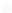 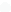 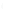 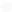 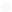 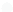 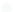 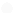 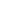 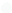 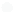 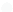 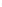 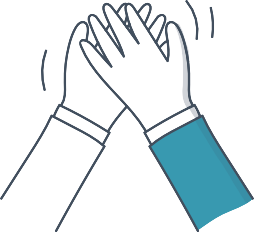 *Plantão: Manhã, Tarde e Noturno A e B
Guia de Coleta do Dado
Fases para coleta do indicador:
1ª Fase: Construção de linha de base: coleta de 20 oportunidades por plantão*/quinzena; os dados serão fechados quinzenalmente apenas no período de três meses (totalizando 6 pontos de dados no gráfico);
2ª Fase: Coleta de 20 oportunidades por plantão/mês = totalizando 80 oportunidades;
3ª Fase: Coleta de 50 oportunidades por plantão*/mês = totalizando 200 oportunidades.
Higiene das Mãos
99
01	02	03	04	05	06	07
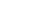 Observação HM

Serão observados, para as práticas de higie- ne de mãos, quaisquer profissionais de Saúde atuando na UTI piloto do projeto.
A avaliação da adesão à higiene de mãos deve ser realizada por profissionais que tenham sido treinados e validados para o uso do instrumen- to específico e para os conceitos que envolvem o processo (identificar cinco momentos/indi- cações ao longo de inúmeras atividades). Este profissional será nomeado observador.
Não é aconselhável observar mais de três pro- fissionais de Saúde simultaneamente.
A identificação do observador com suas ini- ciais também é importante e permite a verifi- cação dos dados e a identificação de qualquer sinal de viés por parte do observador.
O observador deve: identificar-se para o pro- fissional que será observado e ao paciente, ex- plicando que o acompanhamento de diversos procedimentos faz parte da melhoria da qua- lidade da assistência (não deve dizer que está avaliando a higiene de mãos, especificamen- te); deve ter uma postura profissional (não fa- zer comentários sobre os achados, ter cuidado na linguagem corporal) e não deve interferir no procedimento, permitindo que a equipe exe- cute da maneira que está acostumada (faça do jeito que você sempre faz!).
Dependendo da intensidade das atividades e indicações, os observadores devem limitar a observação a um ou dois profissionais de Saúde, de modo a excluir a possibilidade de perder oportunidades durante uma sequência de cuidados.
Excluir oportunidades que o observador não conseguiu acompanhar claramente.
Recomenda-se que o observador realize o processo de avaliação por um tempo máximo de 20 minutos por período, a fim de não haver erros durante a coleta devido ao cansaço ou interferência na rotina da Unidade.
Formulário de Coleta
O Formulário de Observação contém uma estrutura para a realização de observações. Consiste em dois elementos: um cabeçalho e uma grade, correspondente.

Preenchimento do cabeçalho:

O cabeçalho permite a localização precisa das observações quanto a tempo e lugar (Unidade, data, duração da sessão e observador) e a clas- sificação e o registro de dados (período manhã/ tarde/noturno e sessão 1/2/3 etc.). Essas infor- mações devem ser inseridas antes do registro de dados observacionais, a fim de assegurar que estes estejam elegíveis para utilização na análise.
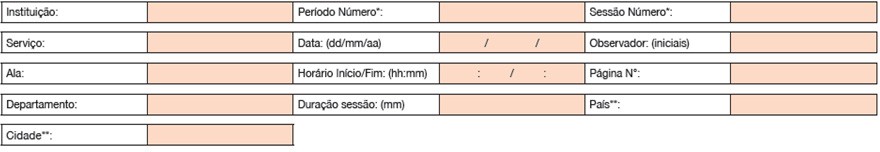 100
01	02	03	04	05	06	07
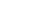 Preenchimento da grade de observação de dados

A grade de observação de dados contém os da- dos necessários para medir a adesão. É dividida em quatro colunas, que podem ser dedicadas a uma categoria profissional (neste caso, diferen- tes profissionais de Saúde desta categoria são registrados na mesma coluna).
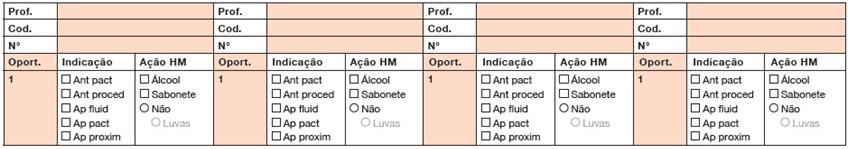 O número de profissionais de Saúde observados durante cada sessão é ilimitado. Ele é simplesmente registrado por uma marcação vertical (I) no item “número”, dependendo da categoria a que cada profis- sional de Saúde pertence, e de como ele entra no campo de observação.
Os profissionais de Saúde são classificados nas seguintes categorias: médico plantonista, enfermeiro, técnico de enfermagem, fisioterapeuta, médico outro (não funcionário da Unidade), nutricionista, farma- cêutico, dentista e outros profissionais que surgirem (coleta do laboratório, radiologia, higiene etc.).
Cada coluna é independente das outras: a cronologia dos dados não deve ser a mesma em cada coluna, pois depende do número de oportunidades observadas para cada categoria profissional ou para cada indivíduo. Vários profissionais de Saúde podem ser observados ao mesmo tempo (quando estão traba- lhando com o mesmo paciente ou na mesma sala); no entanto, não é aconselhável observar mais de três profissionais de Saúde, simultaneamente.

Cada coluna contém oito caixas. Cada caixa cor- responde a uma oportunidade onde as indica- ções e as ações positivas ou negativas observa- das são inseridas.
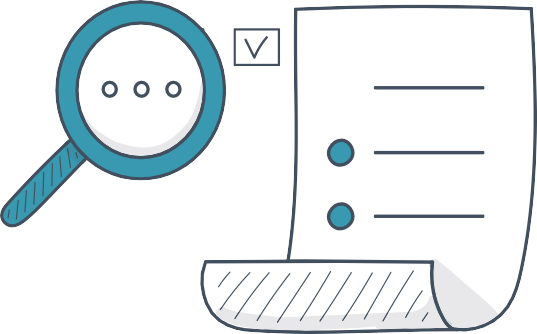 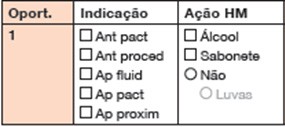 101
01	02	03	04	05	06	07
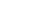 Os “quadrados” dentro da caixa significam que nenhum item é exclusivo (se vários itens se apli- cam à oportunidade, todos devem ser marca- dos); o “círculo” significa que um único item se aplica à oportunidade e diz respeito à ausência da ação de HM em resposta à oportunidade identificada, bem como informações sobre o uso de luvas, caso sejam registradas.
O uso de luvas somente deve ser registrado quando o profissional de Saúde em observação estiver usando luvas, ao mesmo tempo em que há uma oportunidade e este não executar a ação de higiene das mãos.
Uma ação positiva de higiene das mãos é notifi- cada de acordo com o método utilizado: fricção das mãos com uma preparação alcoólica, higie- nizar as mãos com sabonete (líquido ou espuma) e água, ou uma combinação de ambas, nesta or- dem. De acordo com esse método, a qualidade do desempenho não é avaliada (técnica, tempo).
Se uma ação positiva é registrada sem uma in- dicação correspondente, ela não deve ser conta- bilizada quando os dados são analisados. Entre- tanto, se a ausência de uma ação de higiene das mãos, conforme a indicação, for observada, ela deve ser registrada de modo que a oportunidade possa ser incluída na análise.
A grade de dados utiliza as seguintes siglas para as cinco indicações para higiene das mãos:
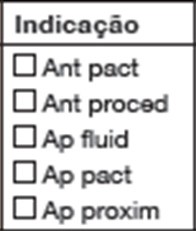 antes de tocar o paciente
antes de realizar procedimento limpo/asséptico após o risco de exposição a fluidos corporais após tocar o paciente

após tocar superfícies próximas ao paciente
102
01	02	03	04	05	06	07
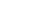 Exemplo de Preenchimento de Formulário
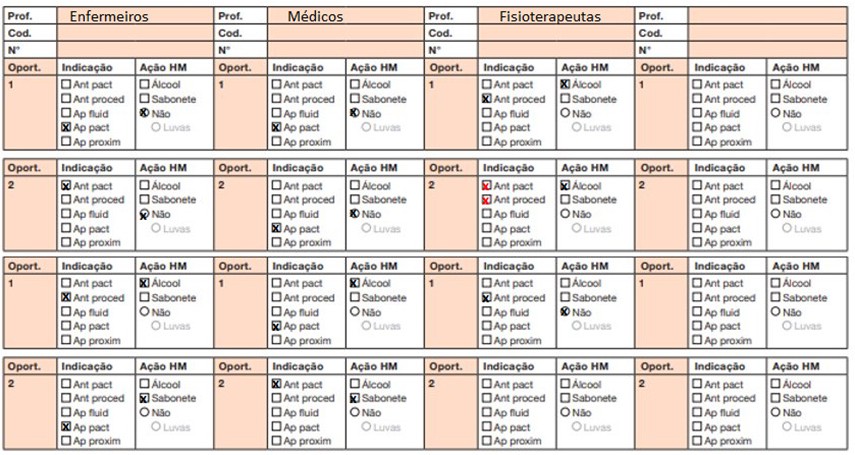 No exemplo, podemos identificar:
Enfermeiros: observadas quatro oportunidades (duas com HM adequada e duas inadequadas);
Médico: observadas quatro oportunidades (duas com HM adequada e duas inadequadas);
Fisioterapeuta: observadas três oportunidades (duas oportunidades conforme e uma não conforme), sendo uma ação de higiene das mãos com duas indicações que, juntas, contabilizam apenas uma oportunidade.
Cálculo indicador de adesão à Higiene das Mãos
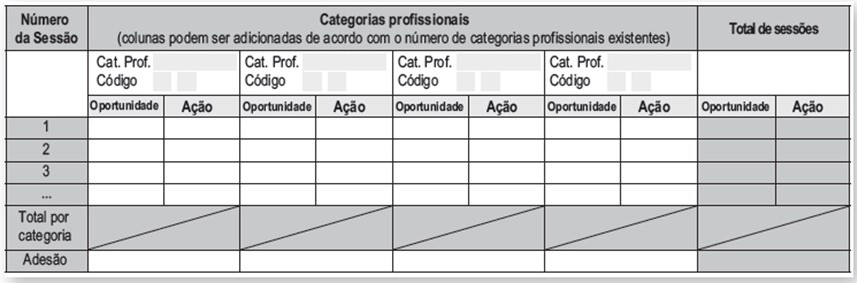 Os resultados da adesão podem ser calculados globalmente, mas também discriminados por categoria profissional e Unidade. Assim, quando os profissionais de Saúde recebem os dados, es- tes podem se referir à sua categoria profissional ou sua Unidade.
Para facilitar este cálculo, utilize uma planilha como esta:
Enfermeiro
Médico
Fisioterapeuta
4
2
4
2
3
2
1
6
2/4 x 100= 50%
2/4 x 100= 50%
2/3 x 100=
6/11 x 100= 54,5%
103
01	02	03	04	05	06	07
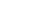 A adesão geral à higiene das mãos de cada categoria profissional e Unidade também pode ser calculada de acordo com as cinco indicações.
Estabelecer uma correlação entre as indicações e as ações permite a elaboração de programas de educação e de formação para os profissionais de Saúde, baseados no comportamento observado, bem como em função da visão geral produzida pelas indicações. A apresentação dos resultados sobre a hi- giene das mãos, desta forma, assume que as pessoas envolvidas conhecem as indicações (definições, risco de transmissão, exemplos), mas também fornece o apoio inicial para a implementação de ações de formação para o desenvolvimento desse conhecimento.
Para mais detalhes de como coletar o indicador de adesão a higiene das mãos, consulte: https://www. anvisa.gov.br/servicosa4de/controIe/higienizacao_oms/man4aI_para_observadores-mioIo.pdf
104
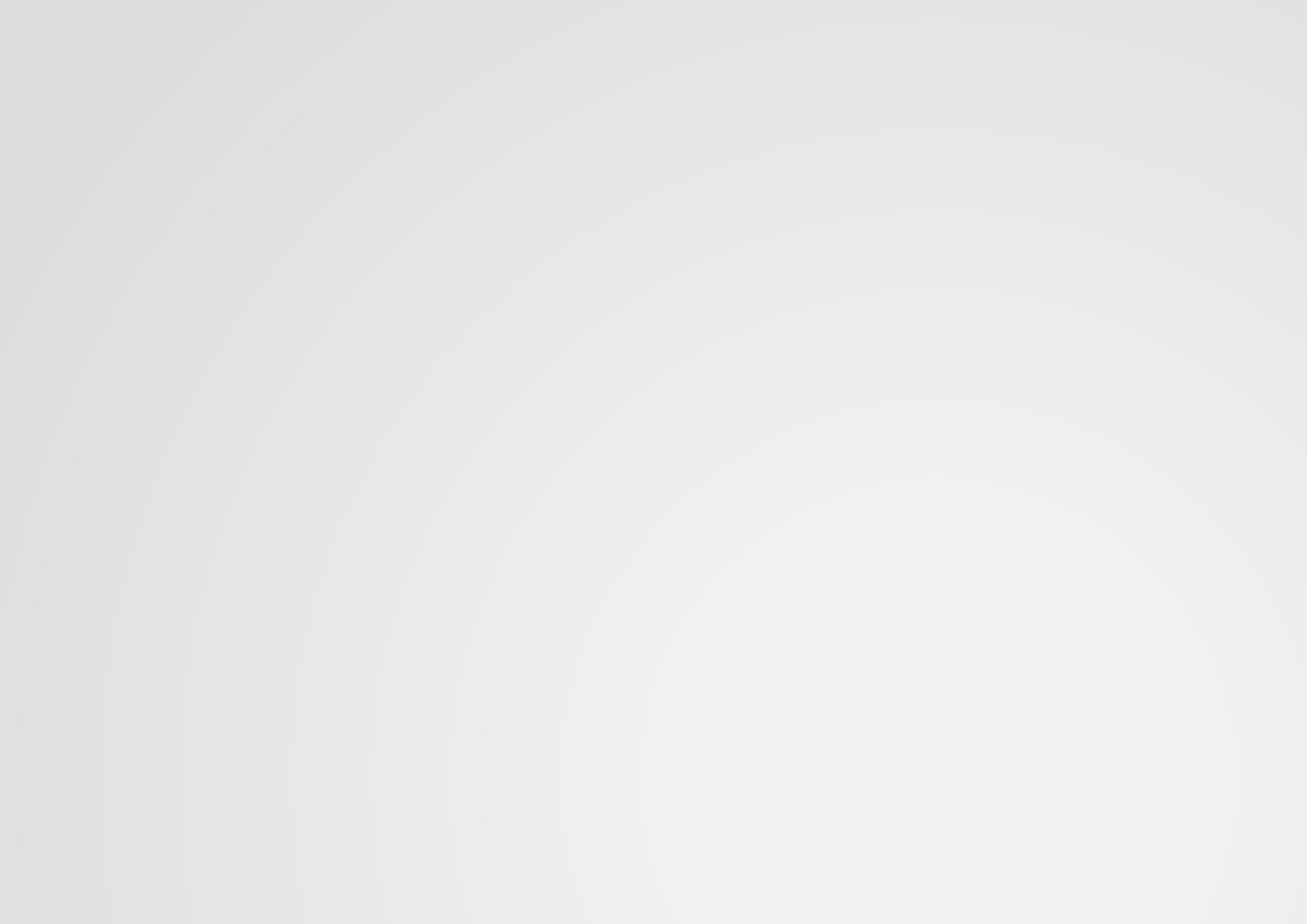 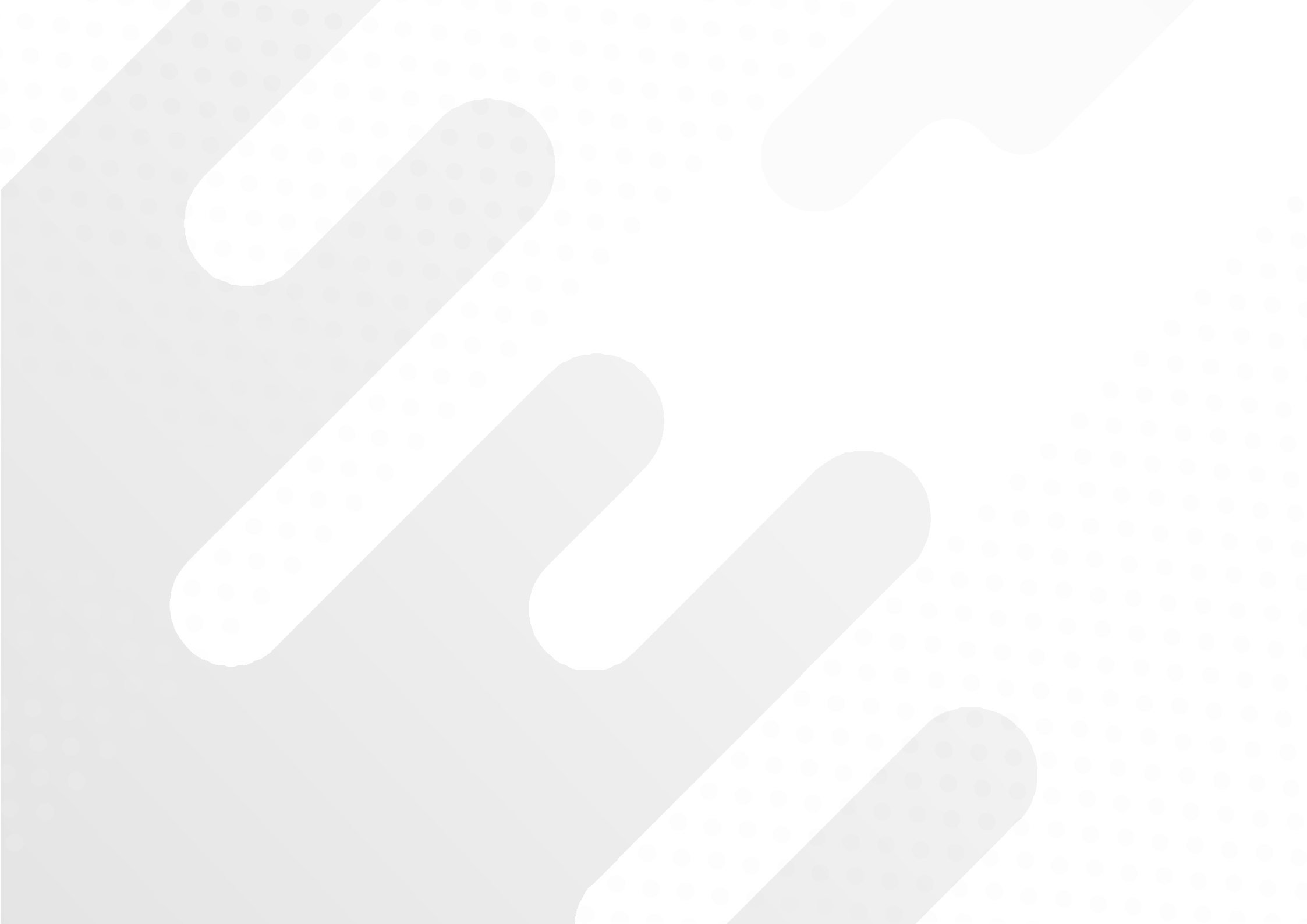 01	02	03	04	05	06	07	08	09
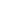 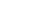 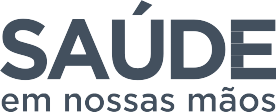 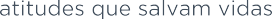 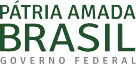 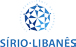 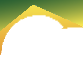 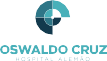 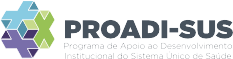 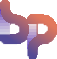 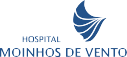 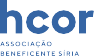 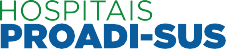 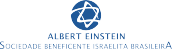 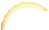 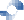 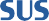 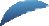 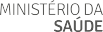 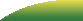 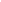 105